Class scavenger hunt
NSW Department of Education
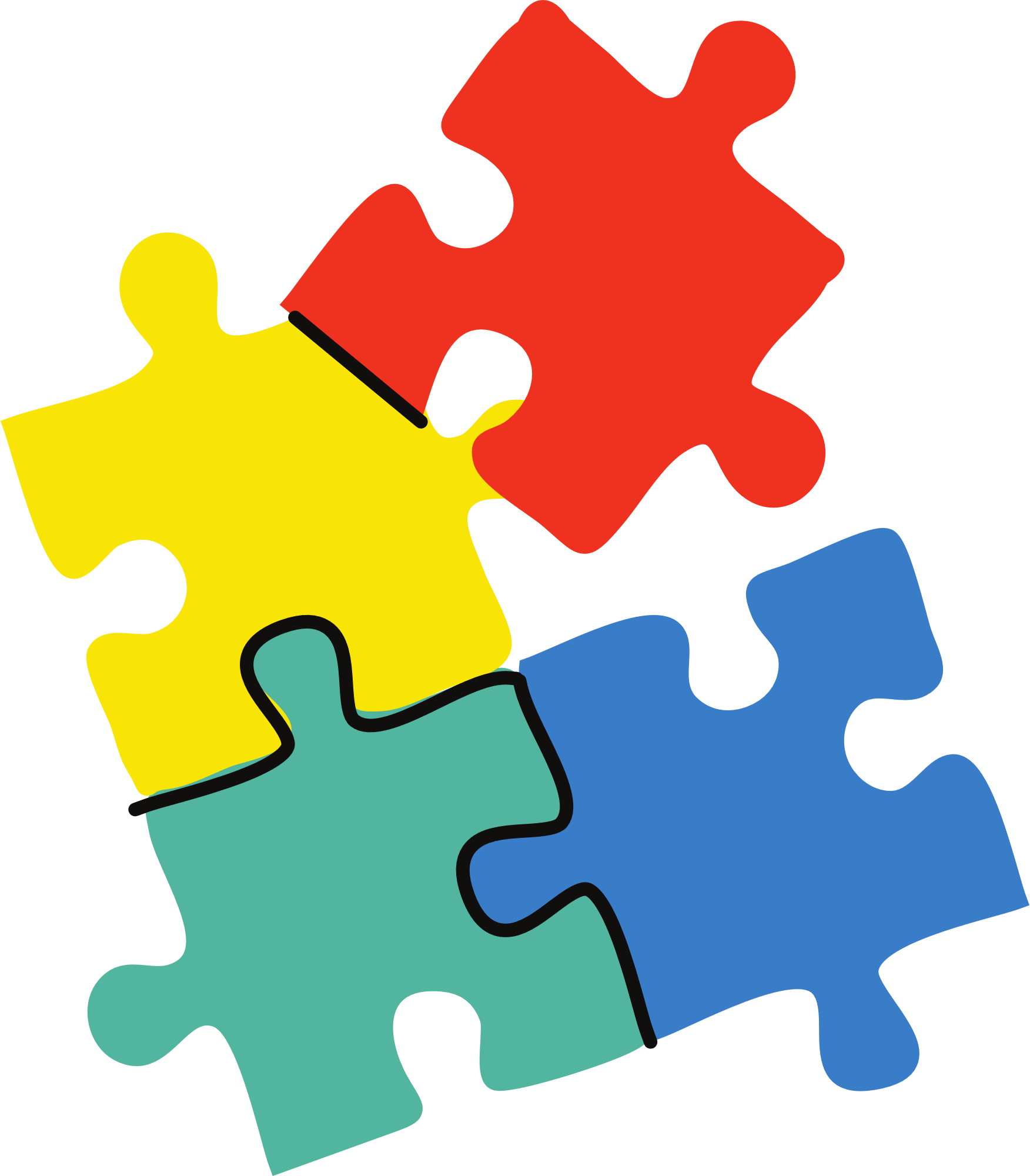 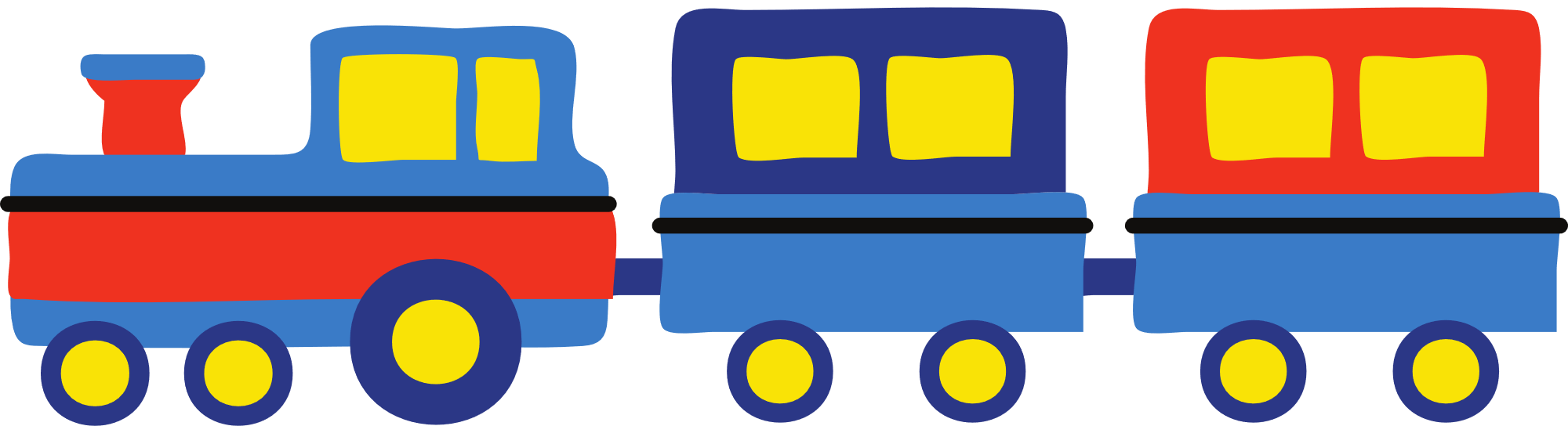 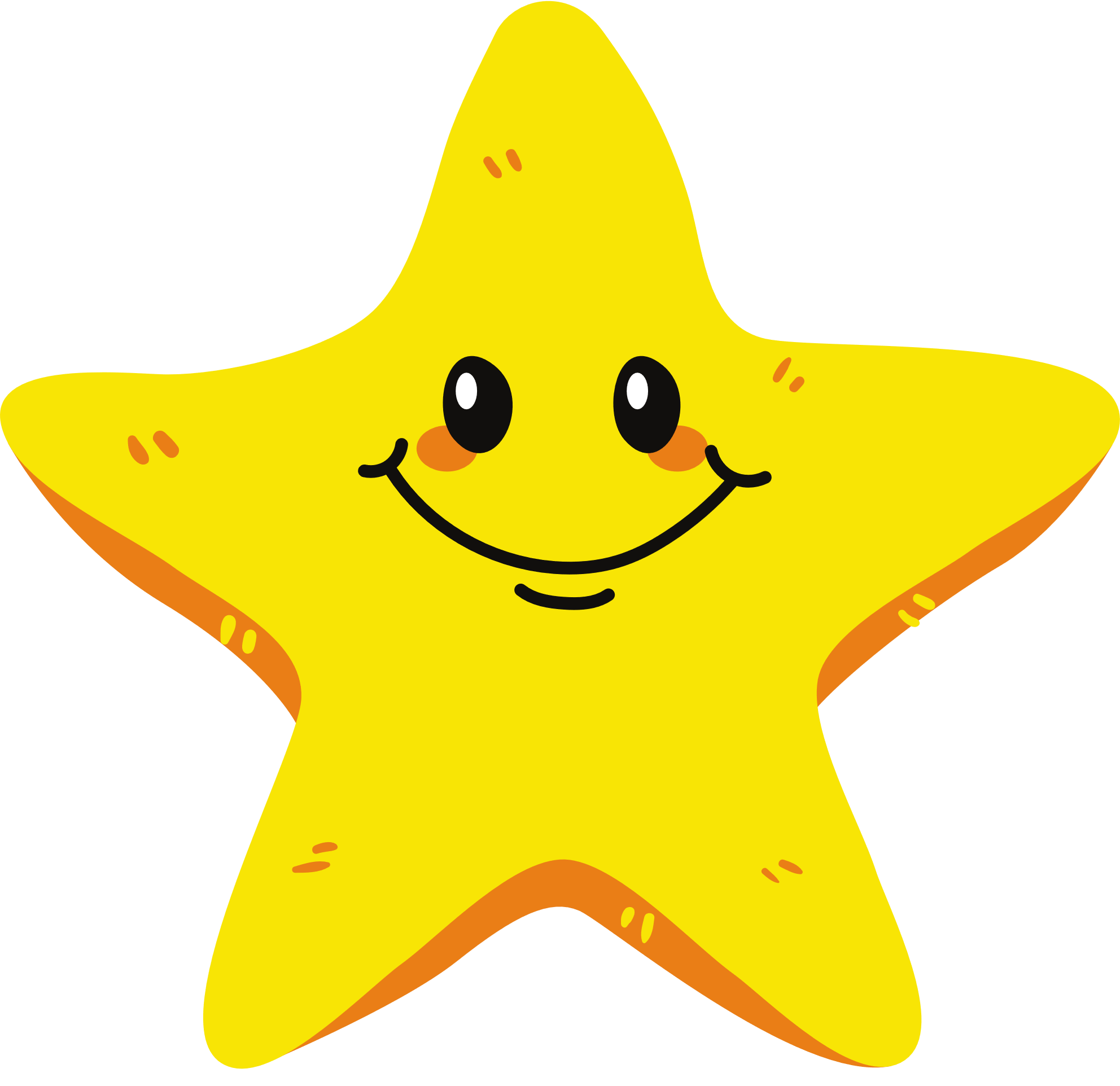 How to play!
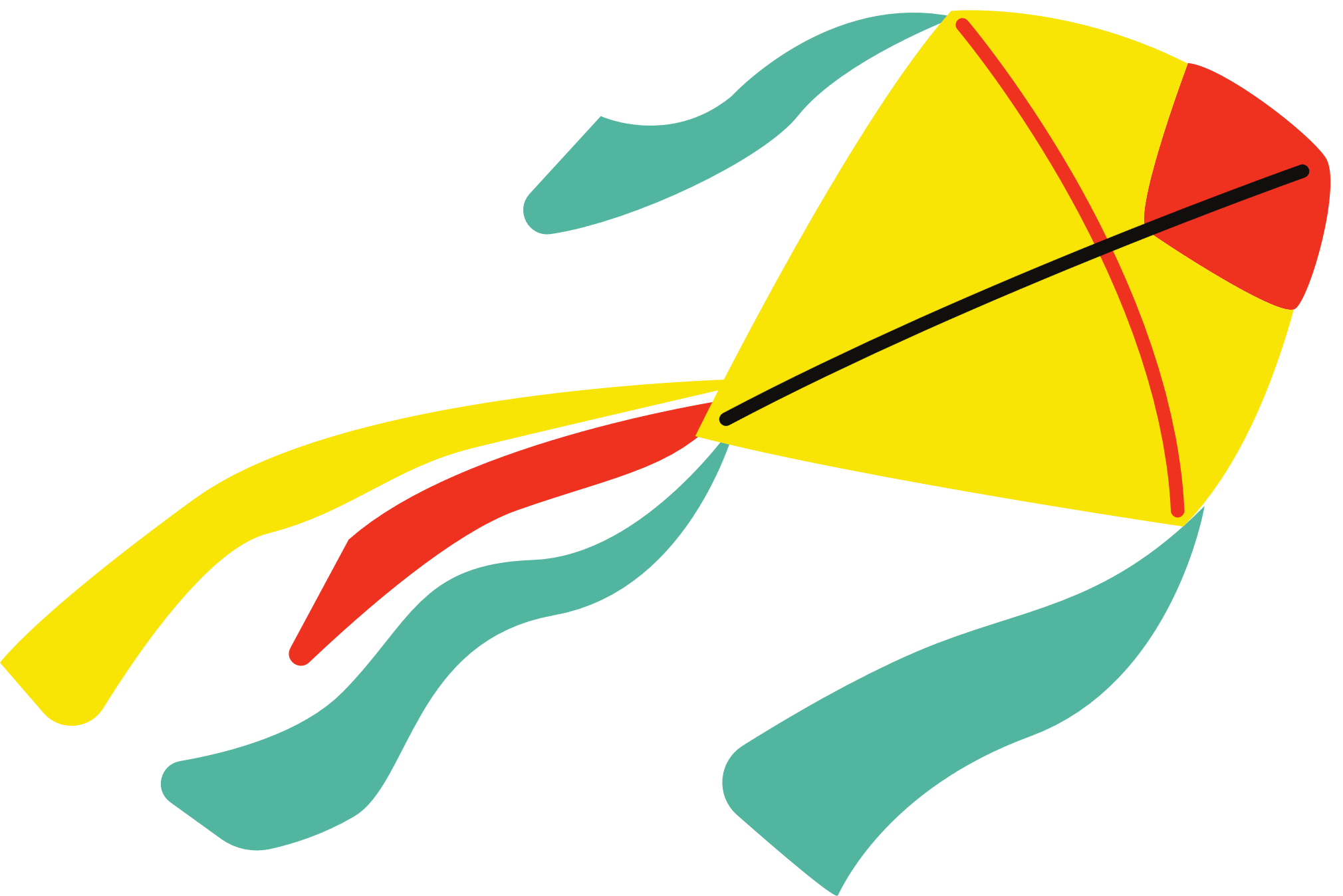 On each slide, there will be something you need to find. Your job is to find that object in the classroom.
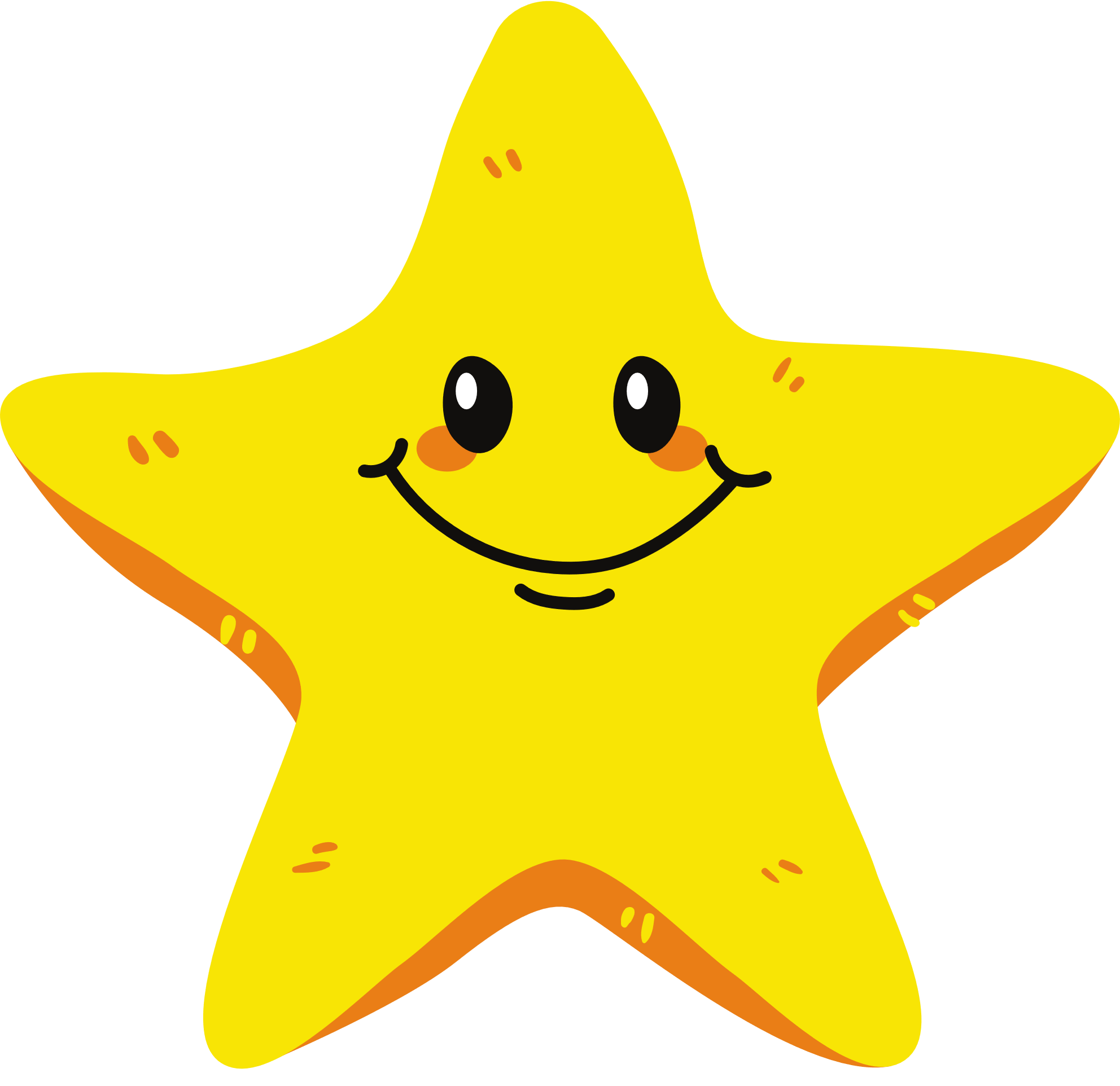 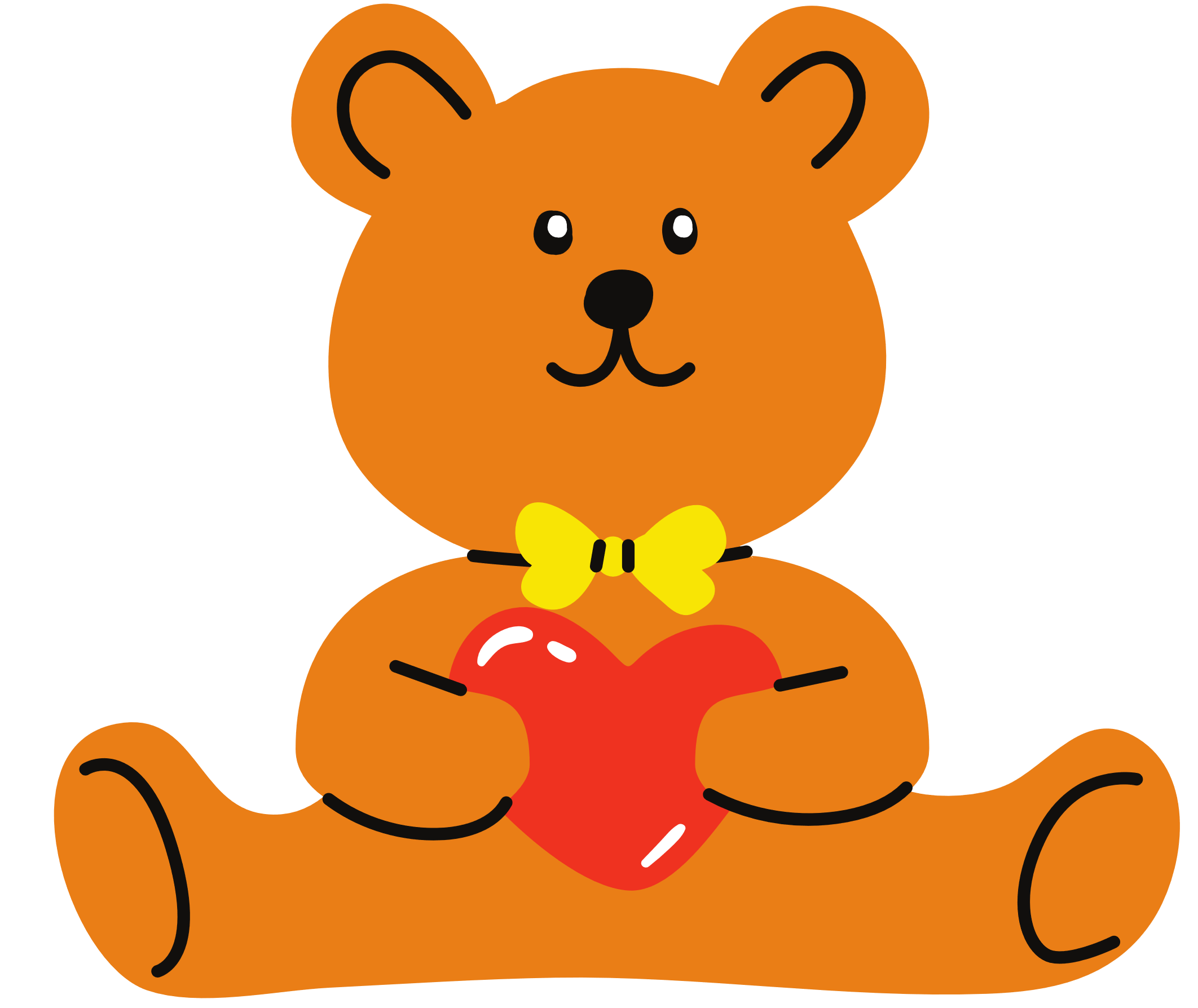 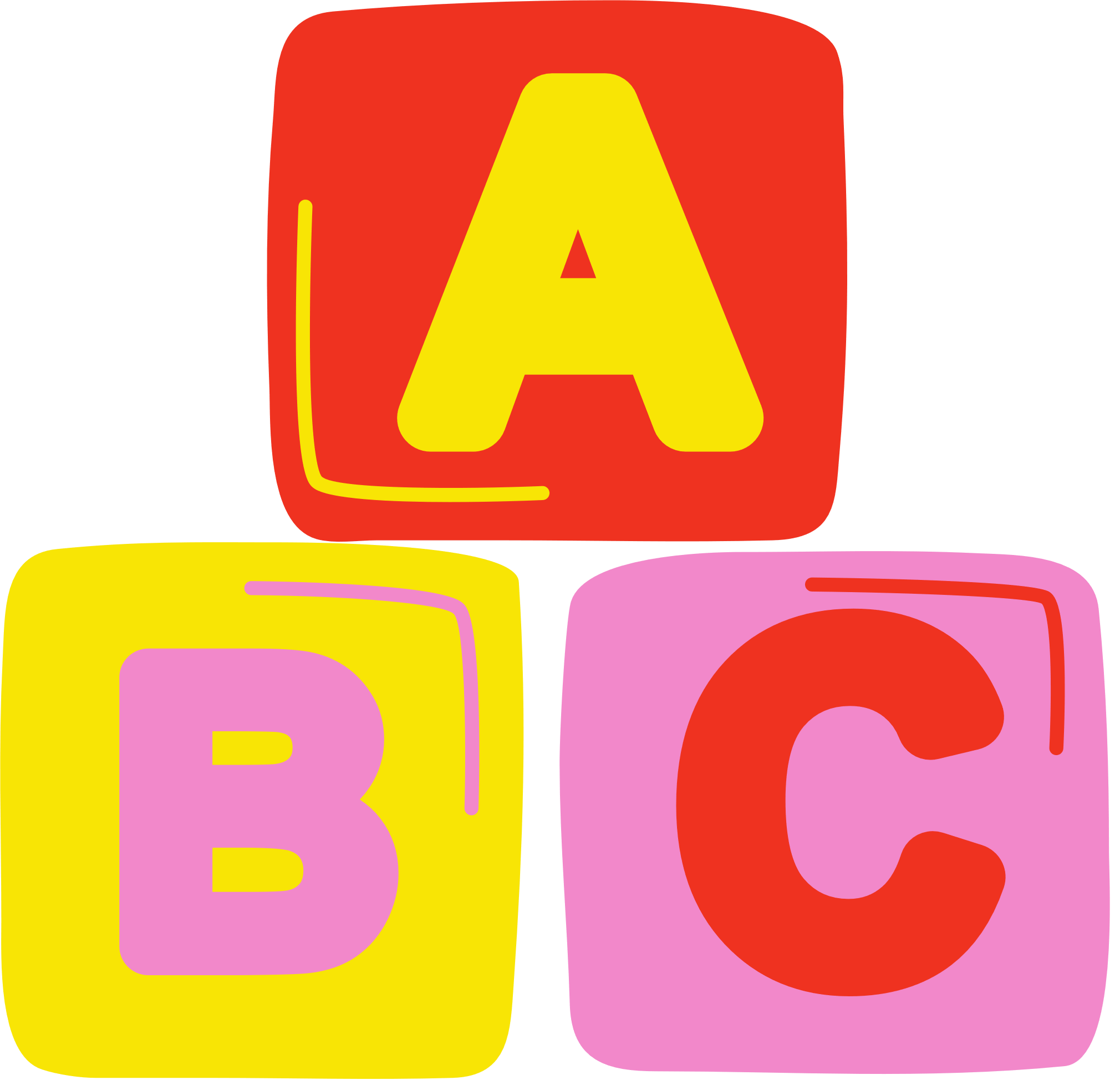 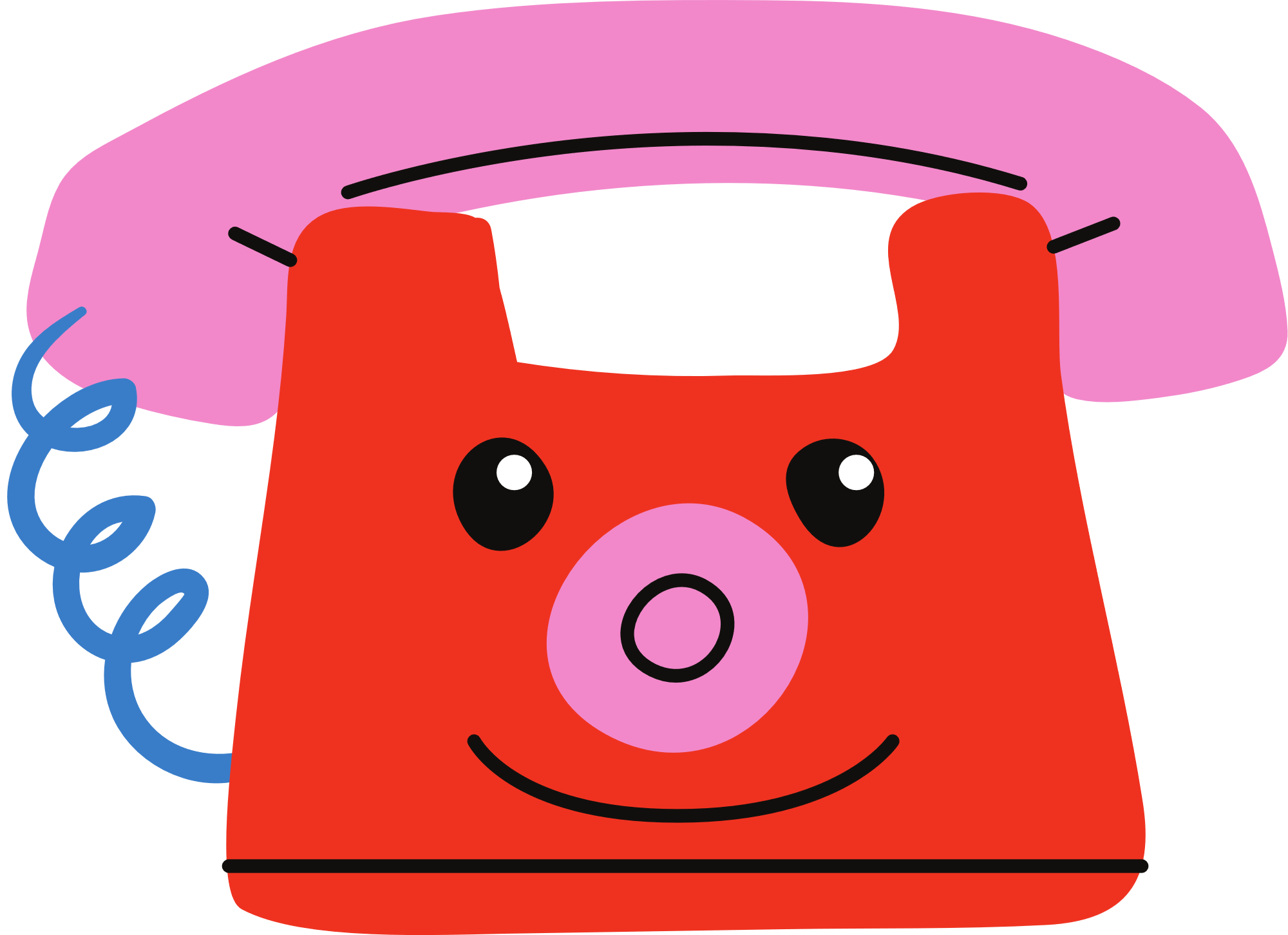 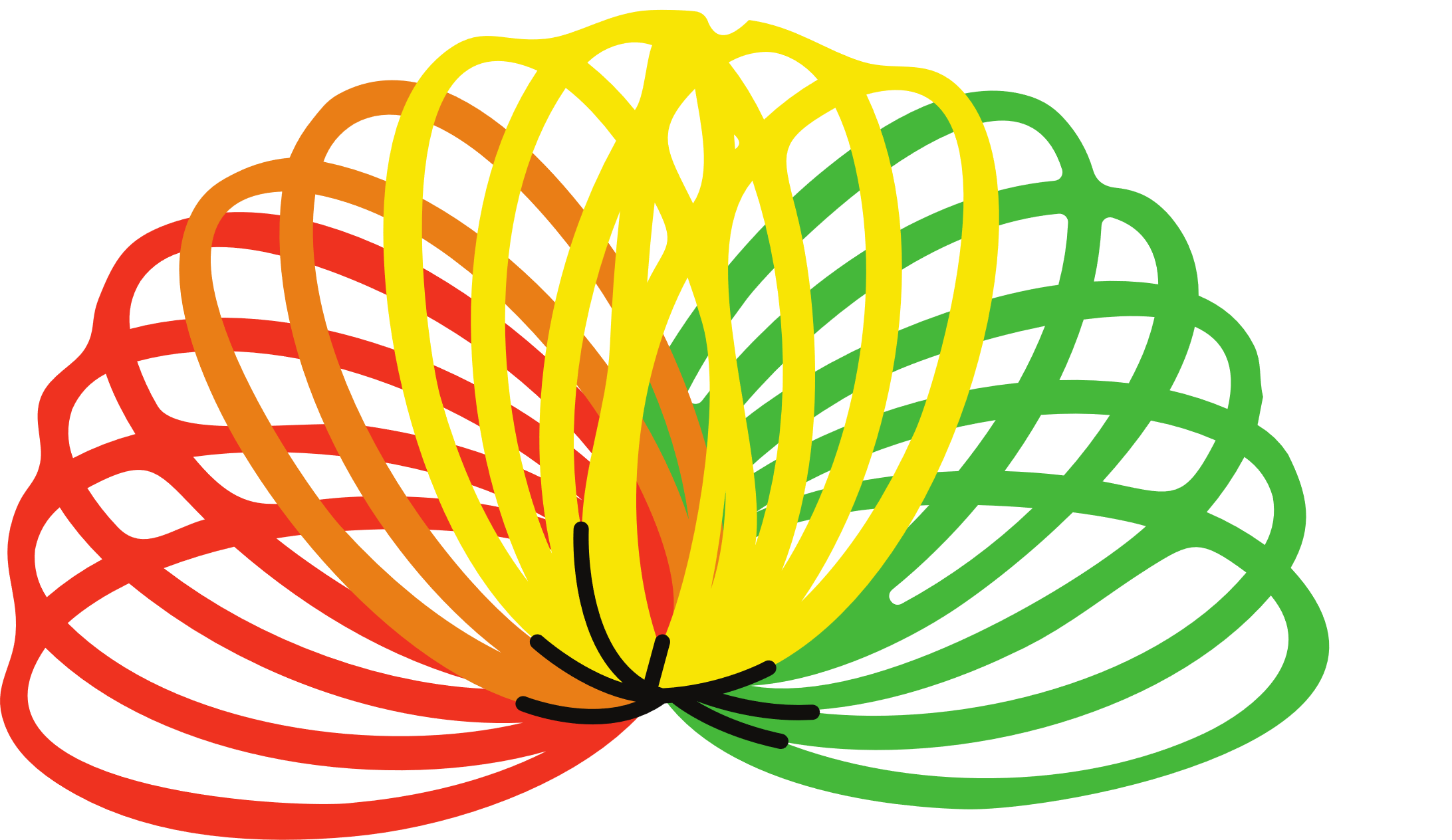 2
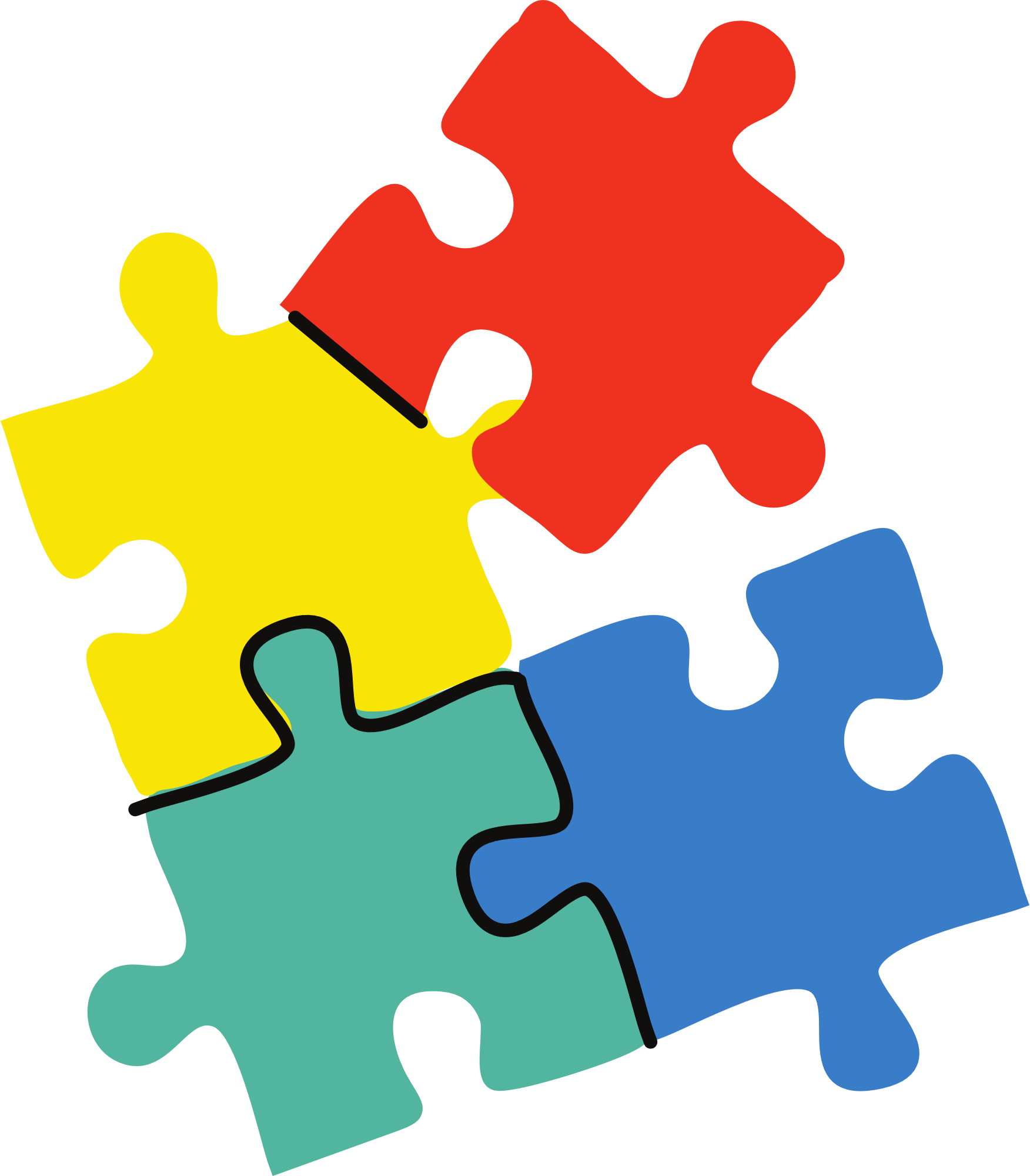 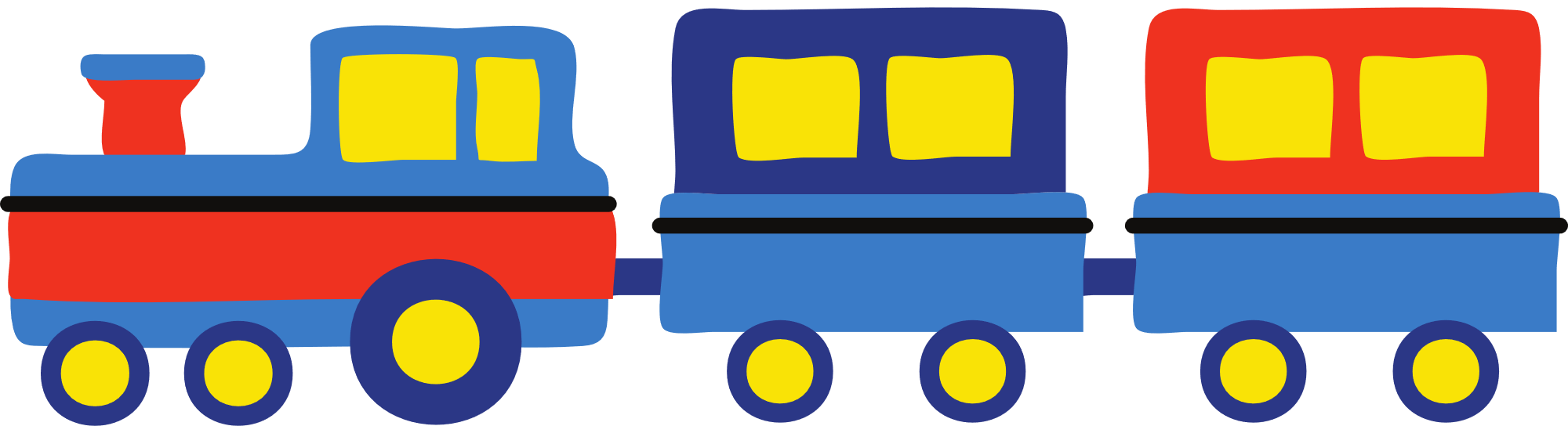 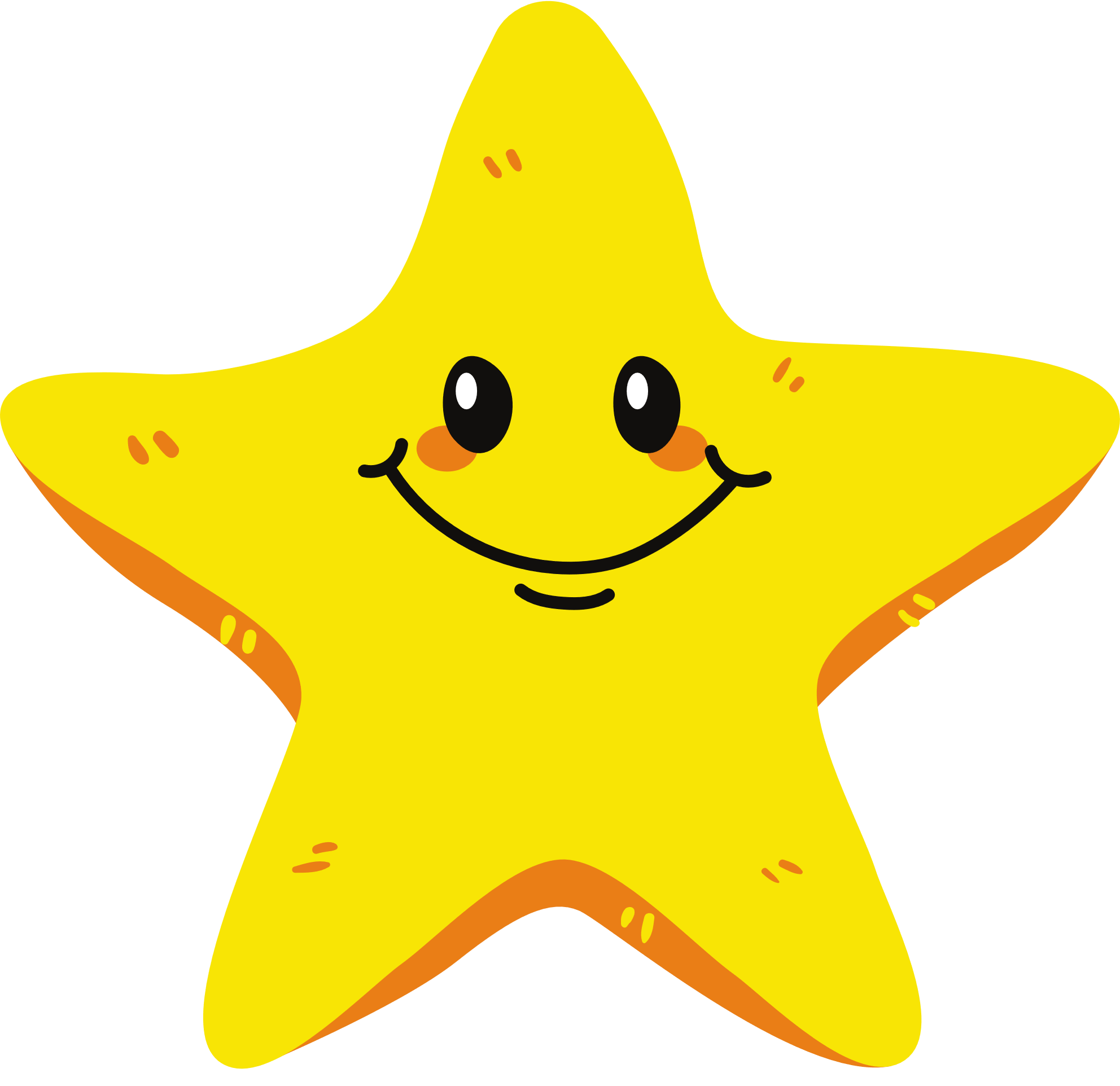 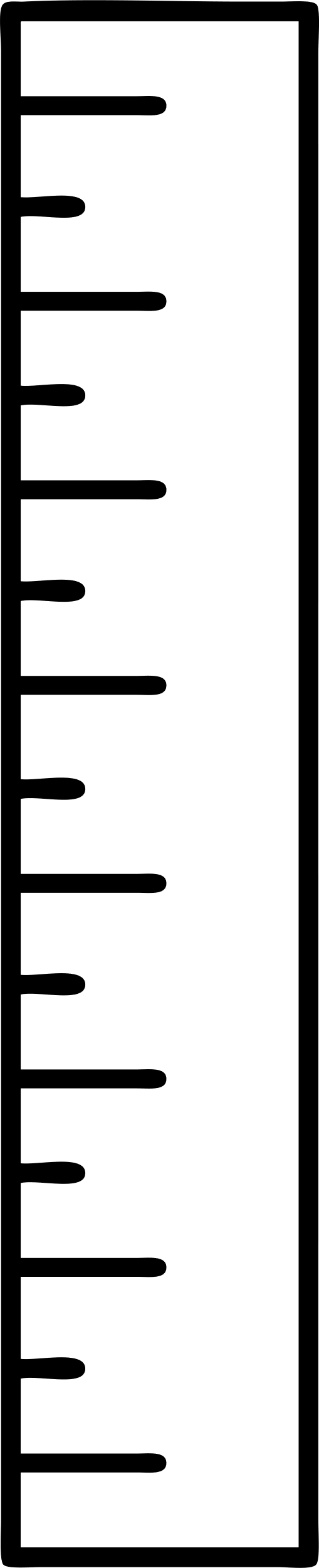 Get a ruler.
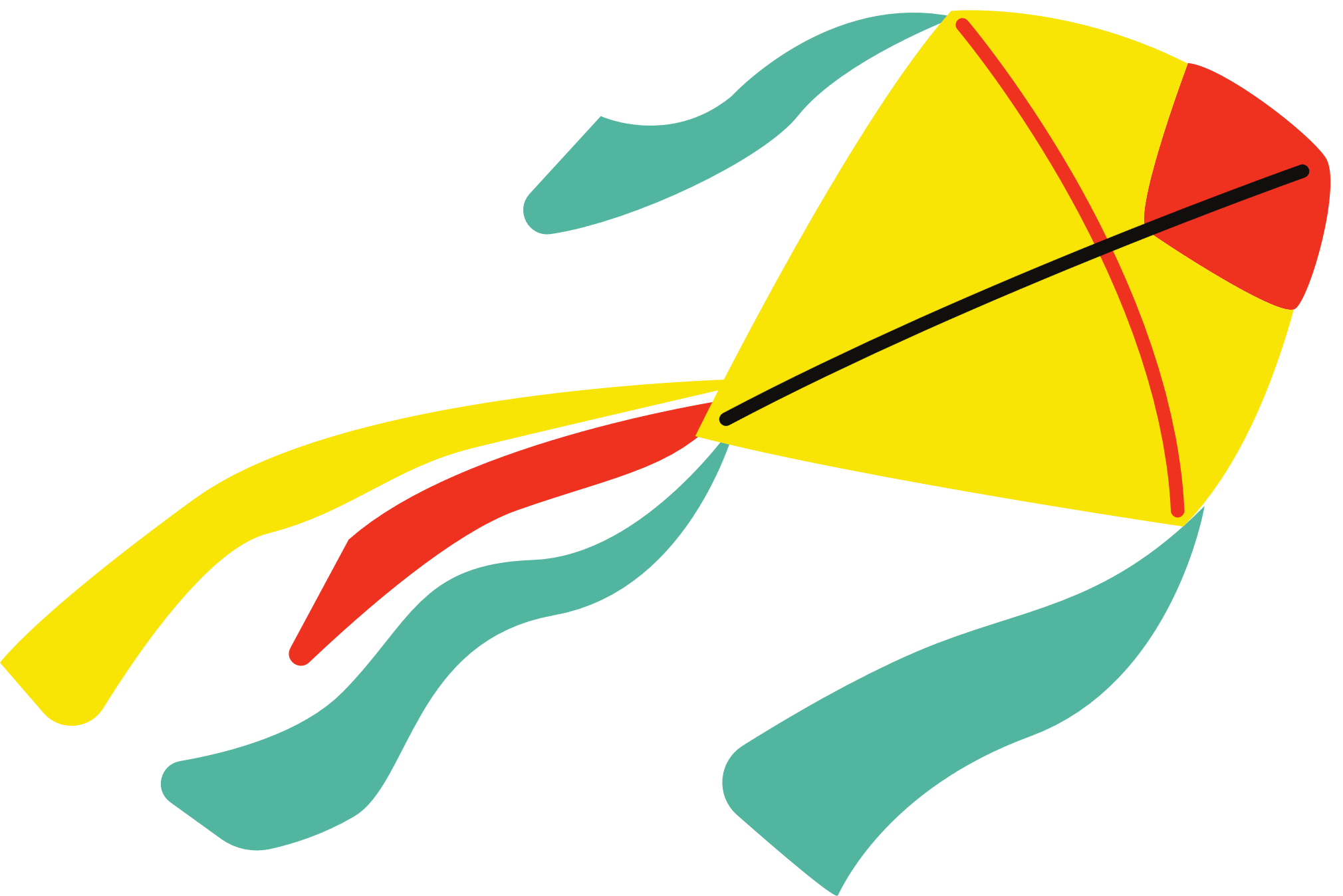 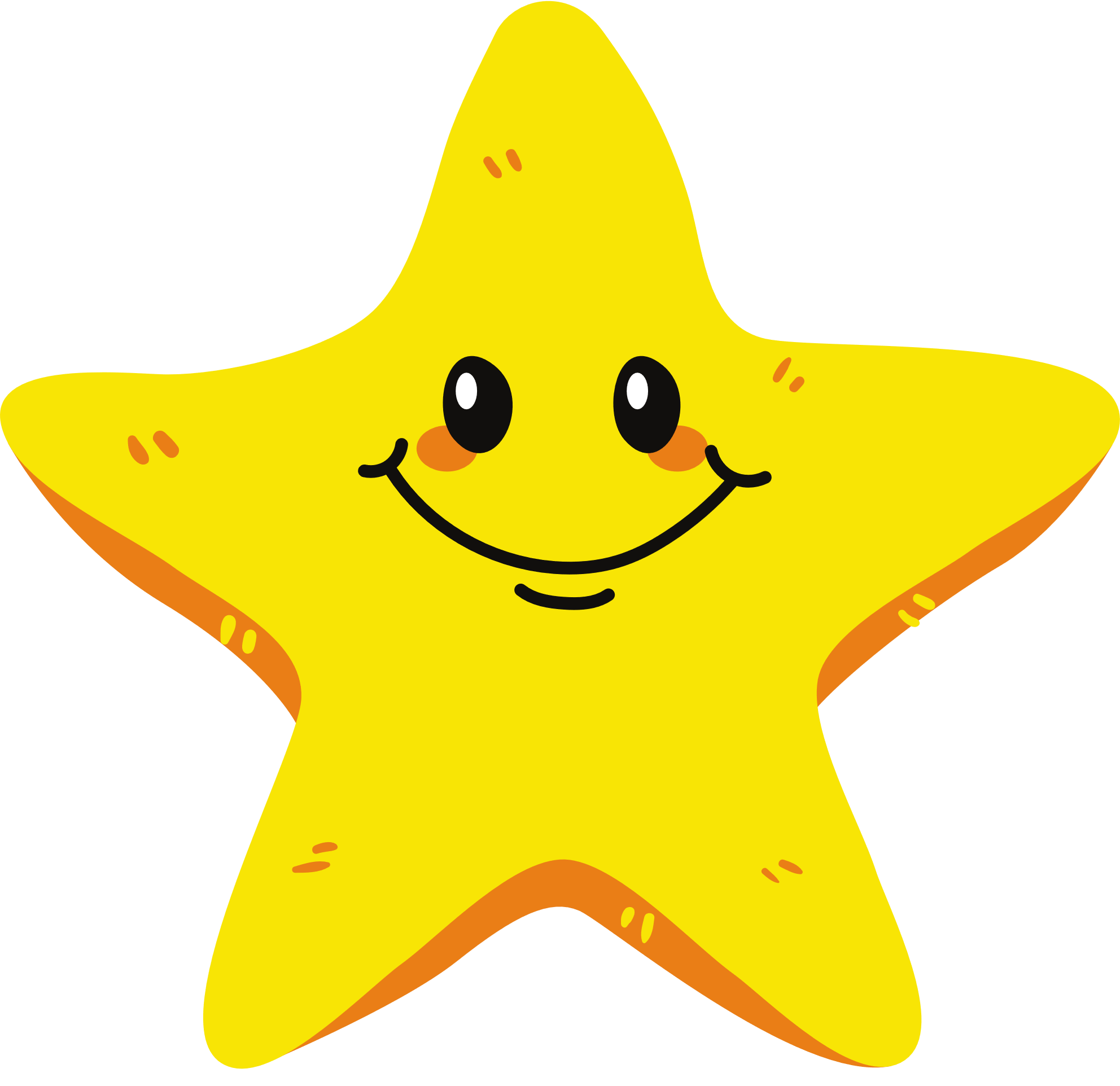 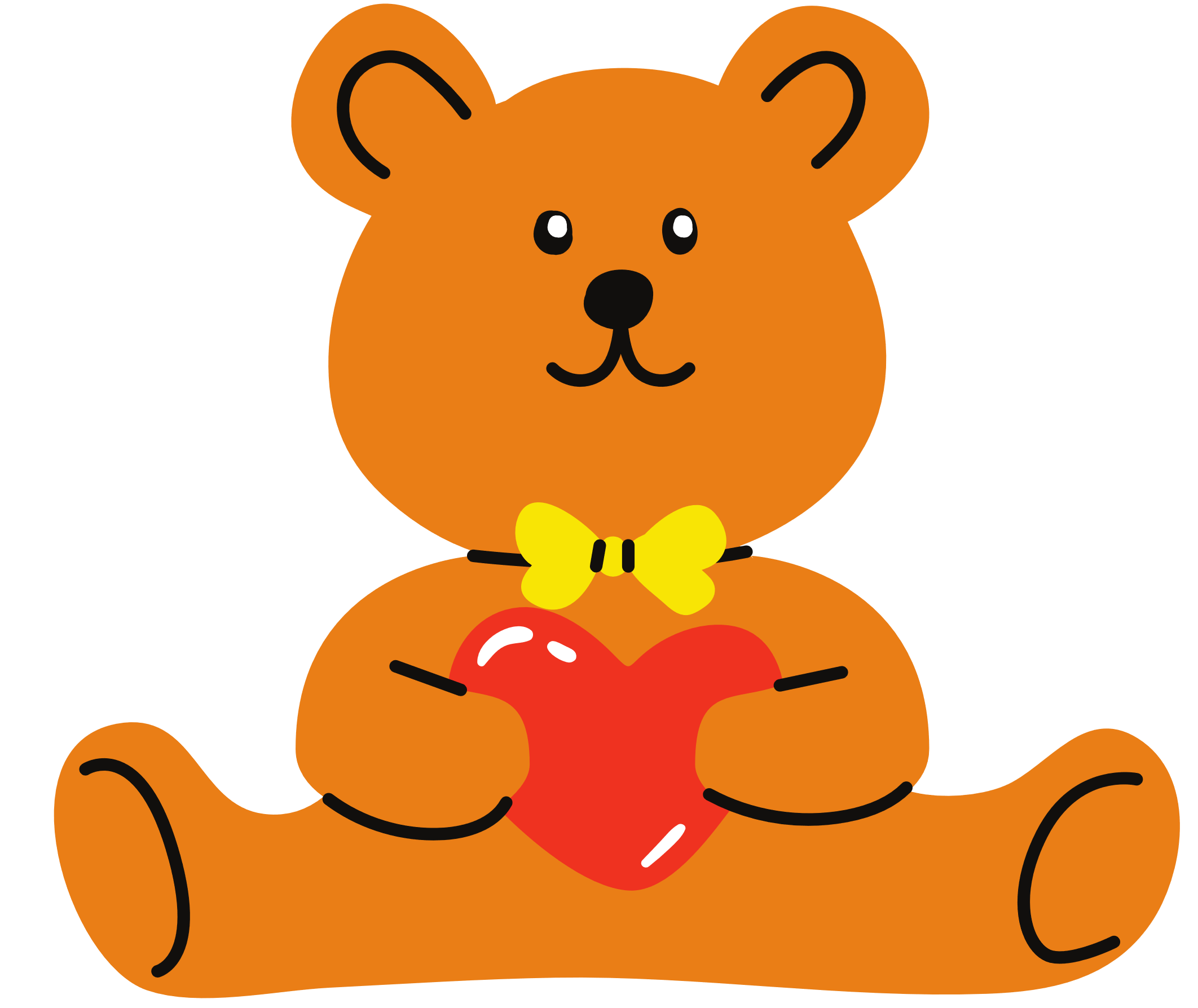 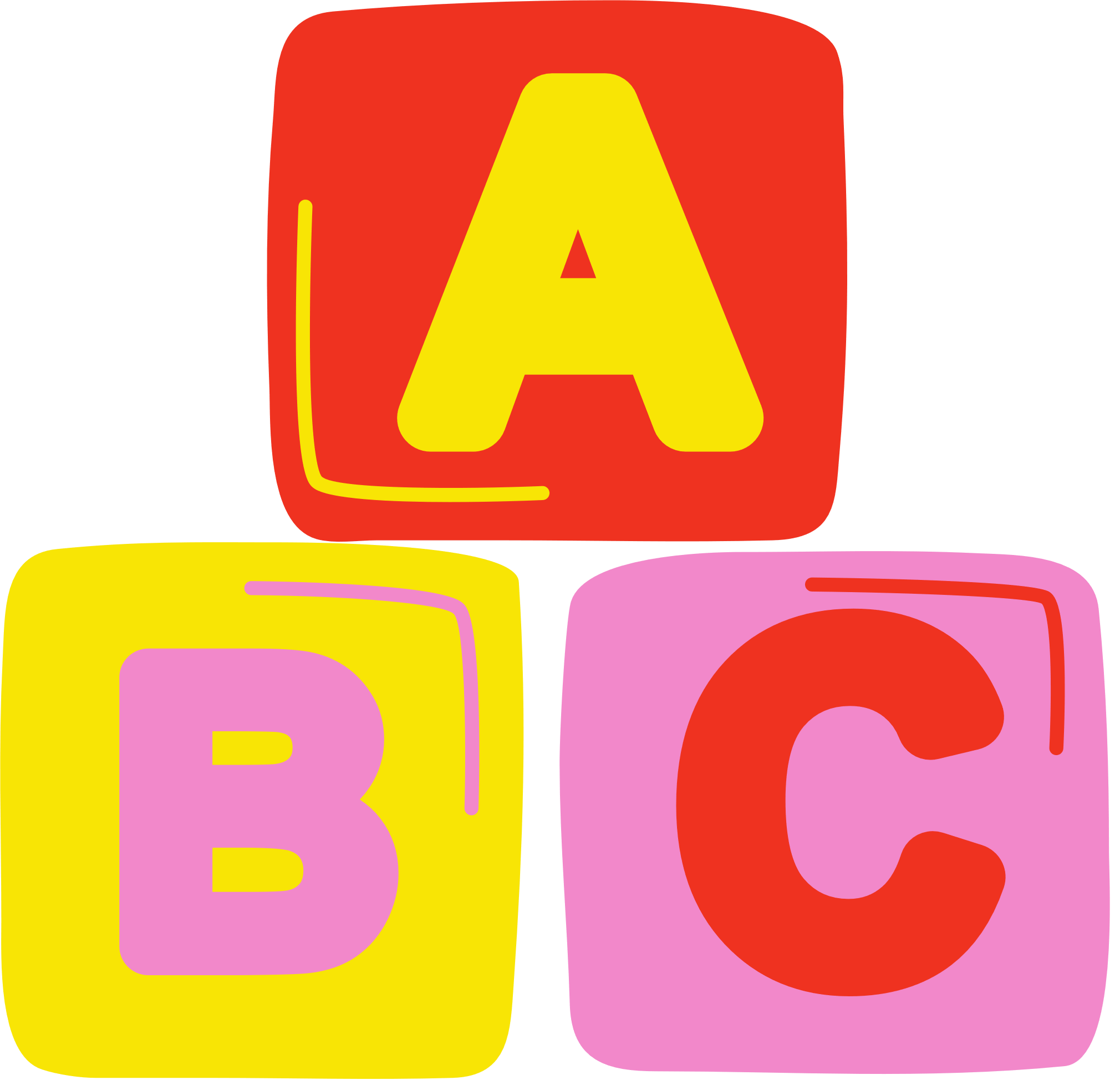 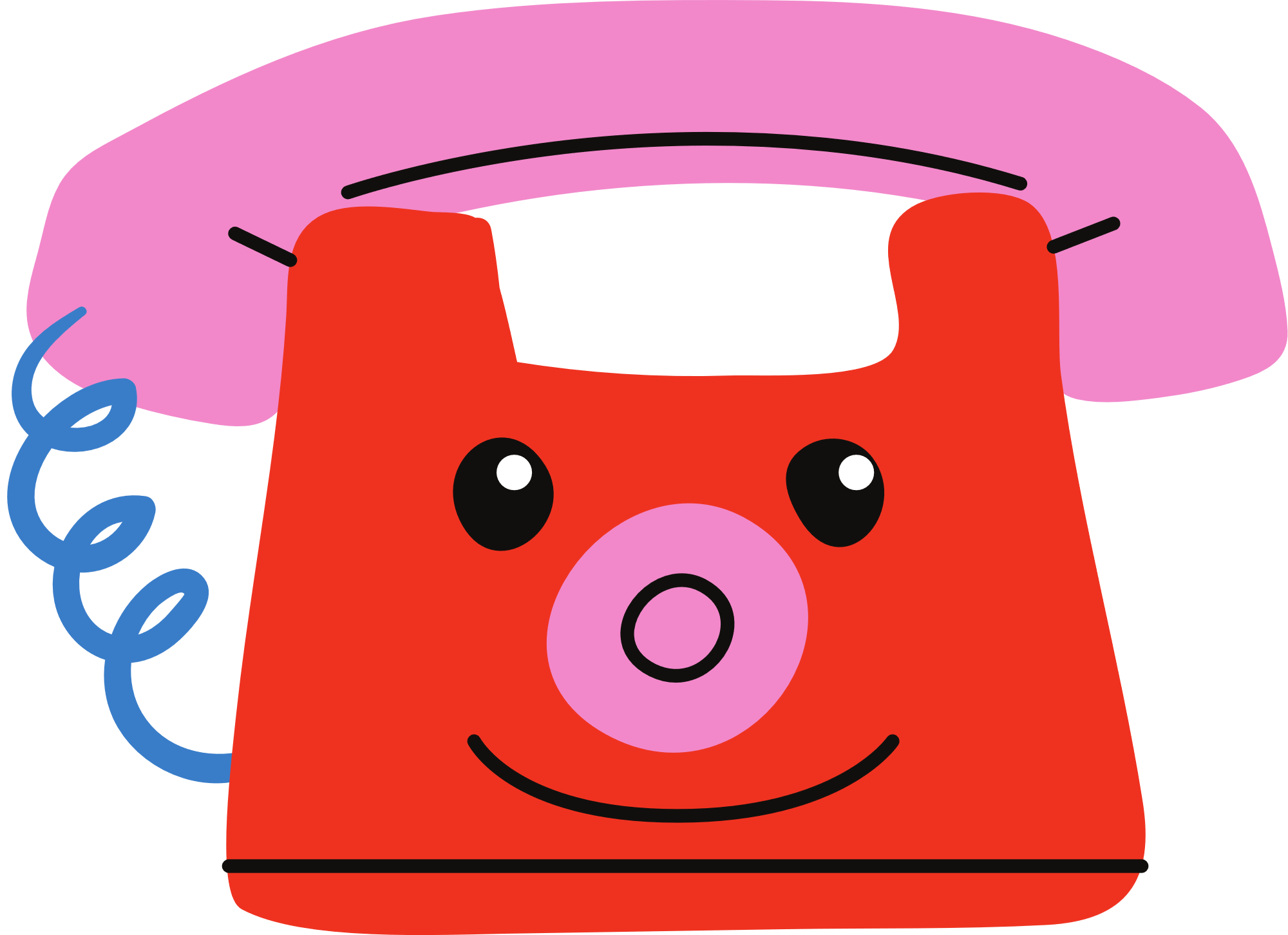 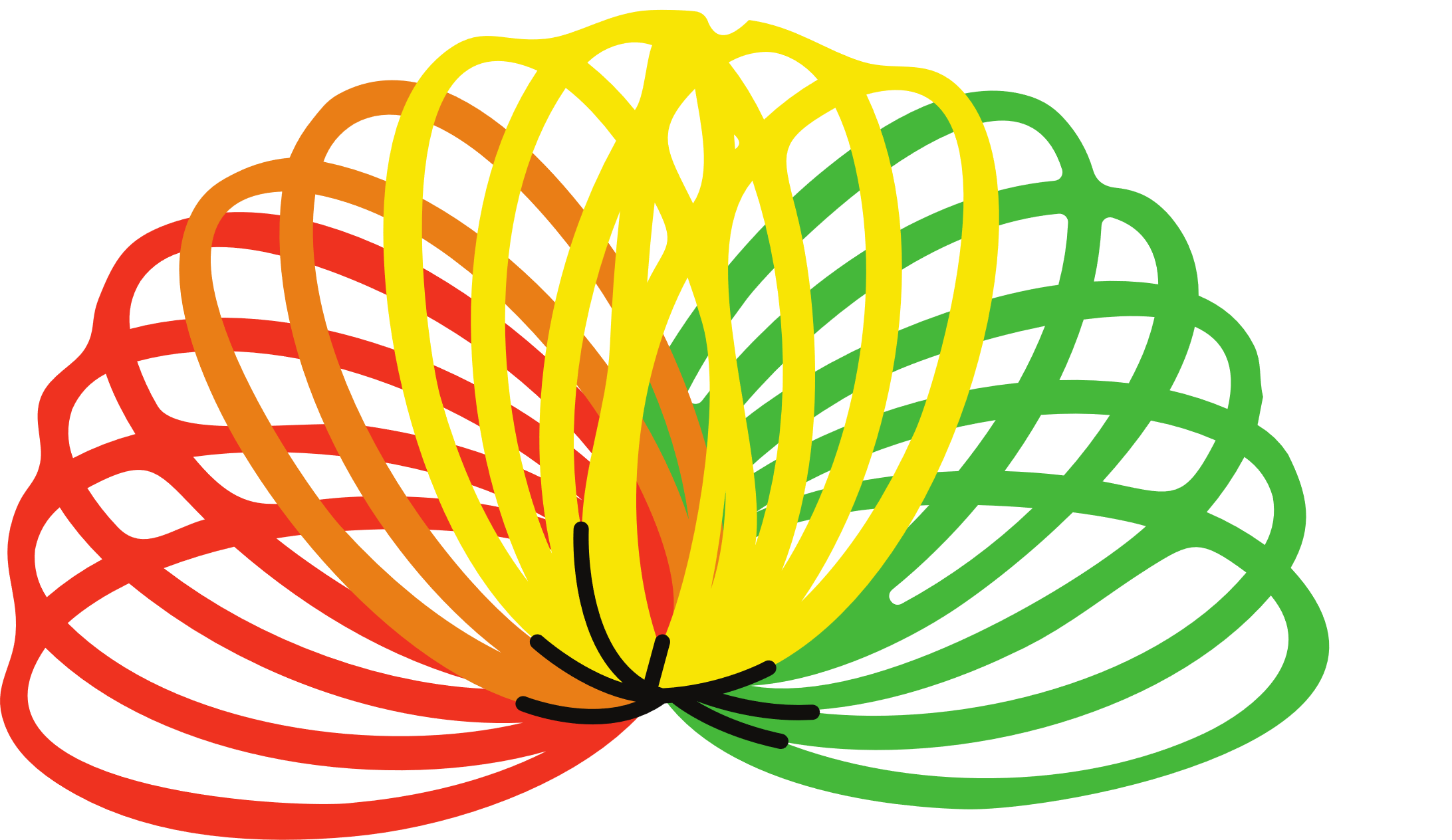 3
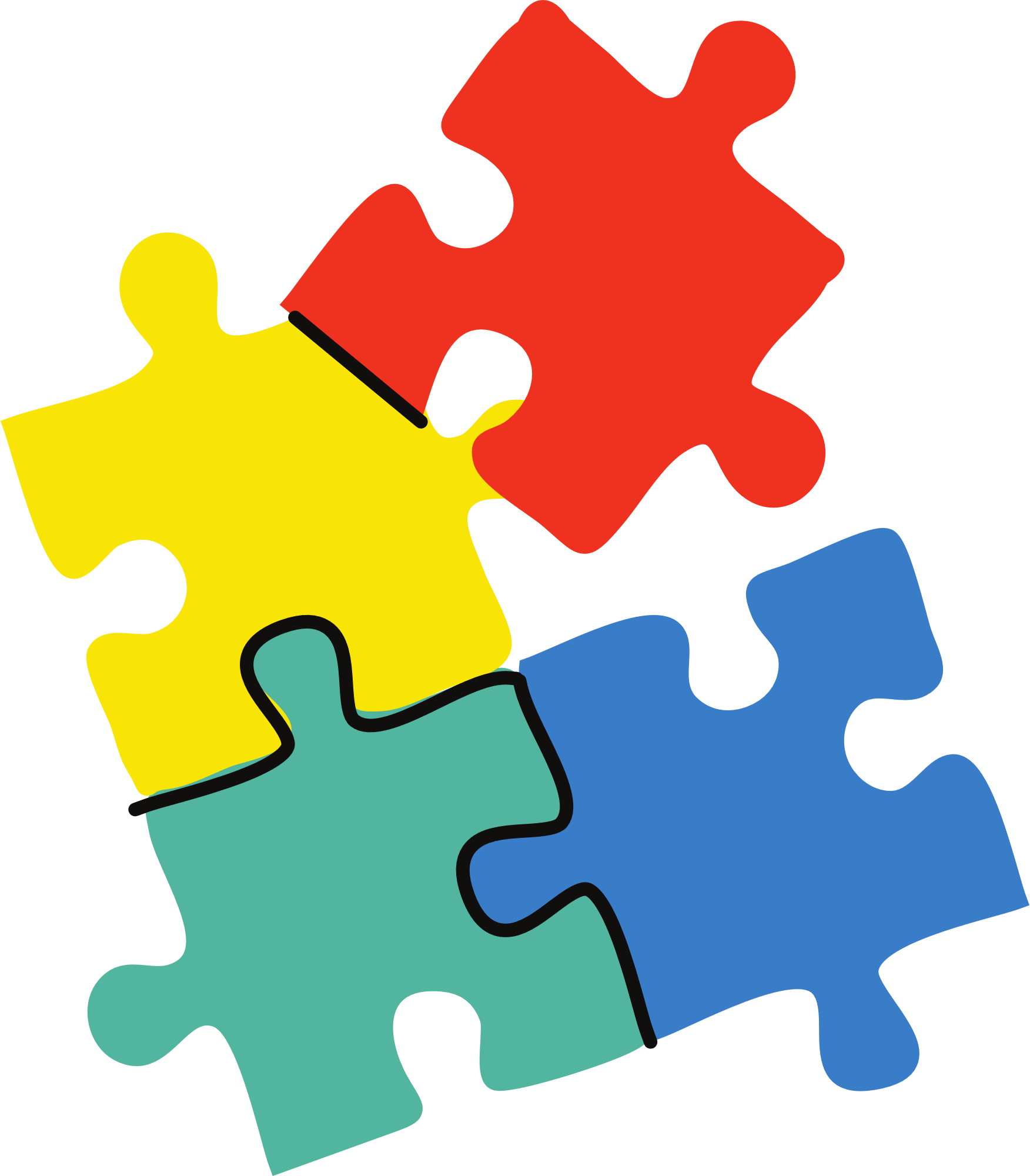 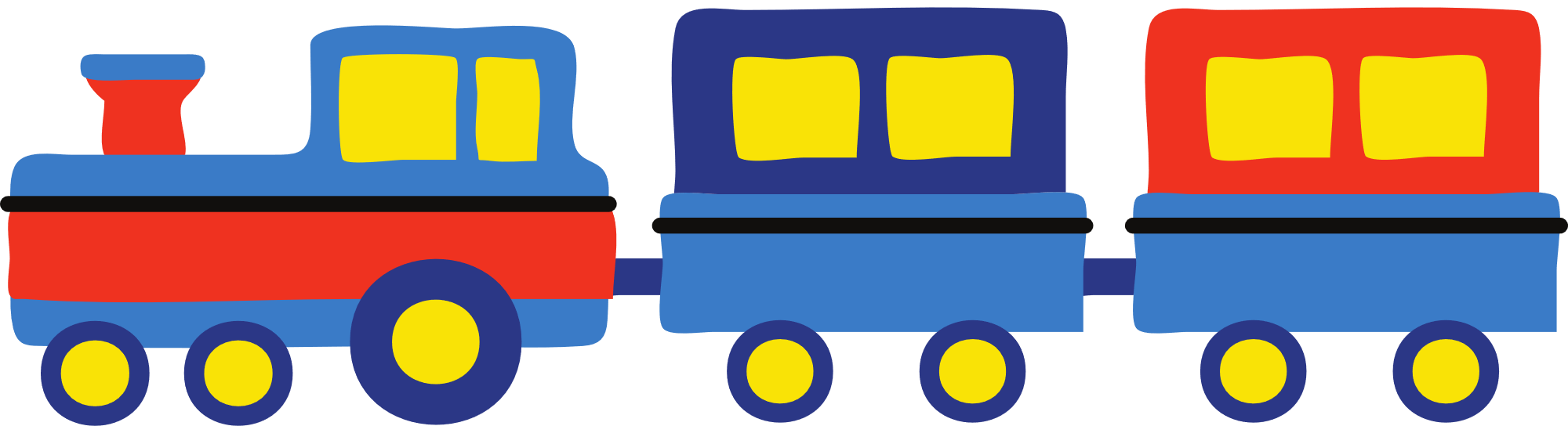 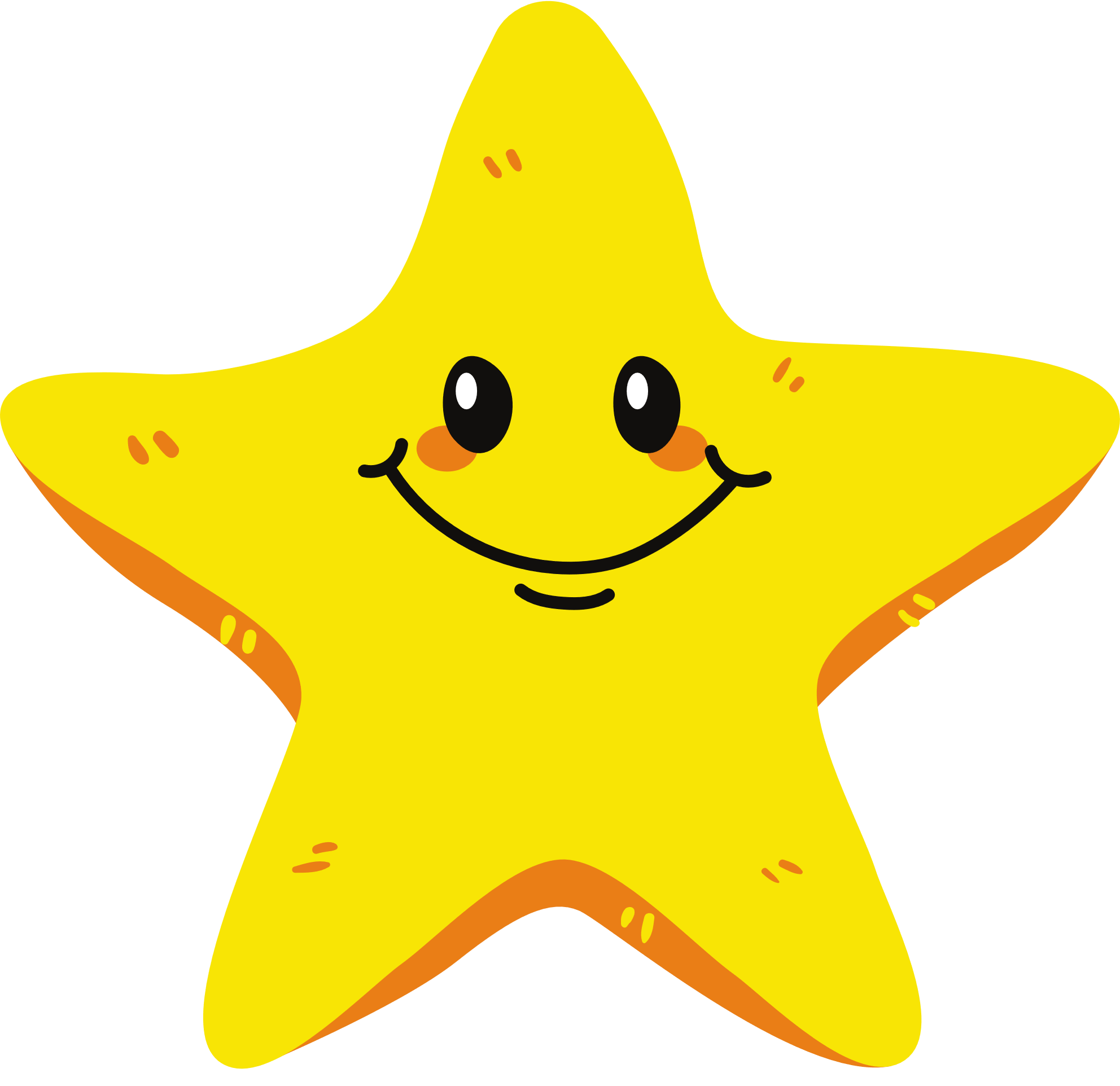 Get a pencil.
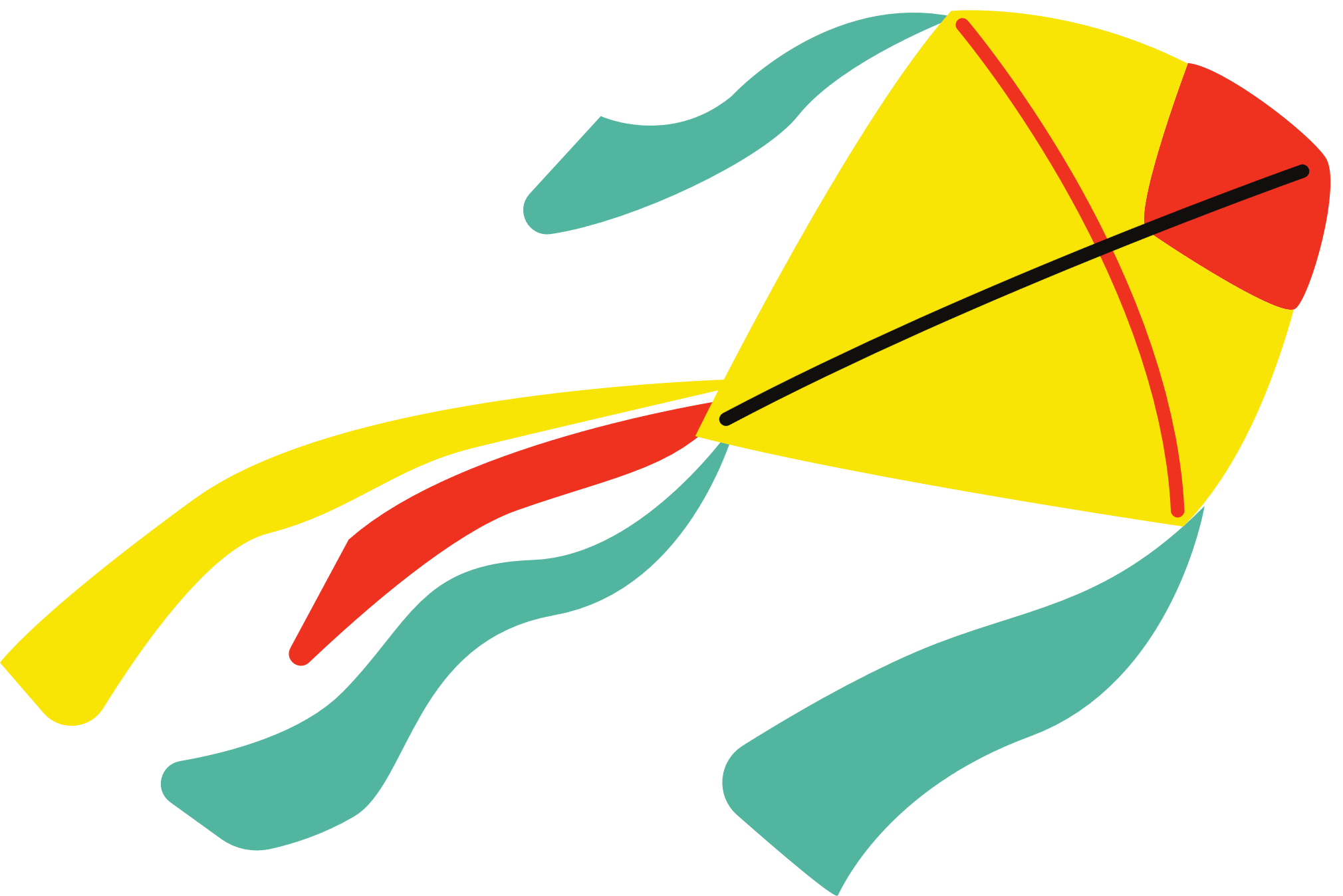 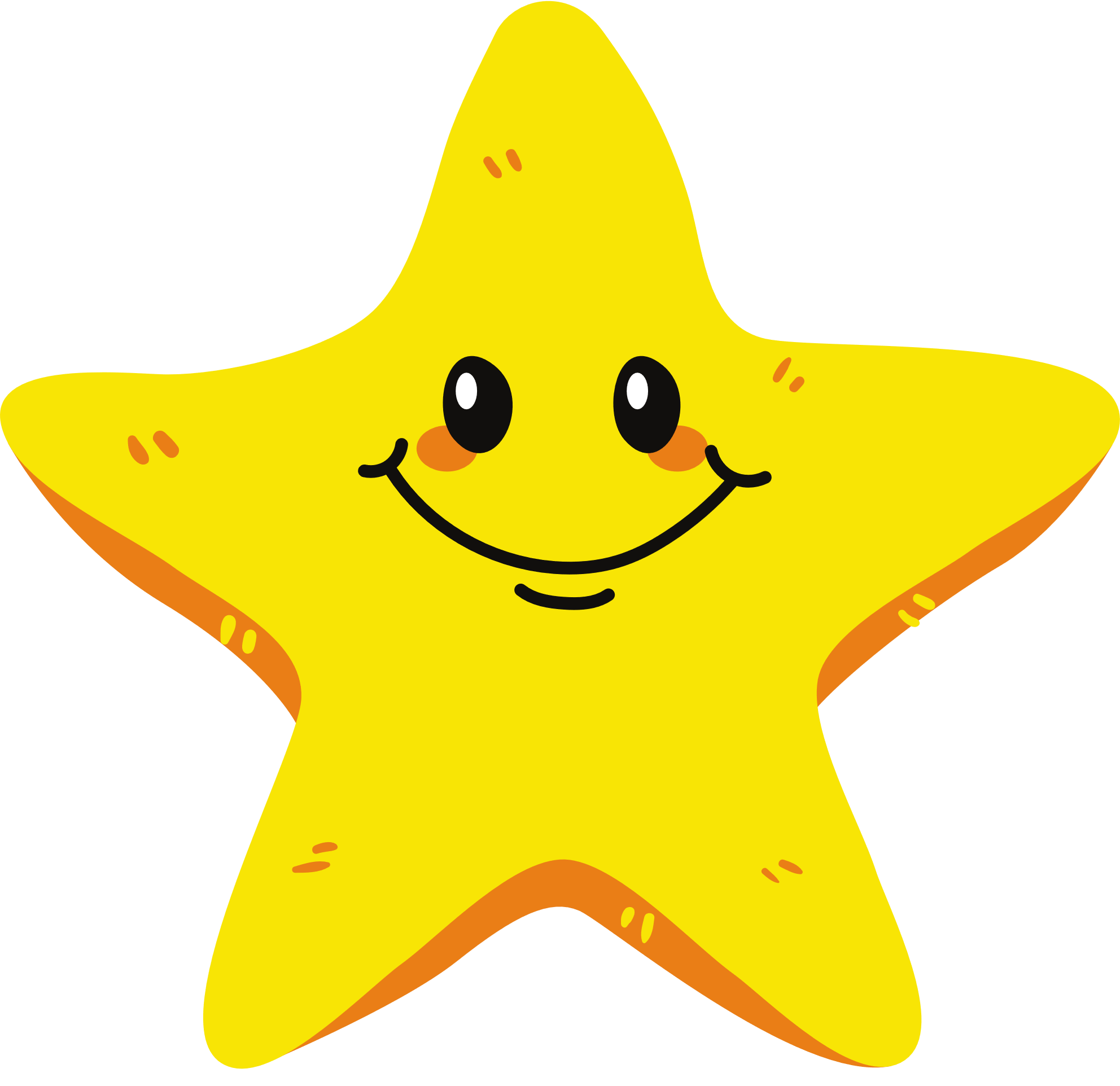 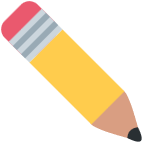 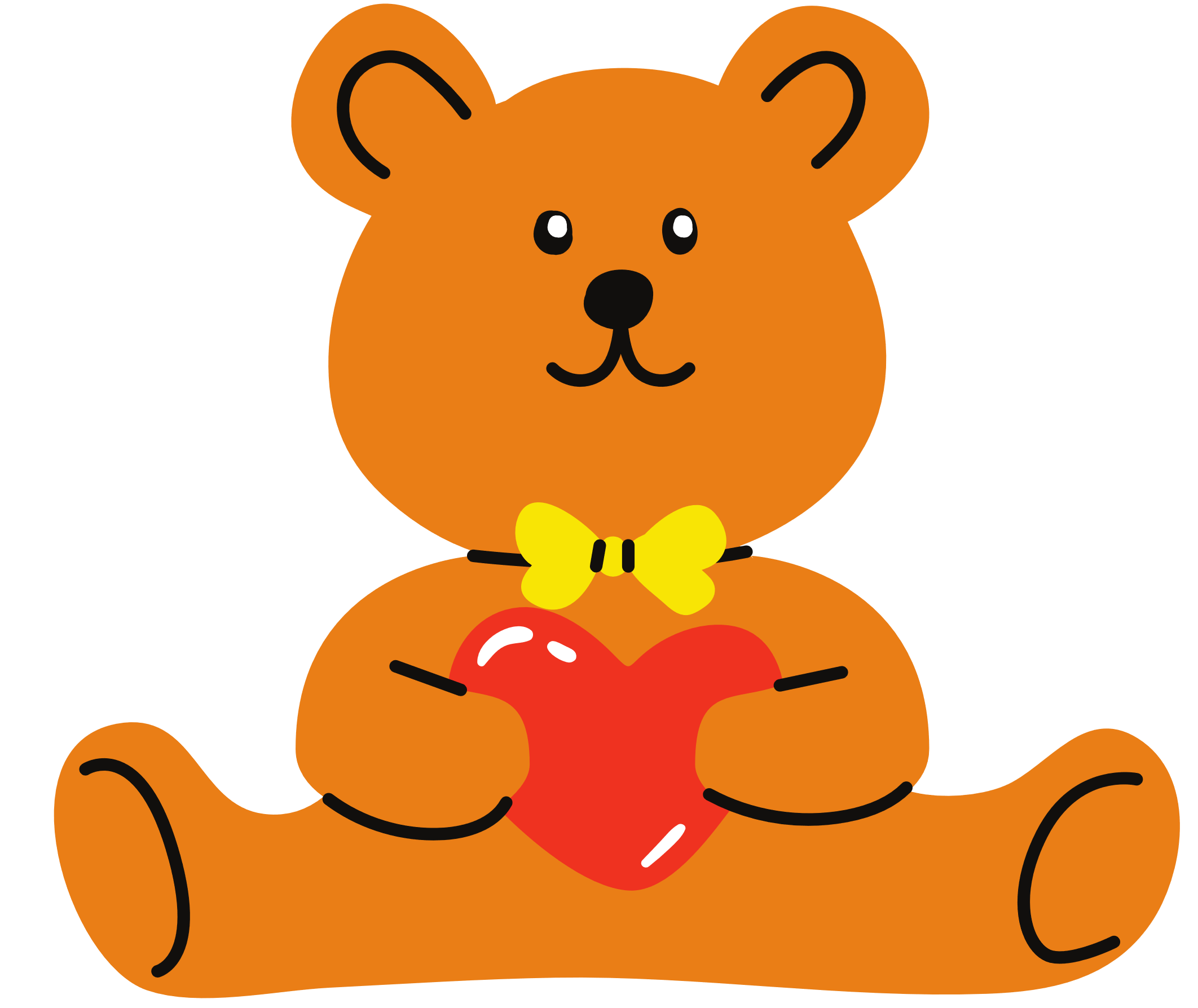 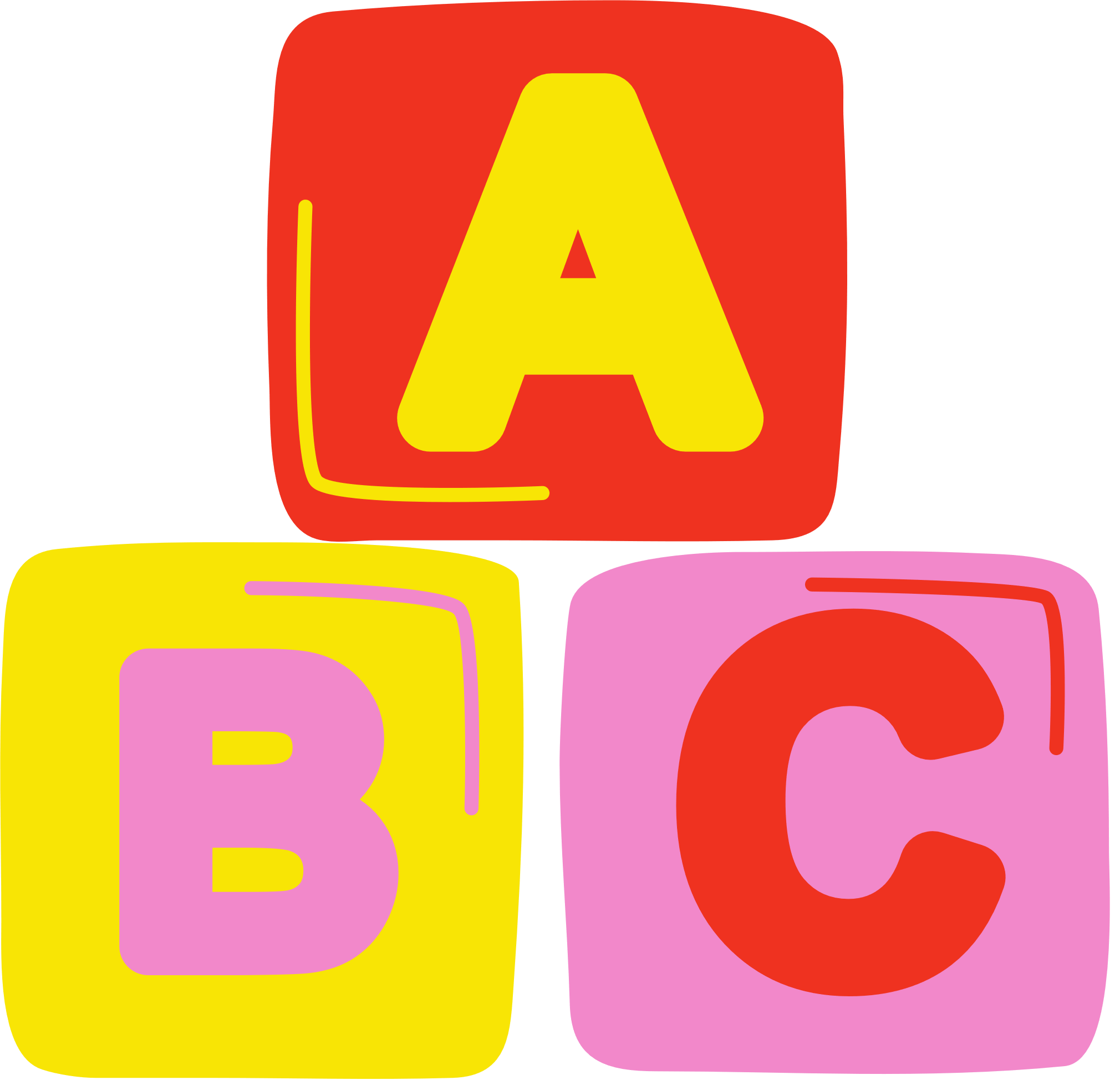 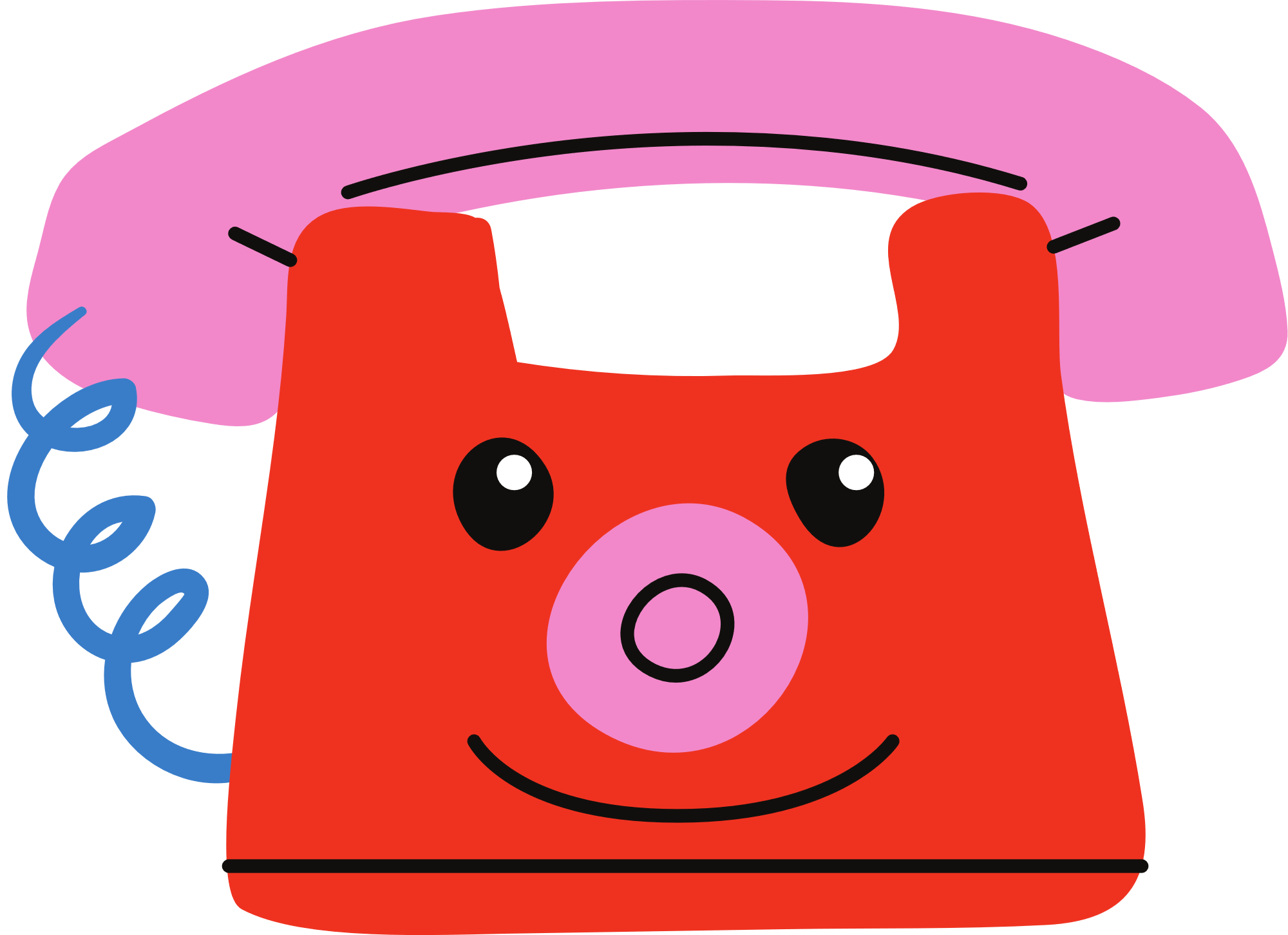 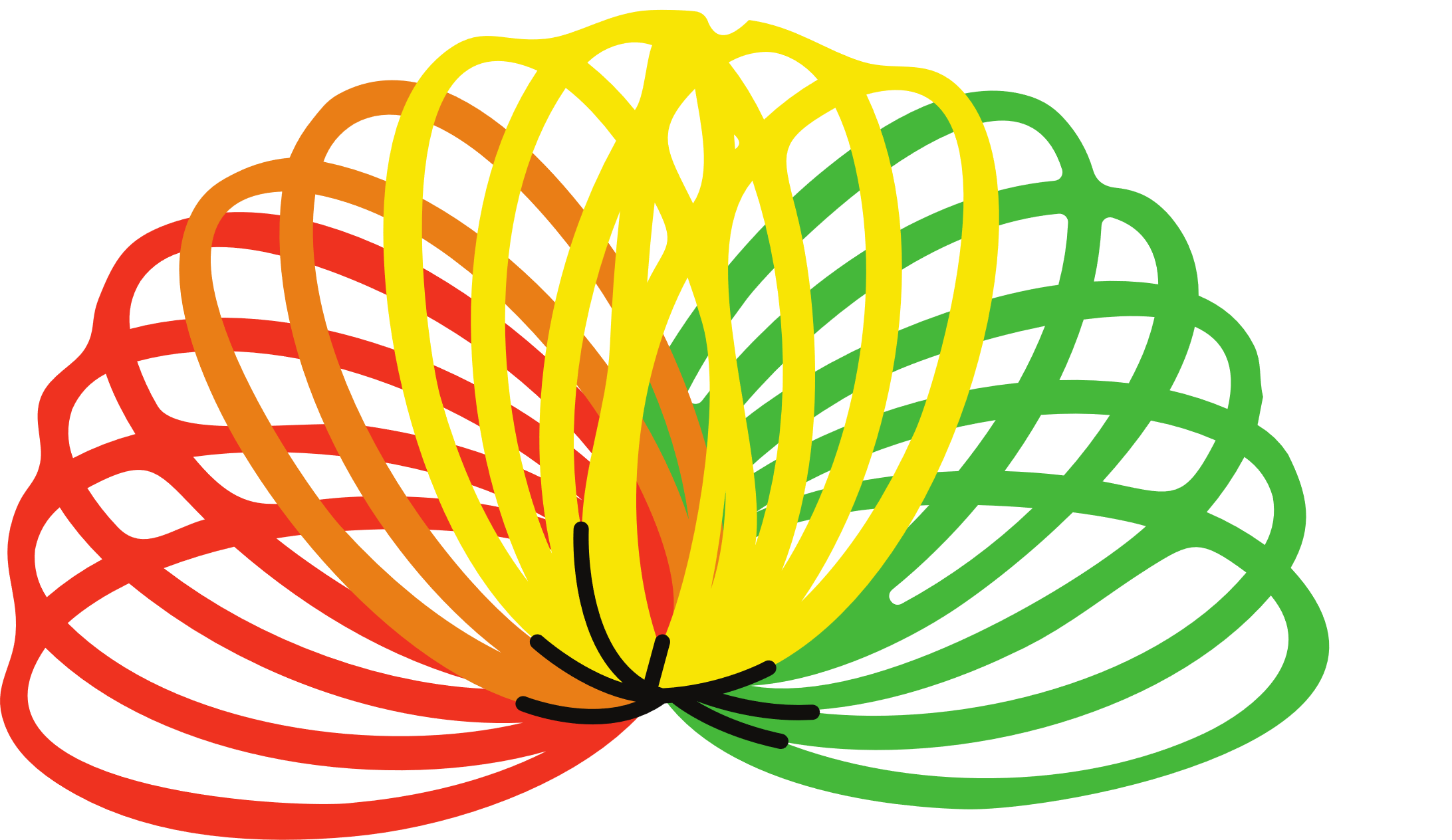 4
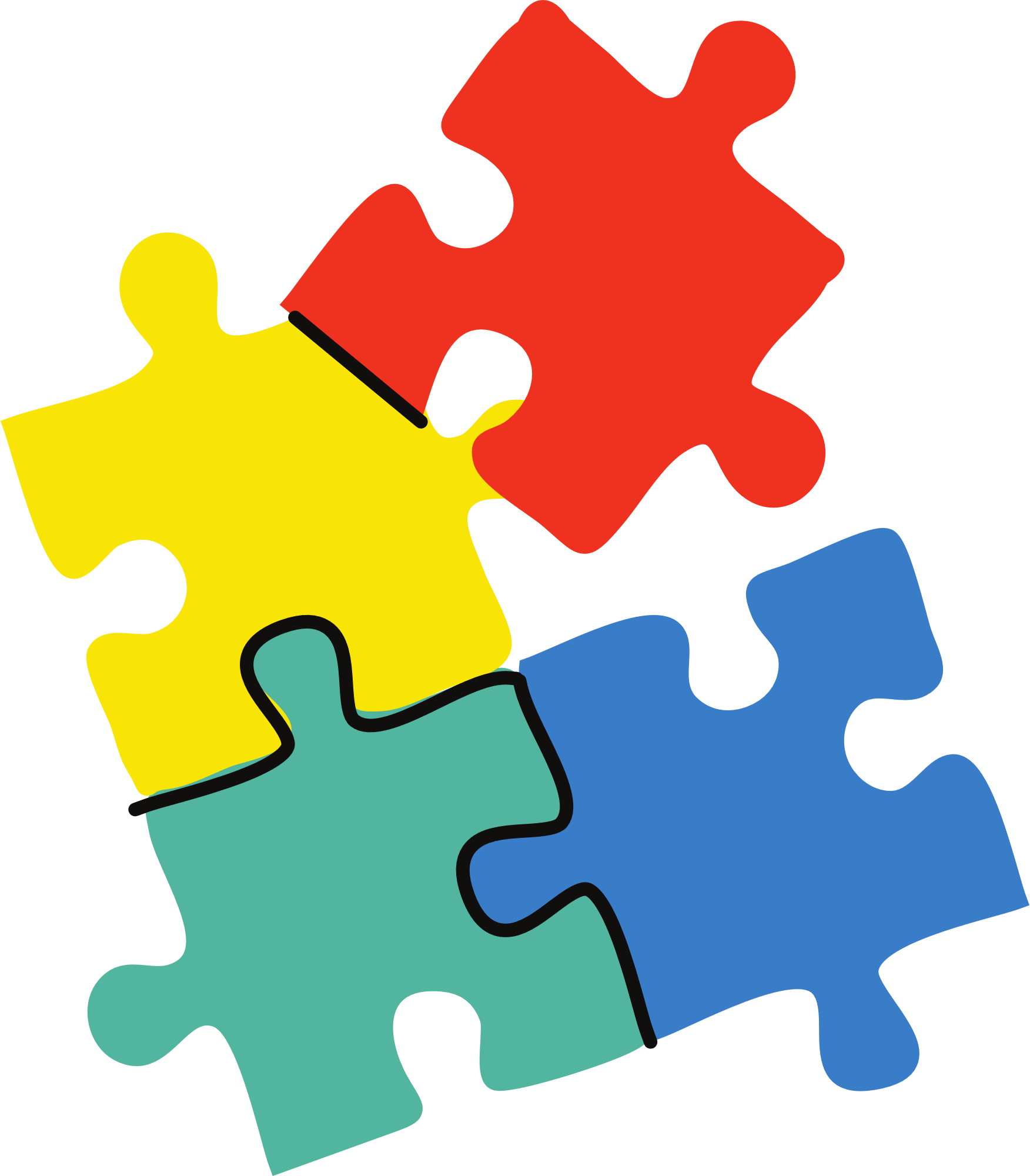 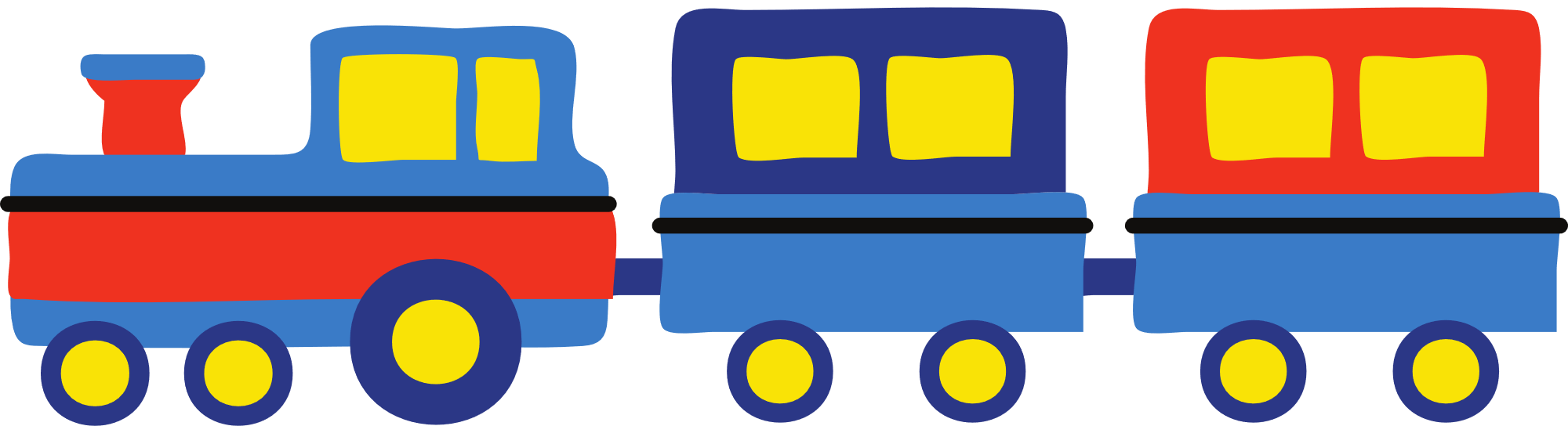 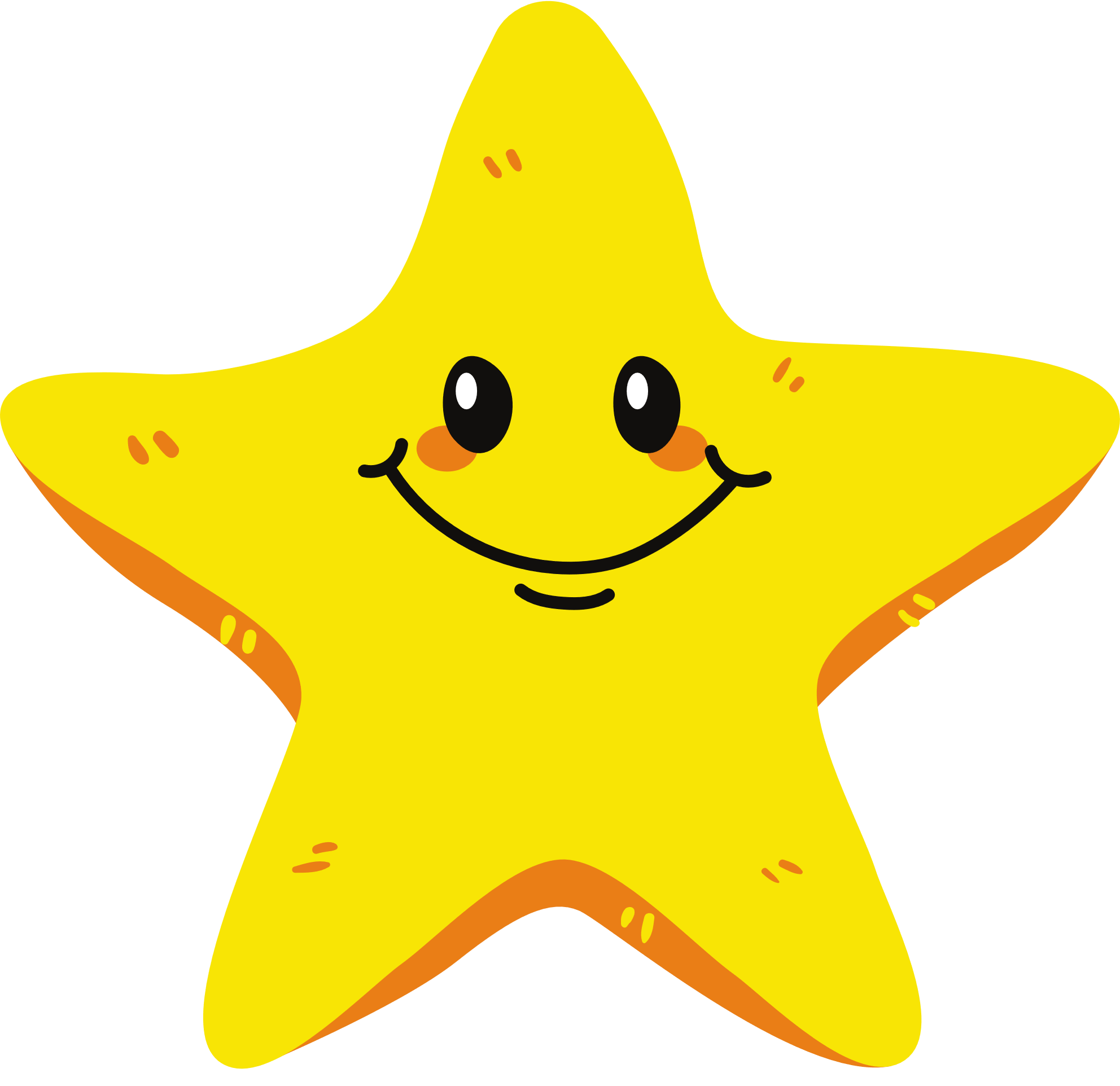 Get a book.
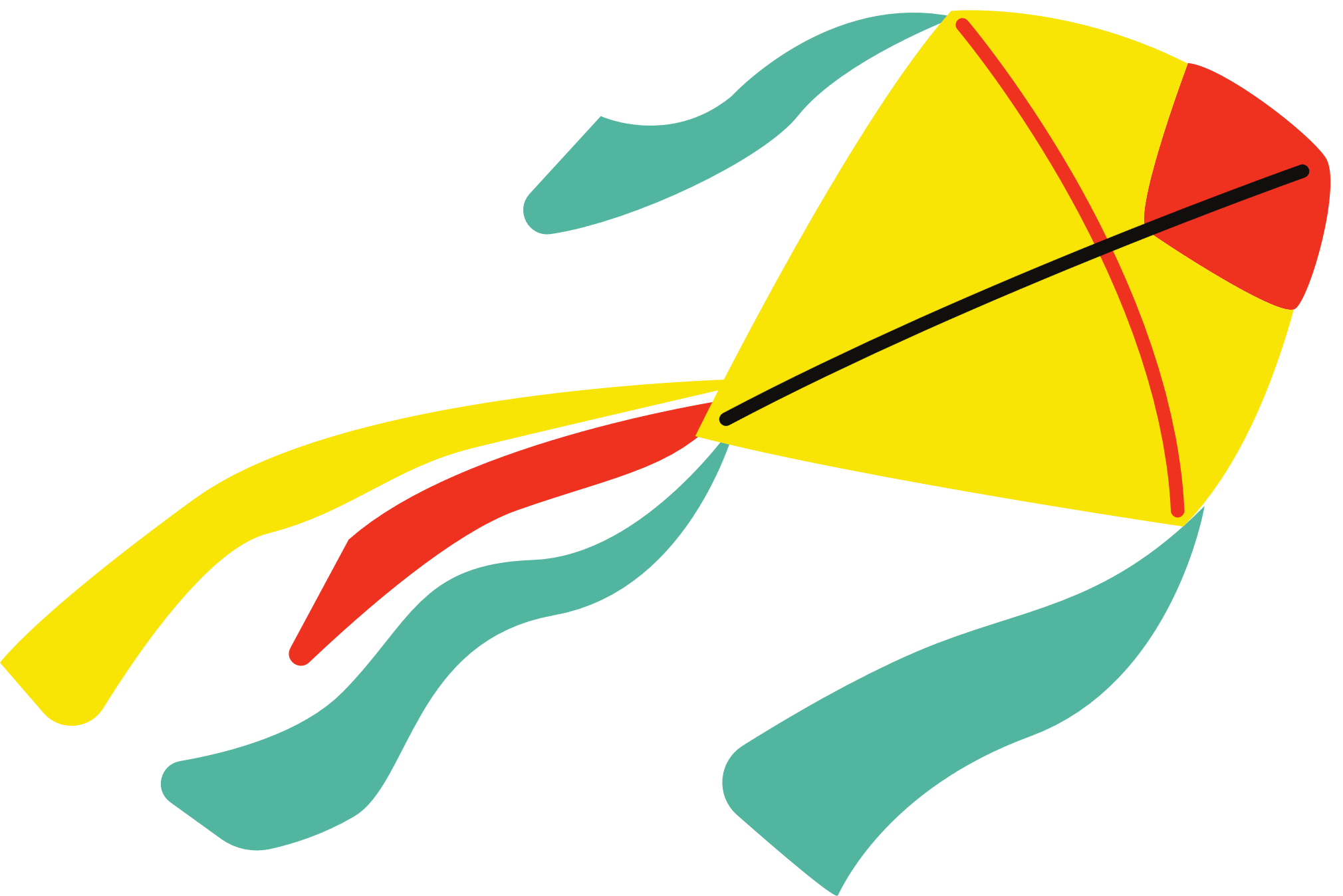 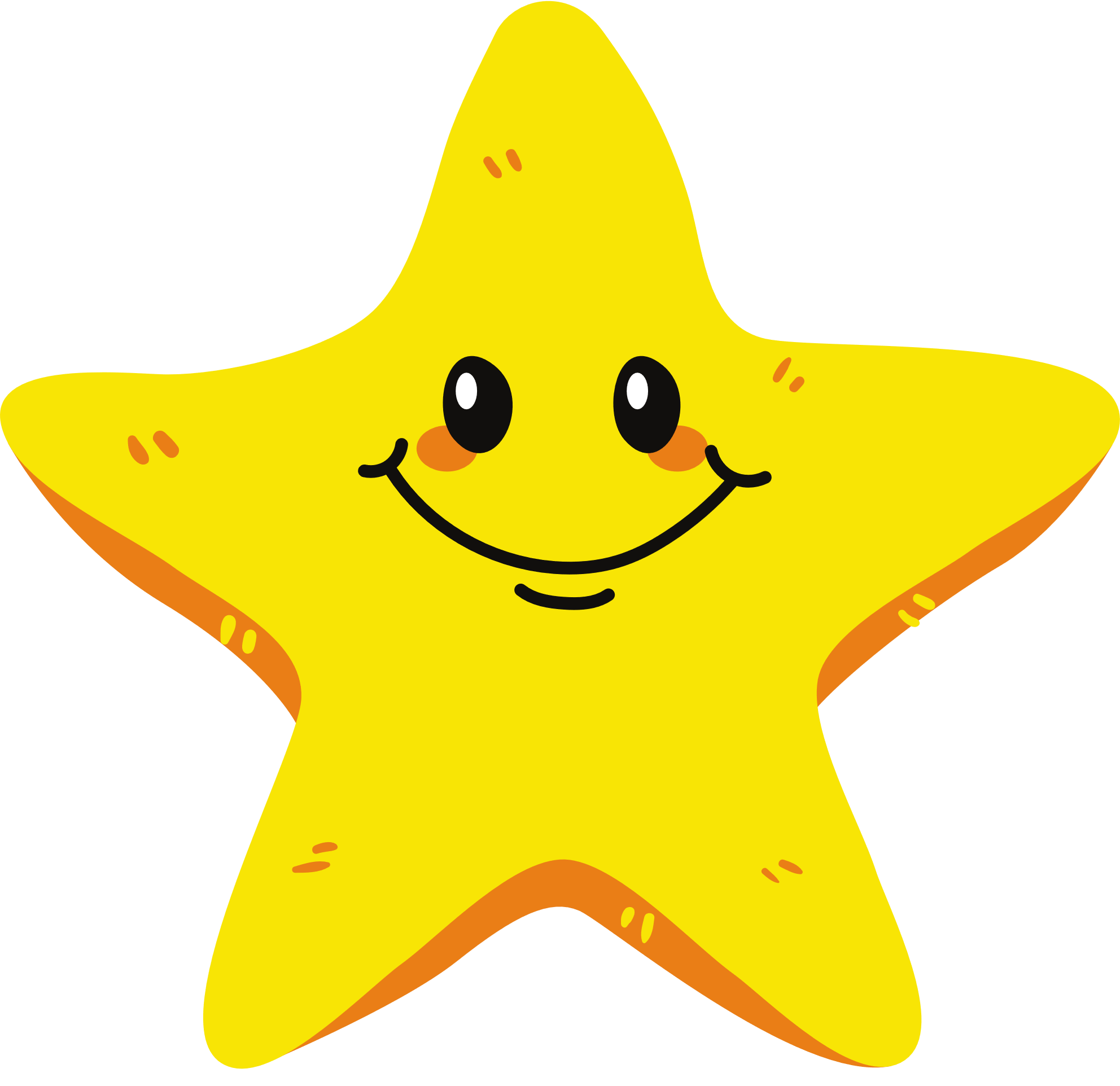 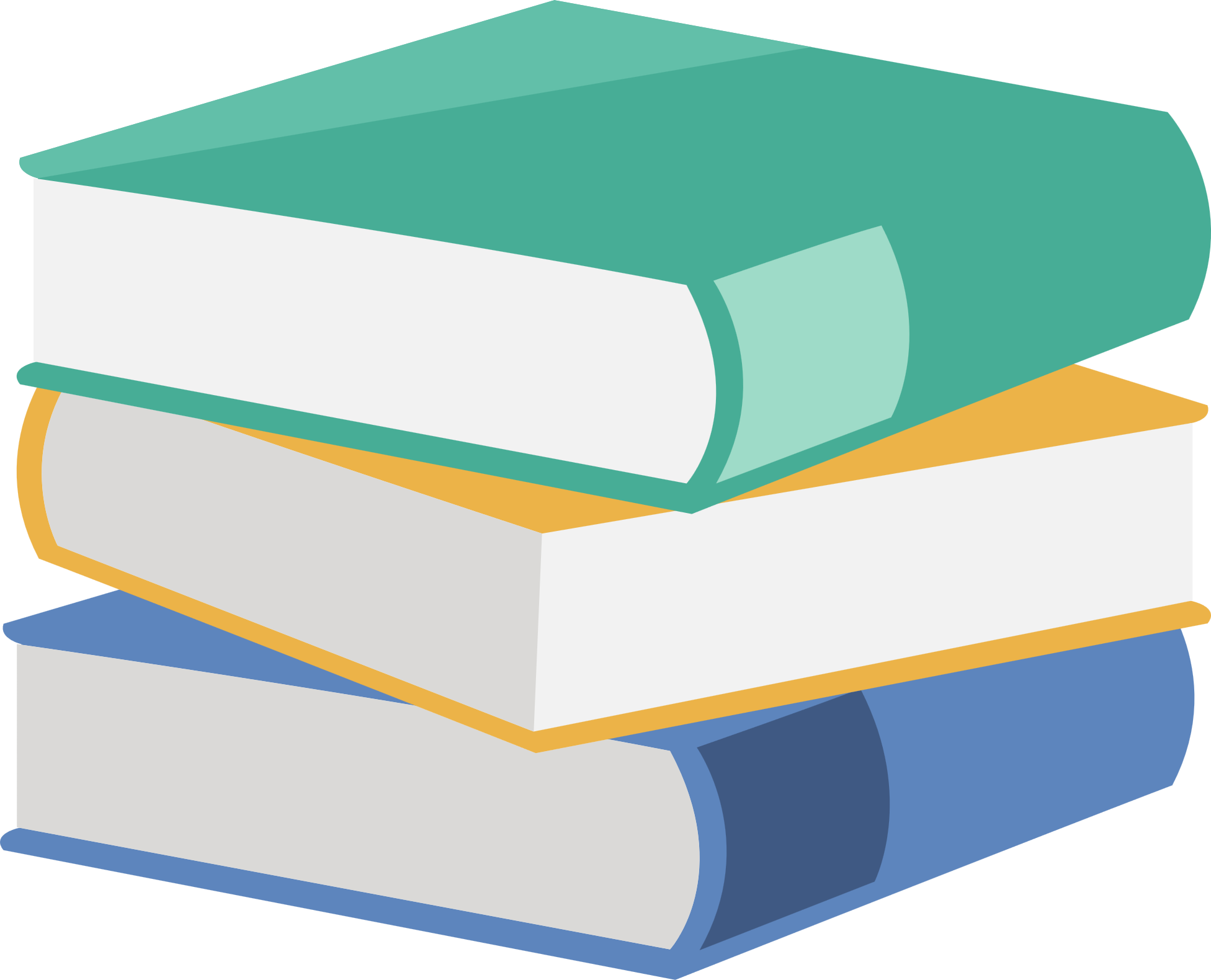 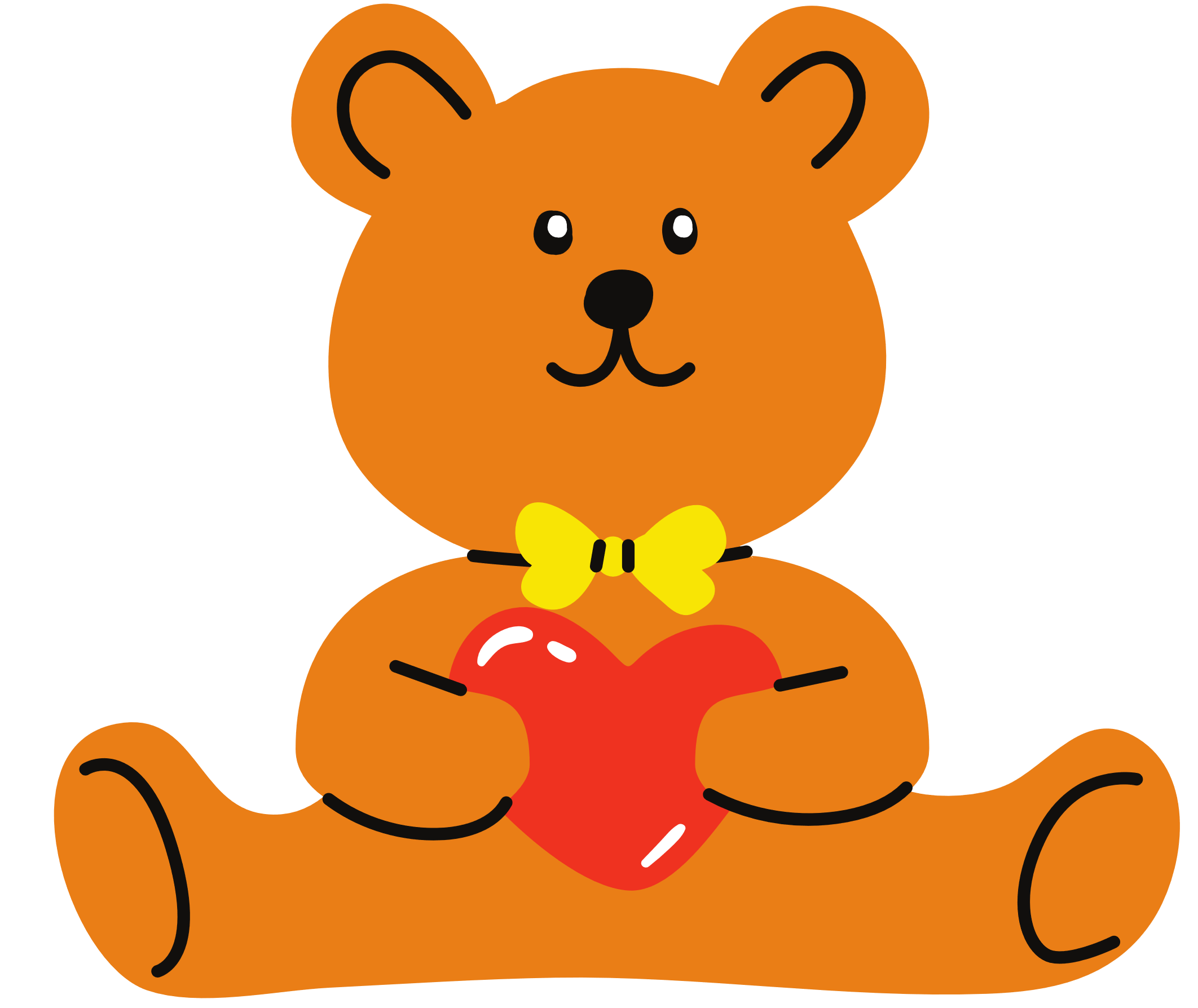 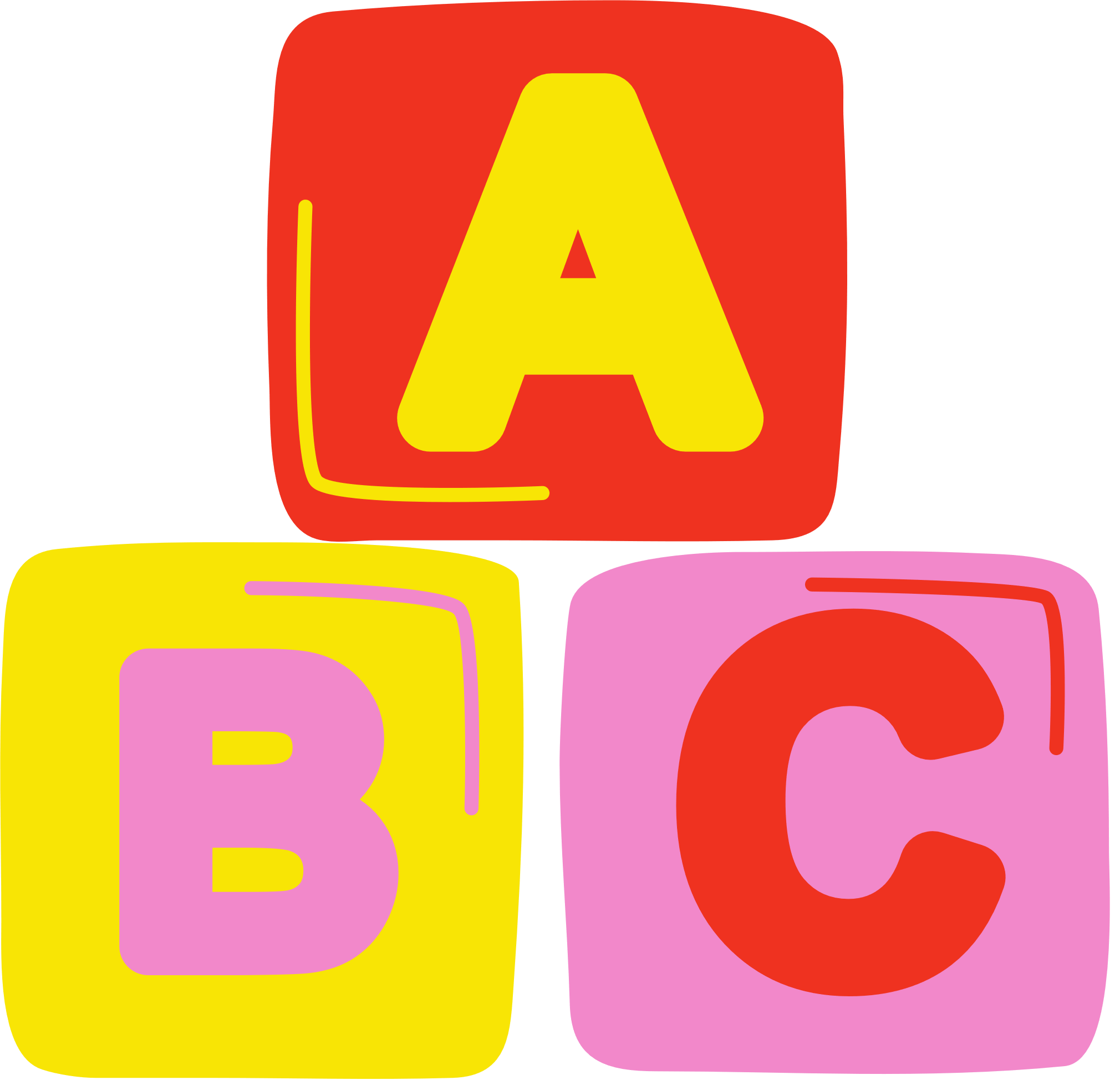 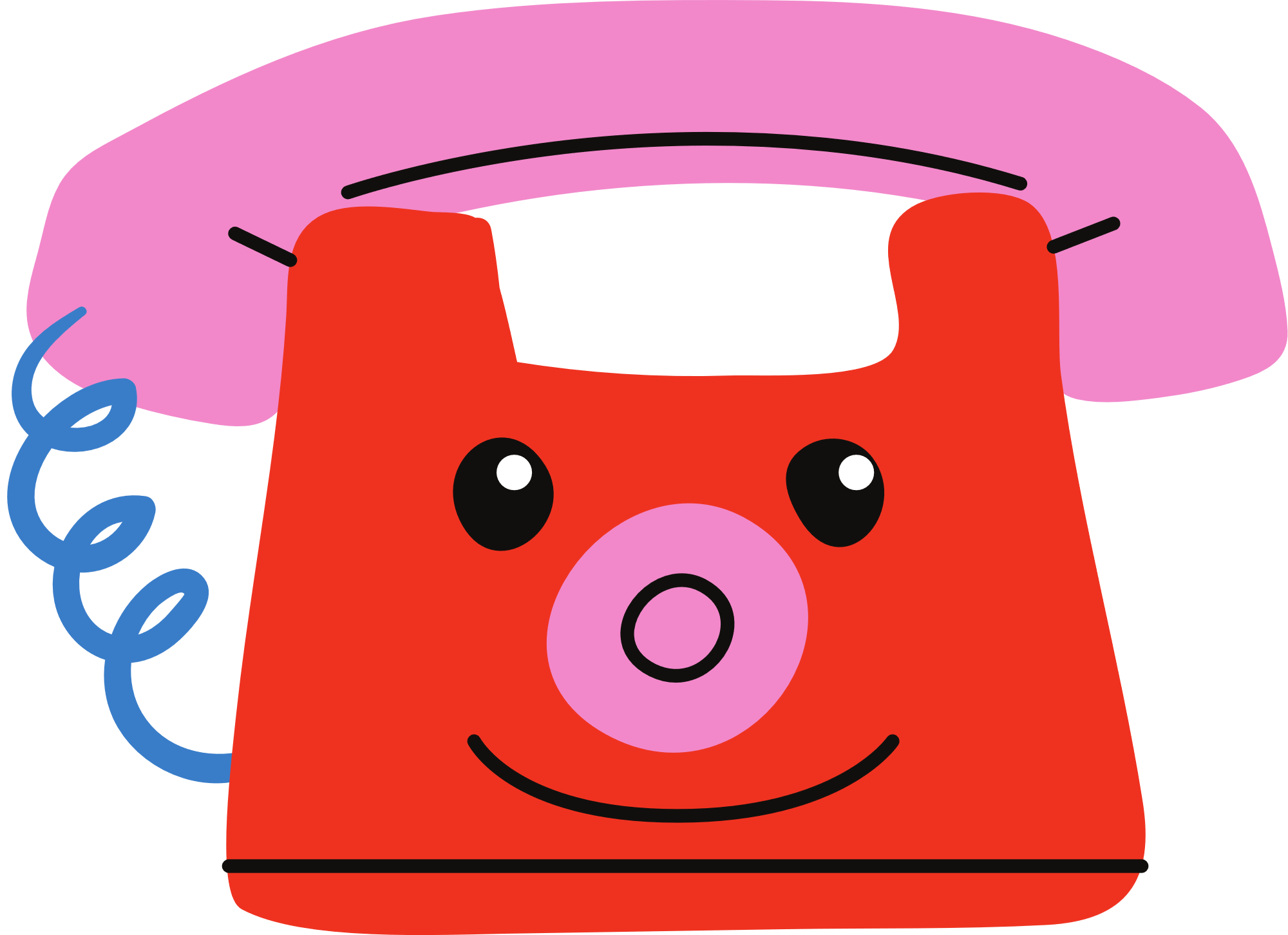 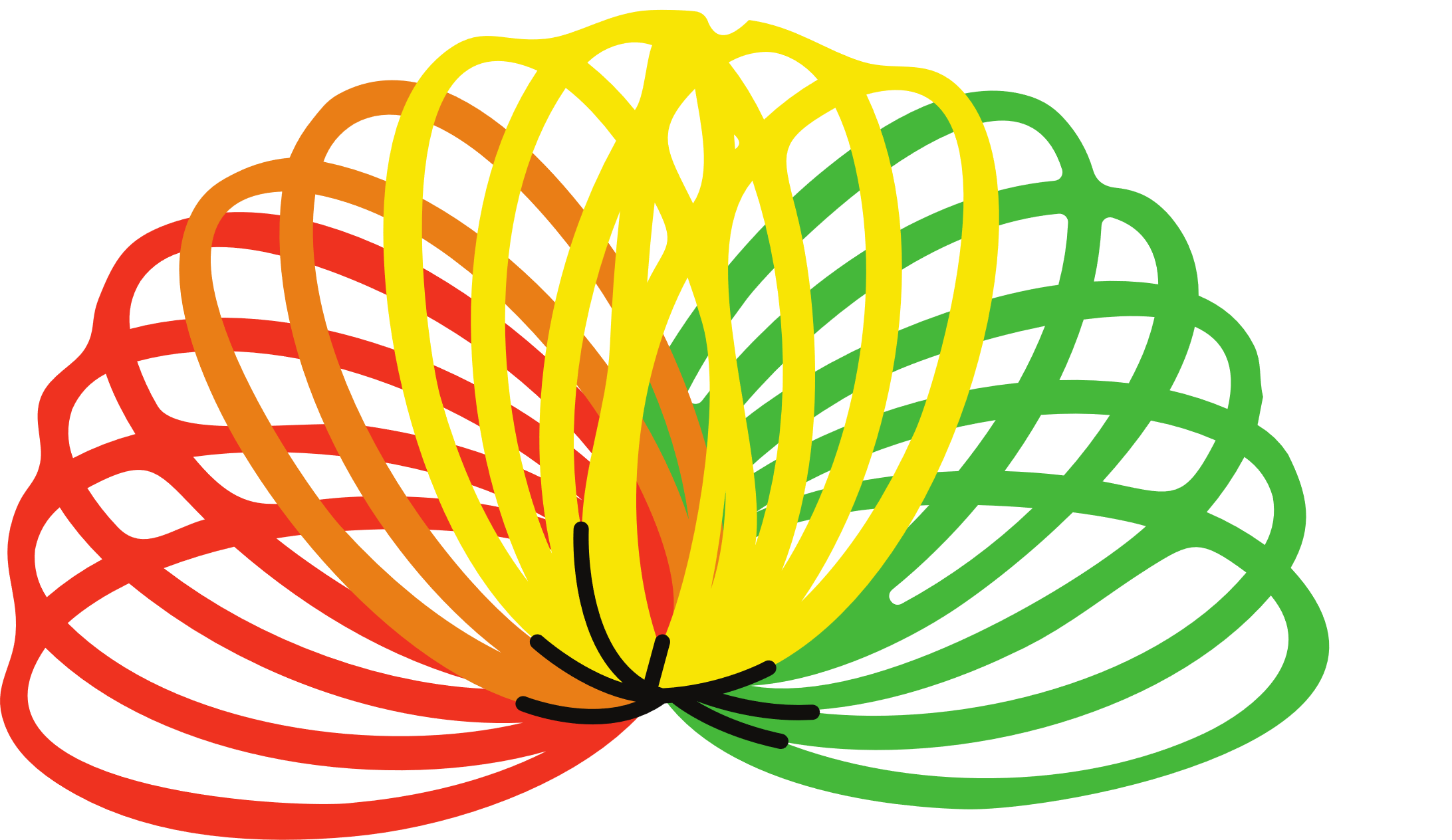 5
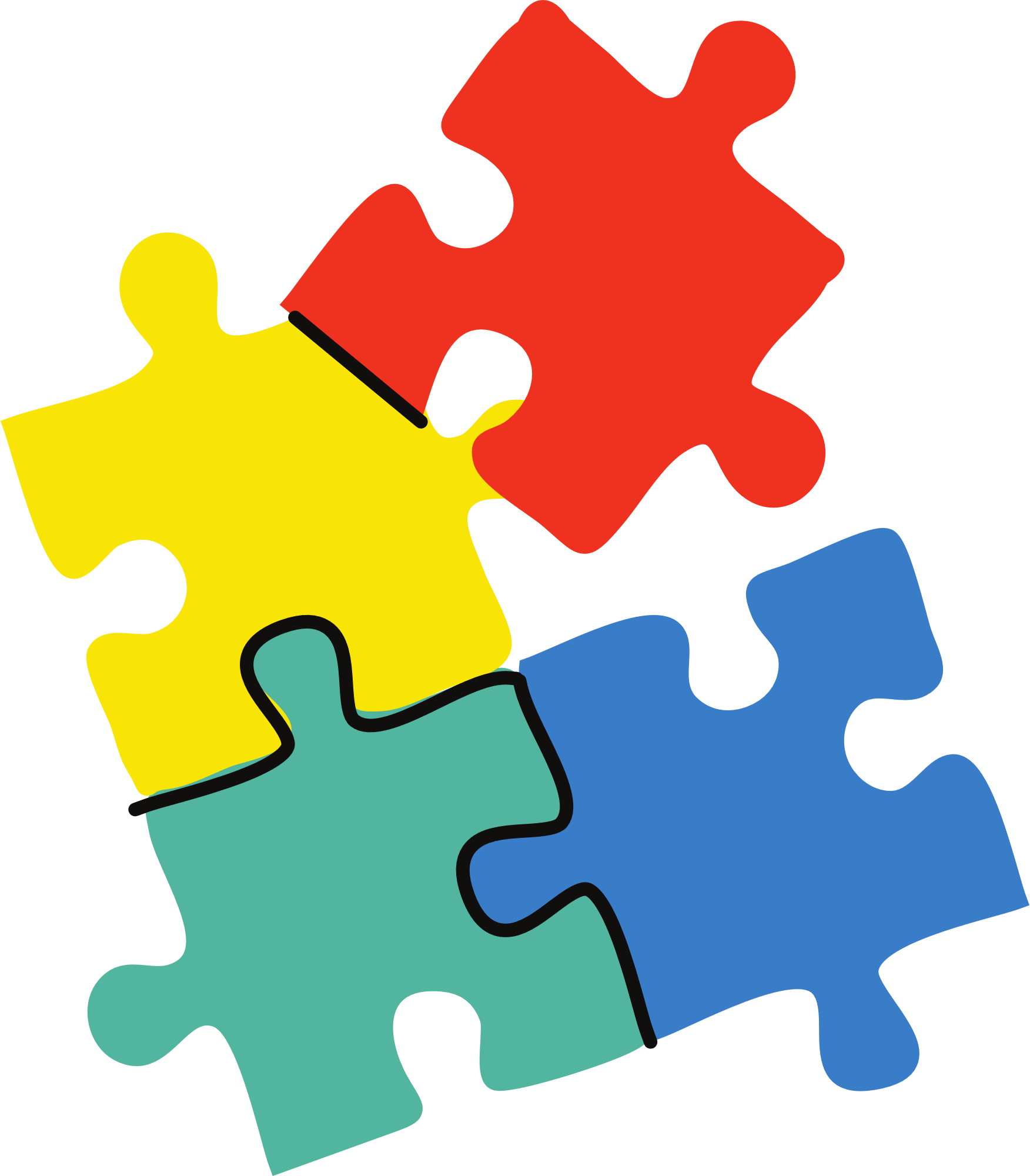 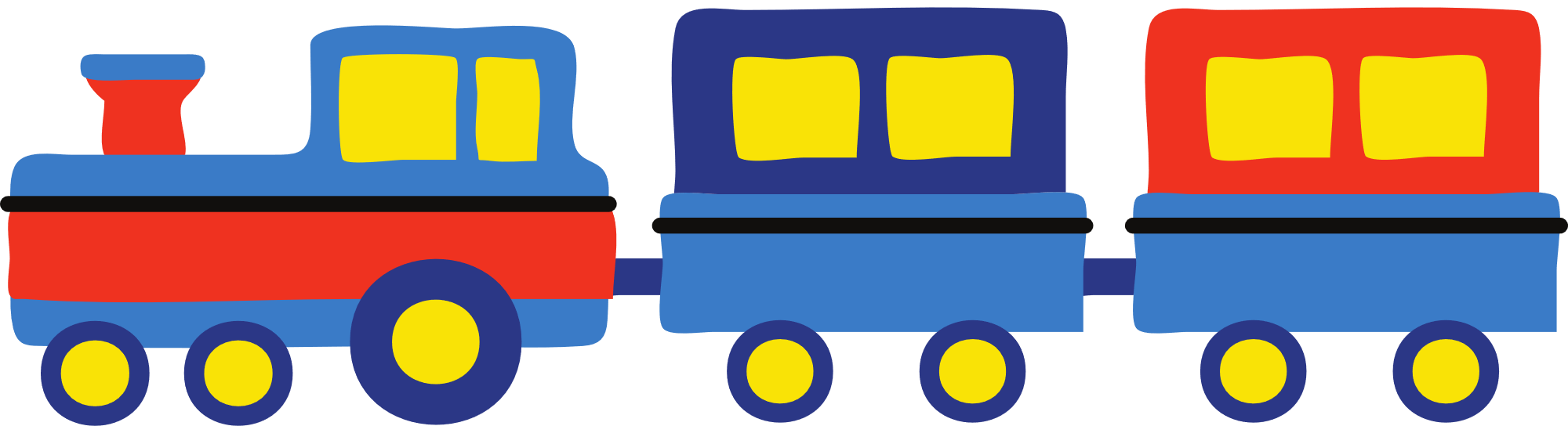 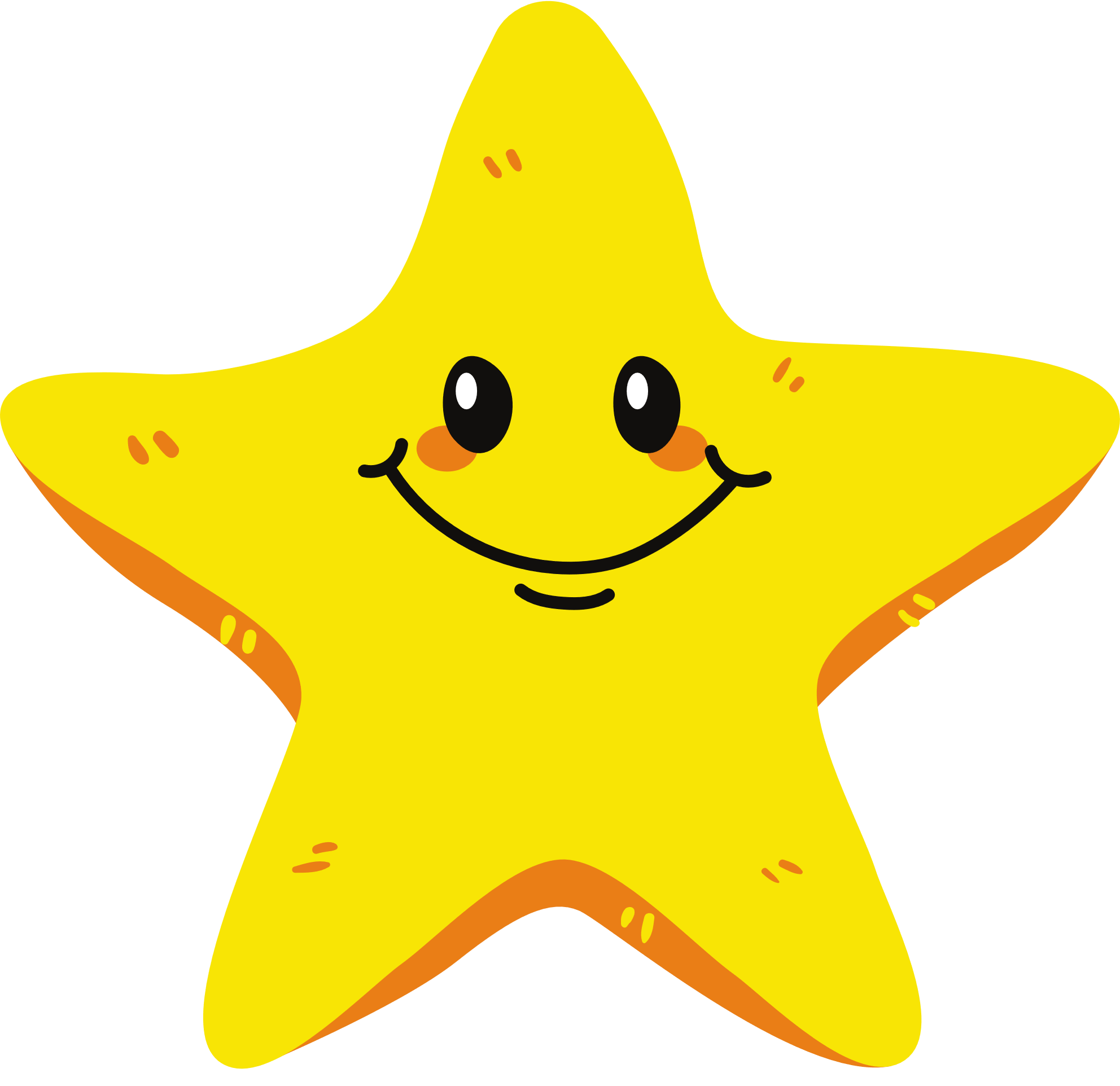 Get a glue stick.
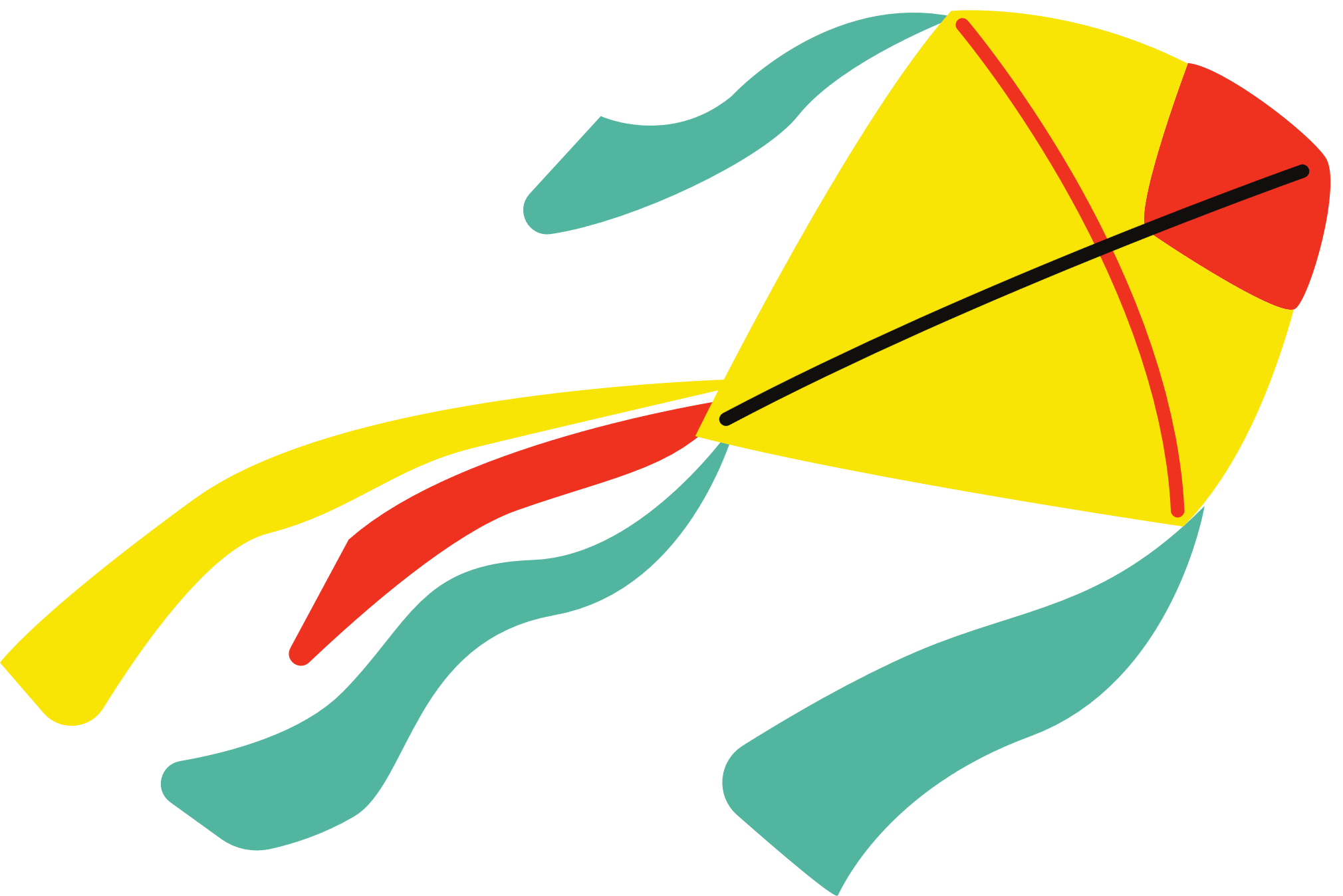 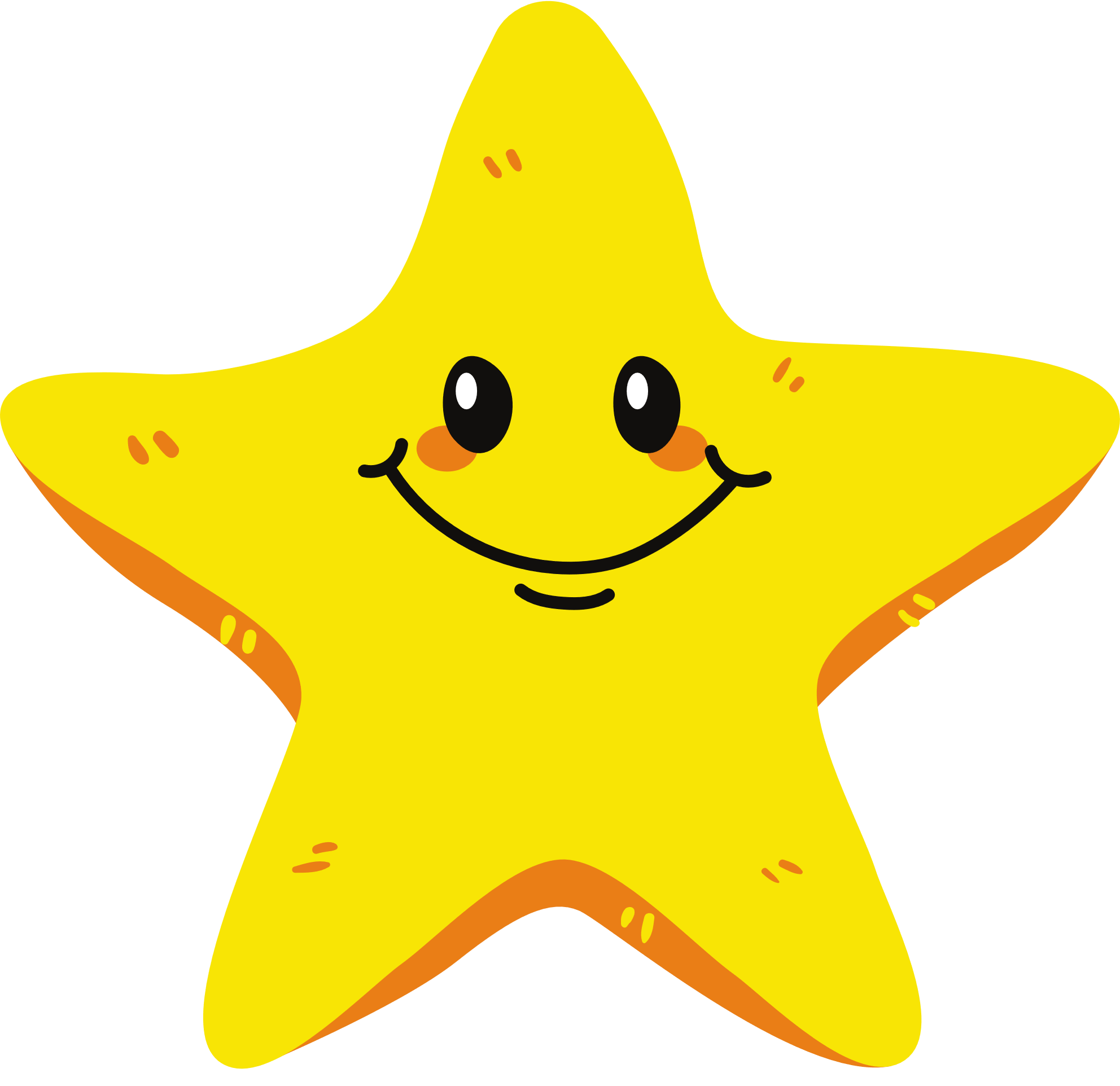 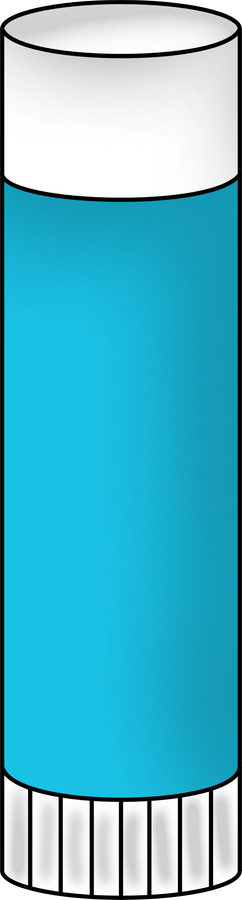 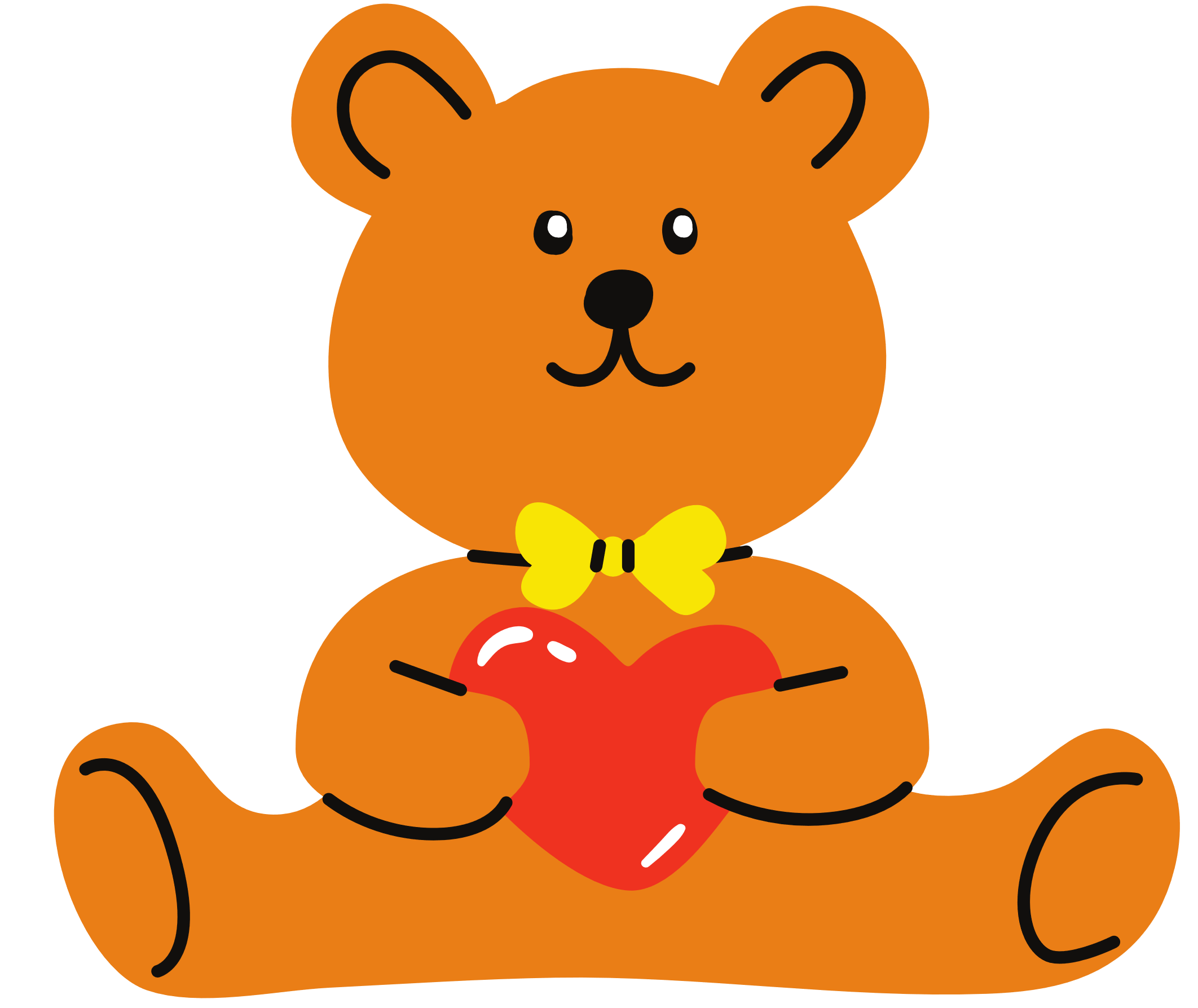 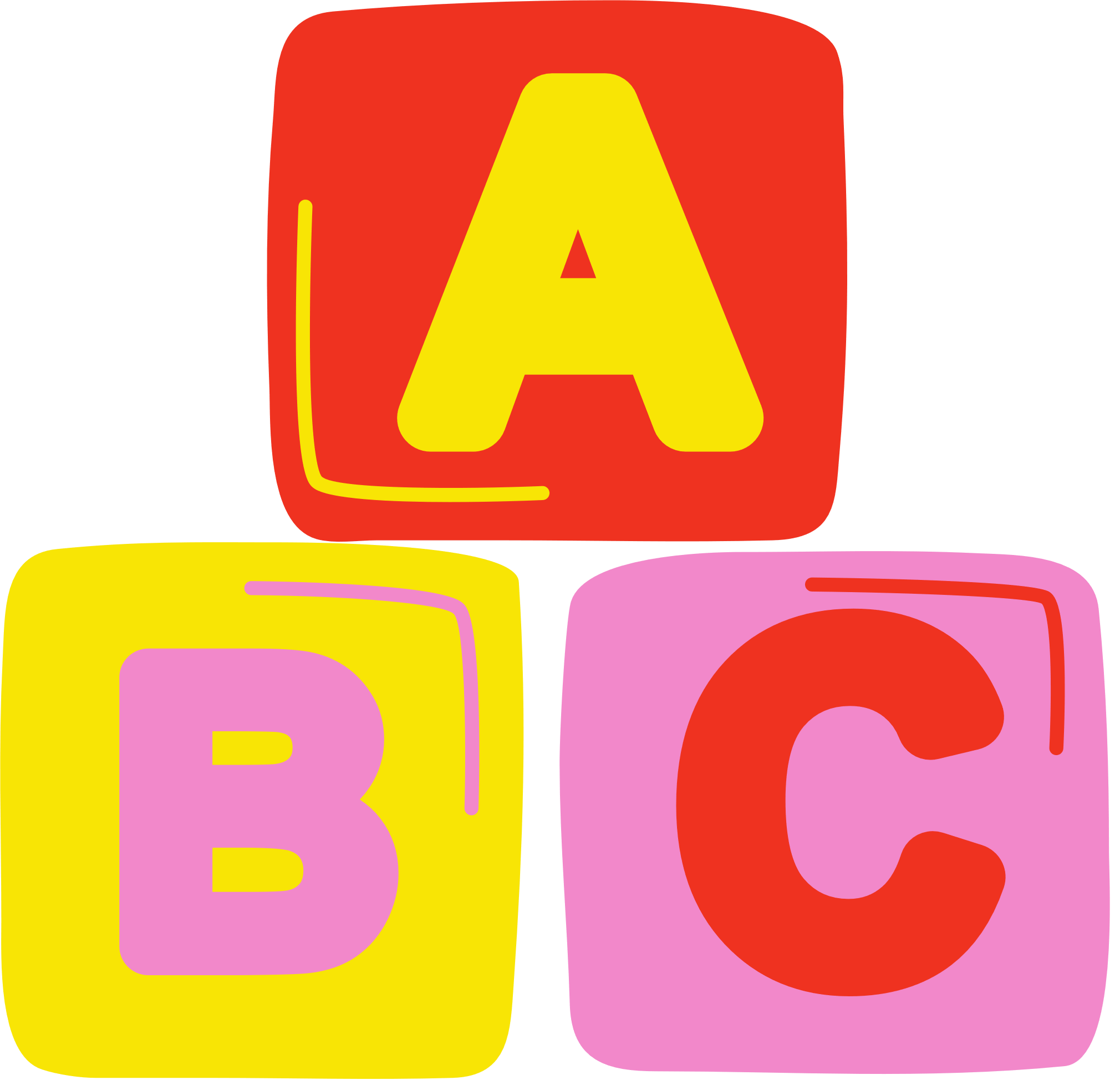 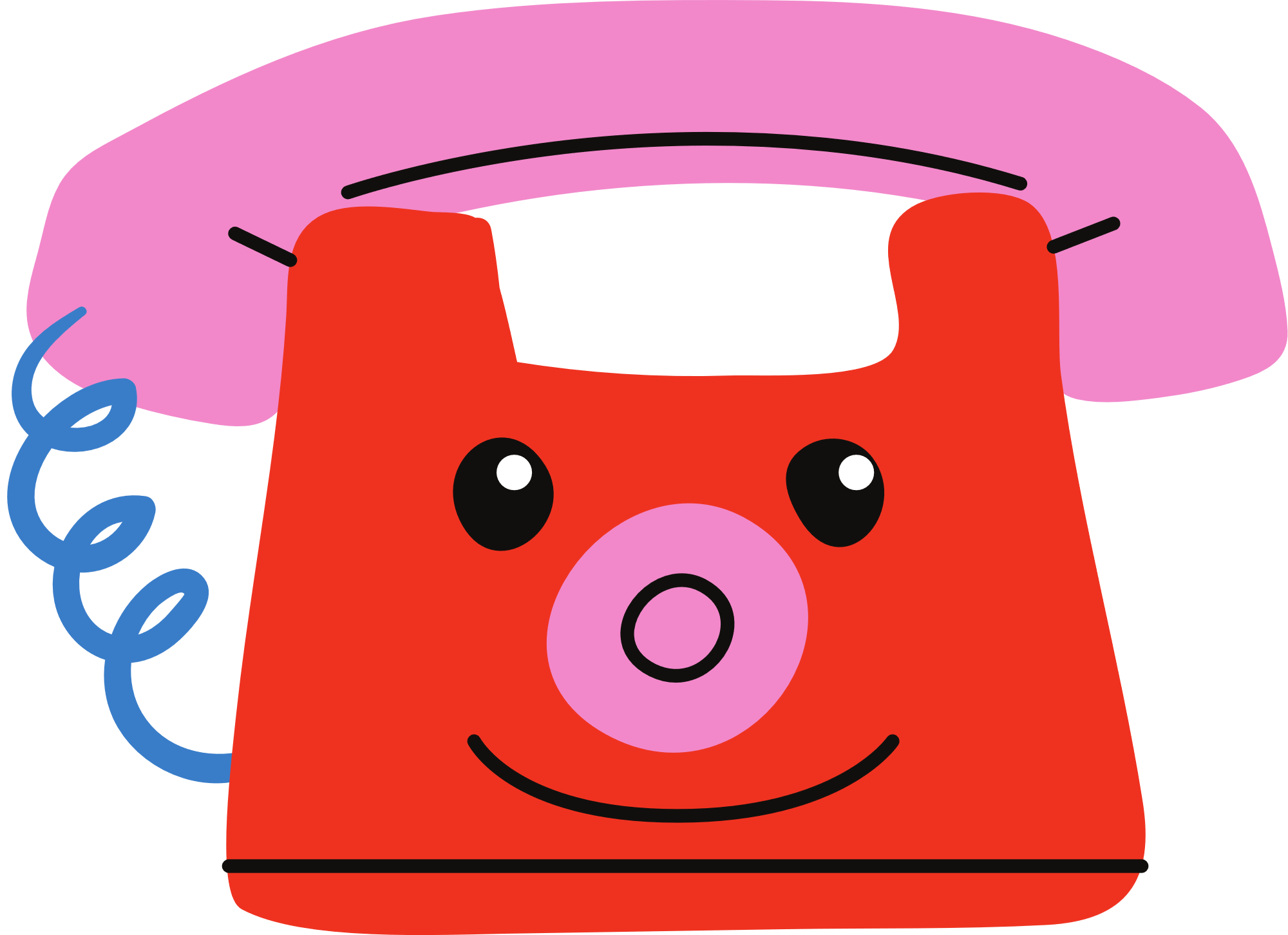 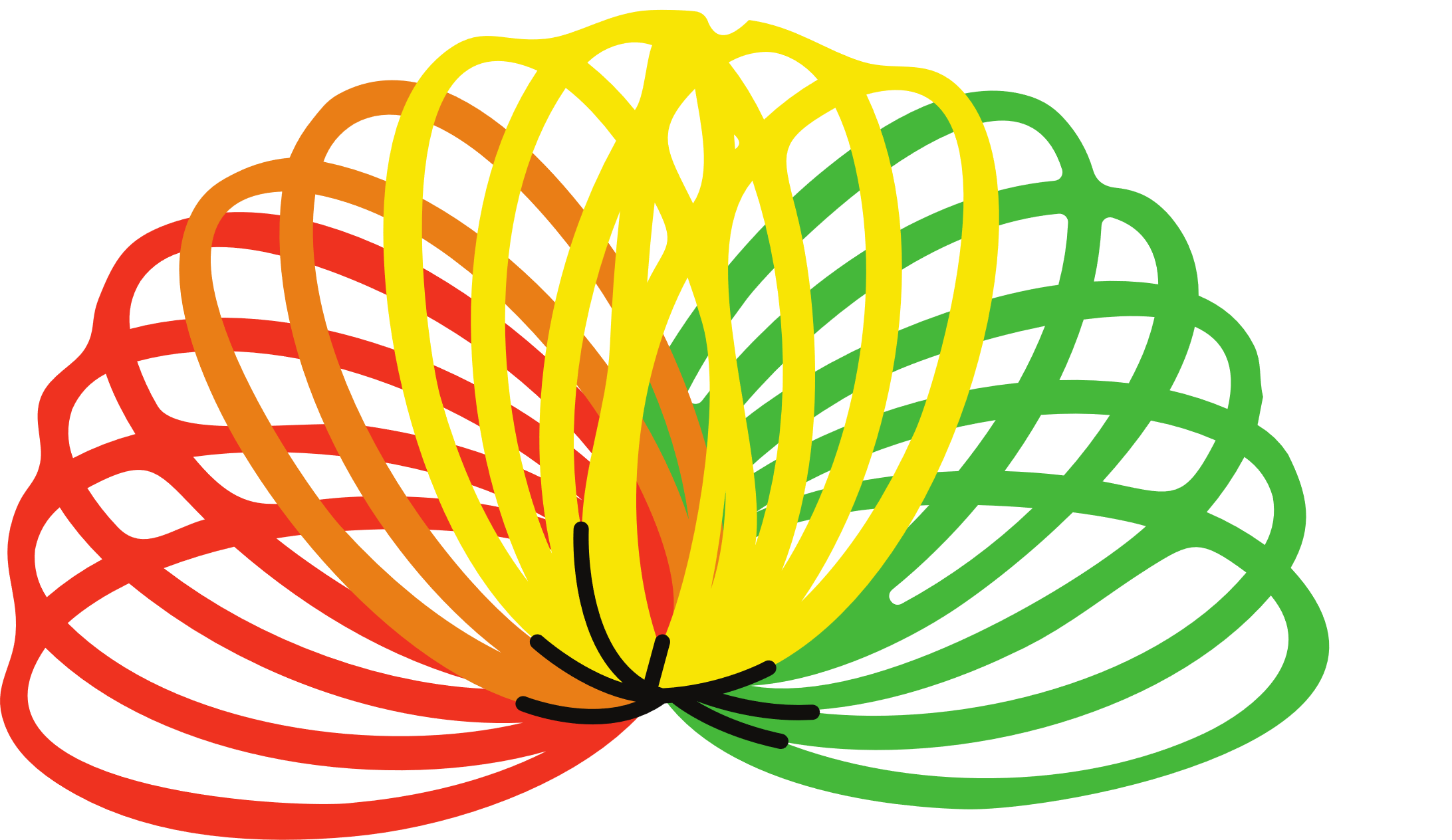 6
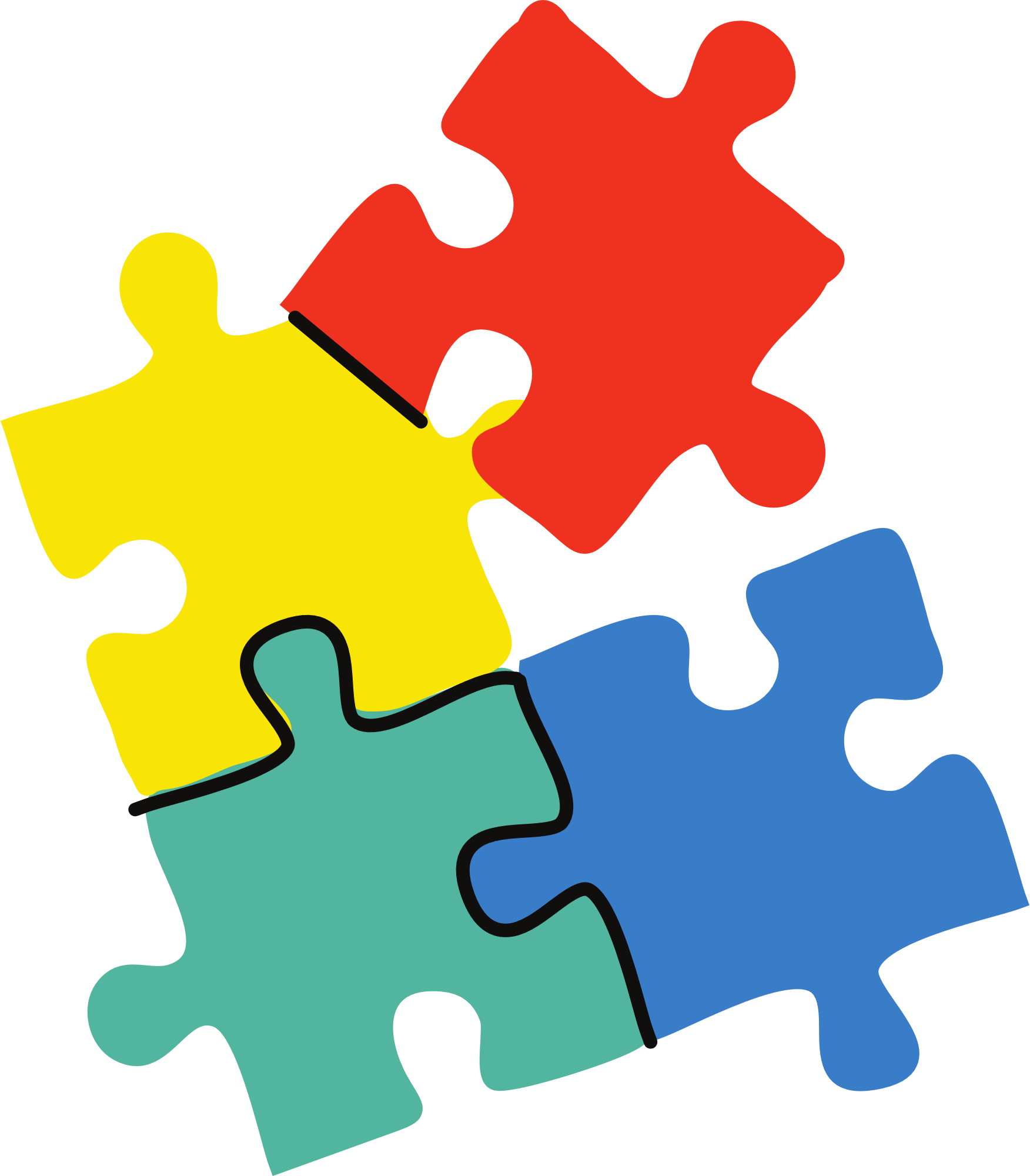 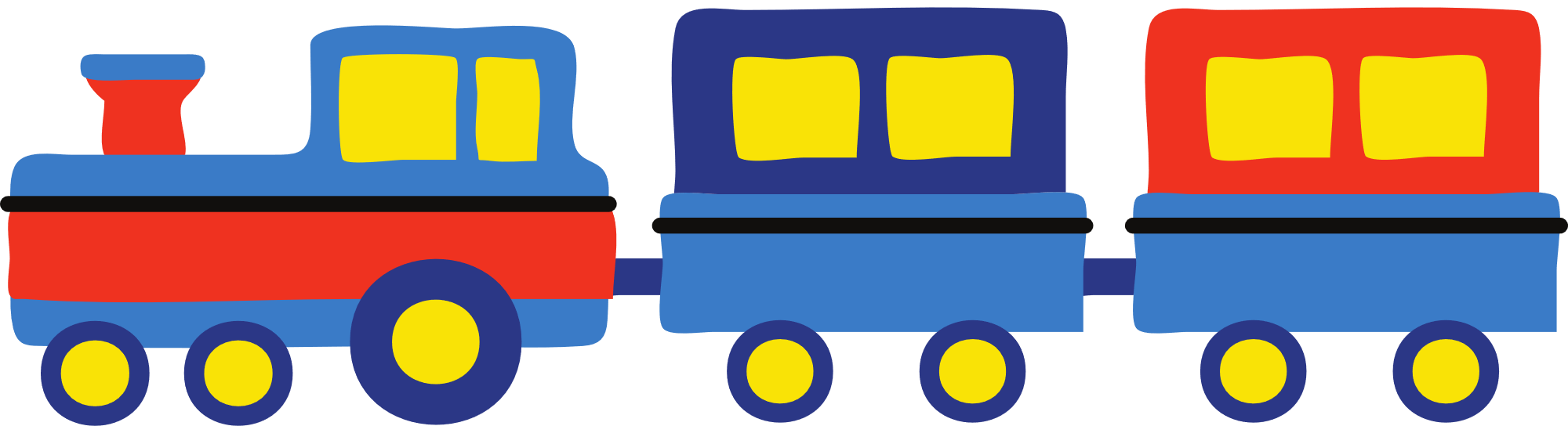 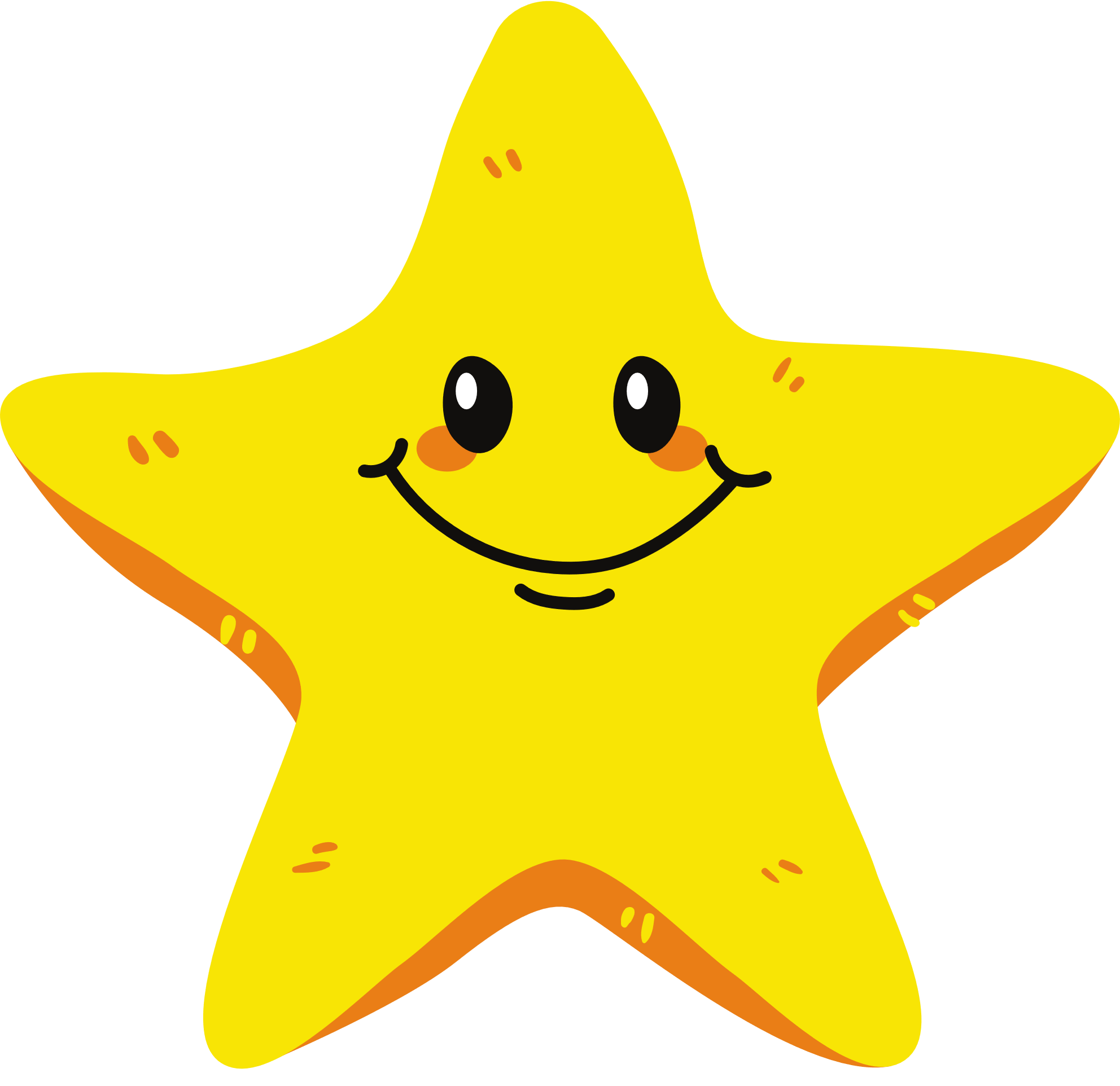 Get a rubber.
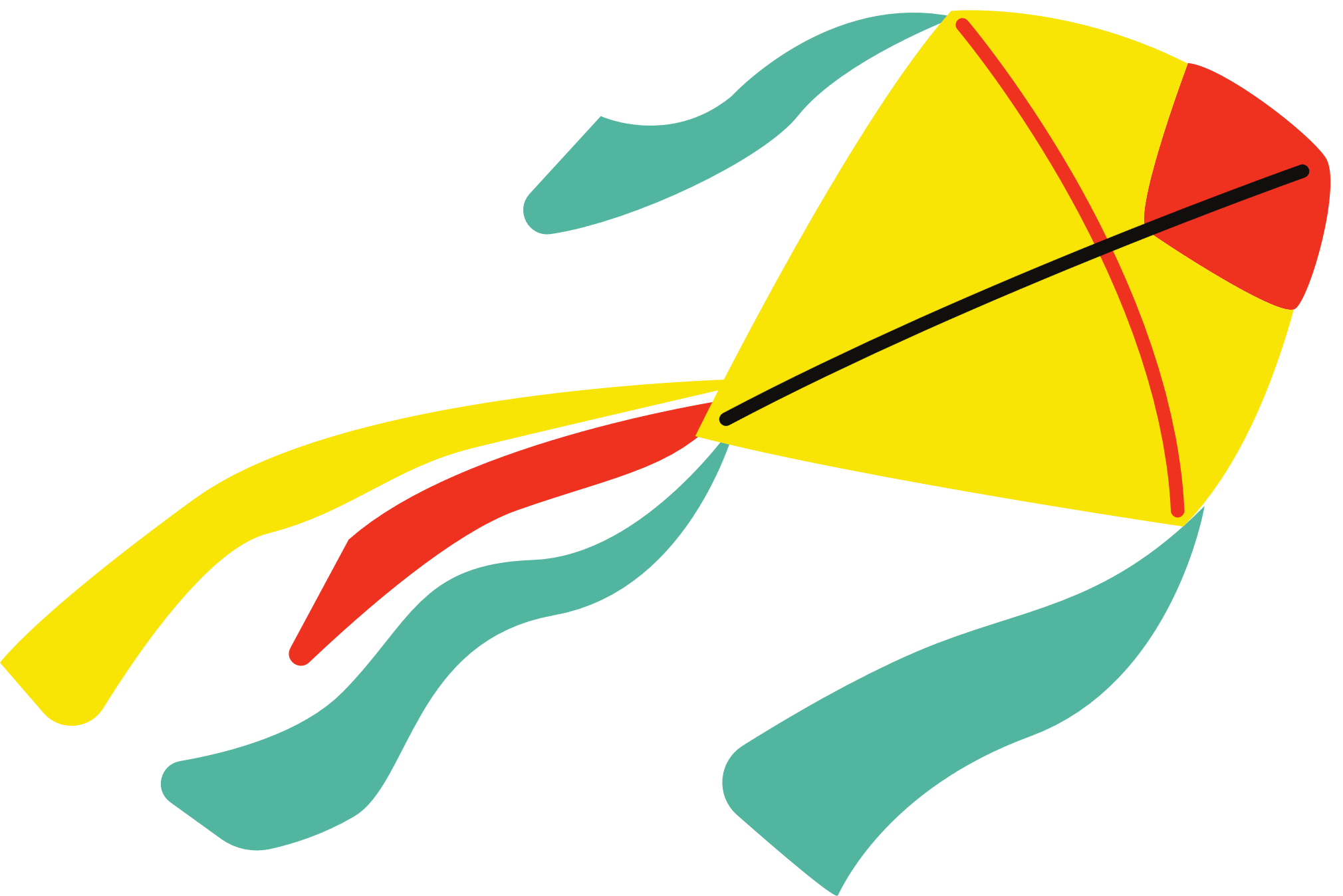 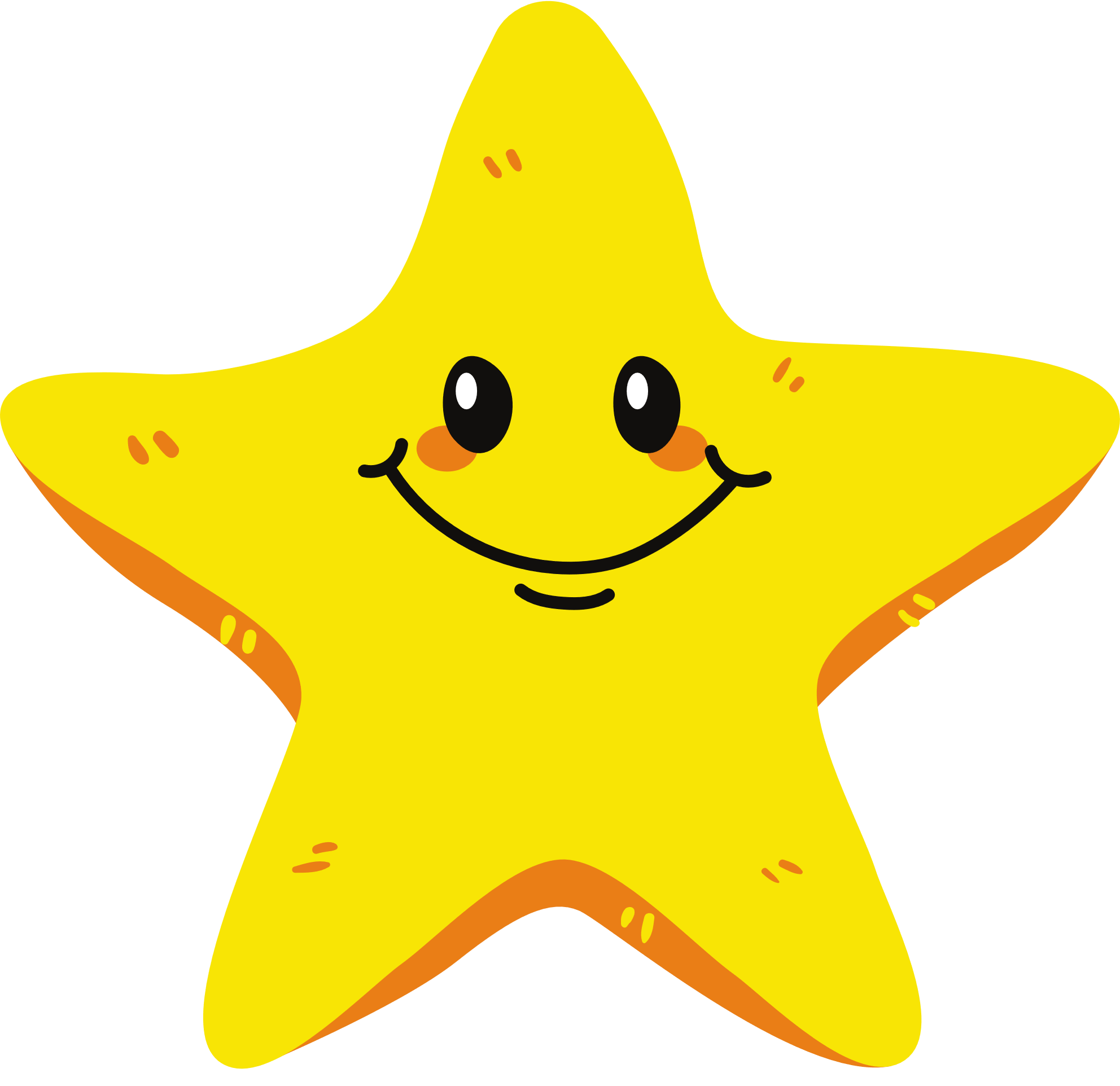 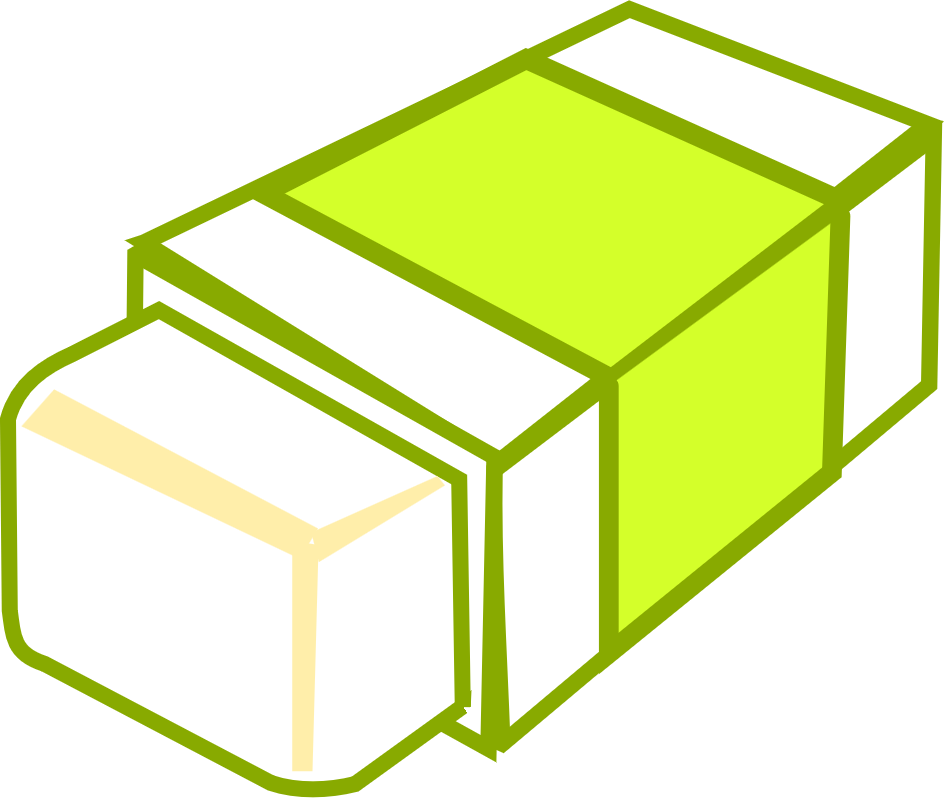 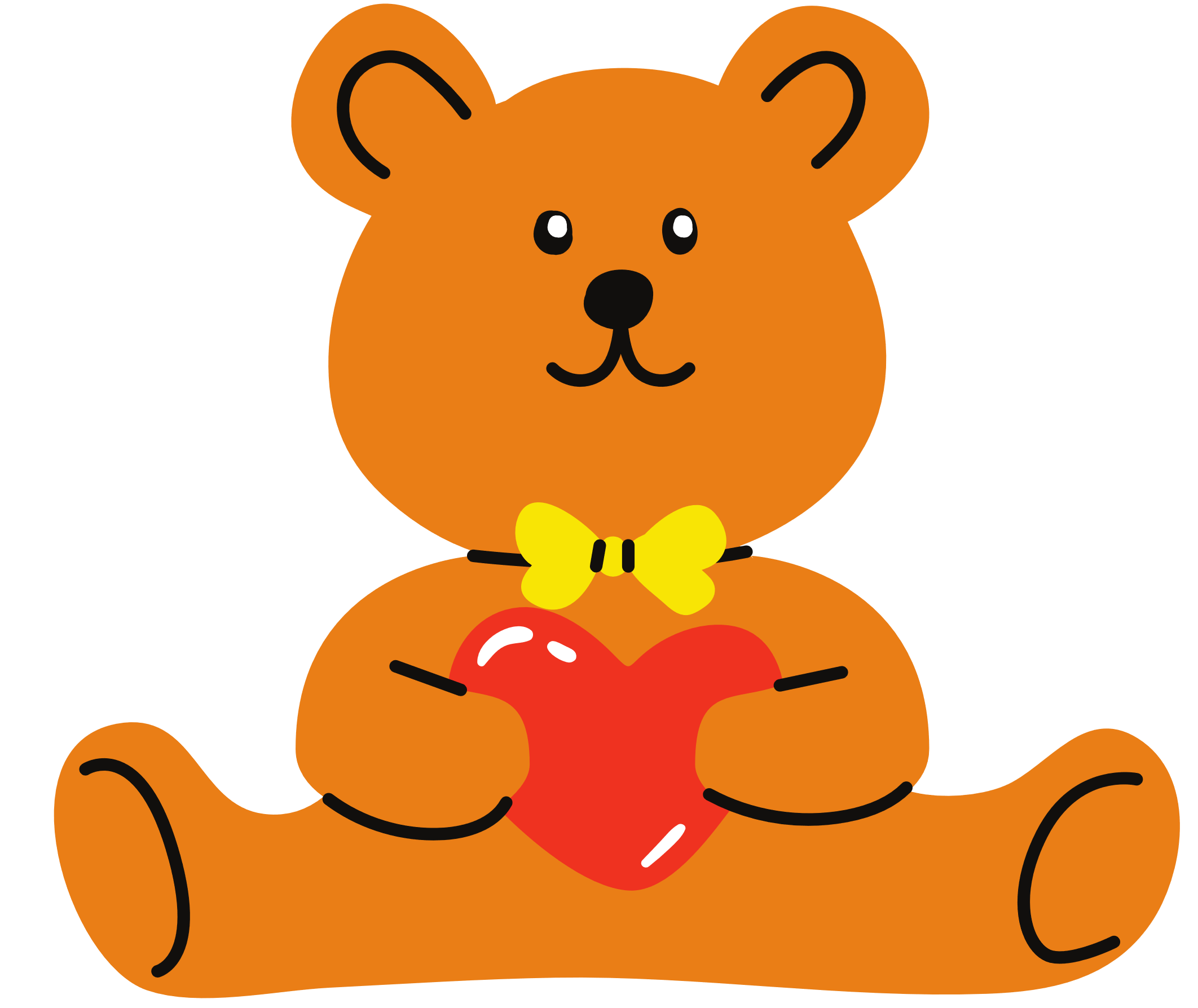 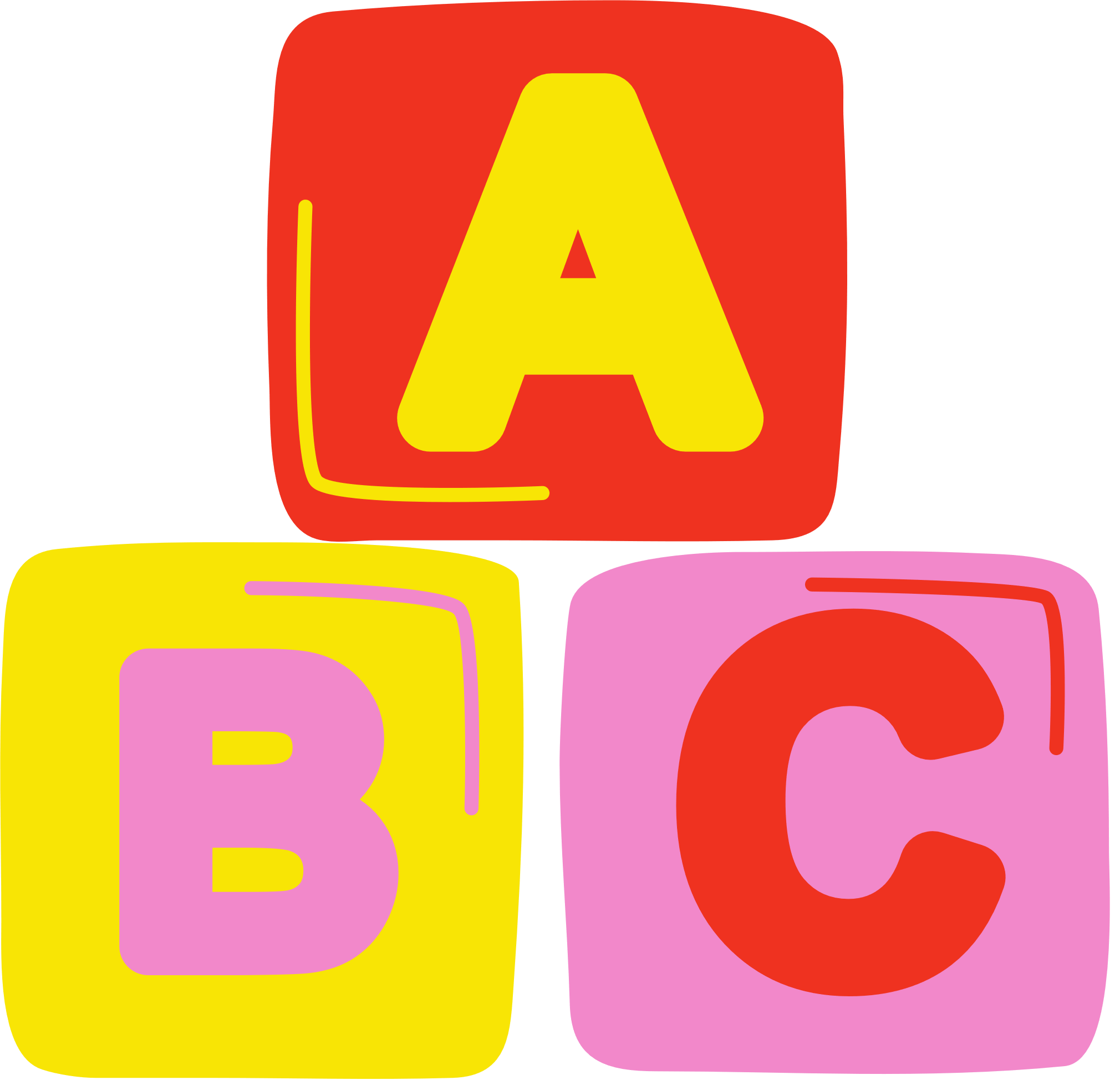 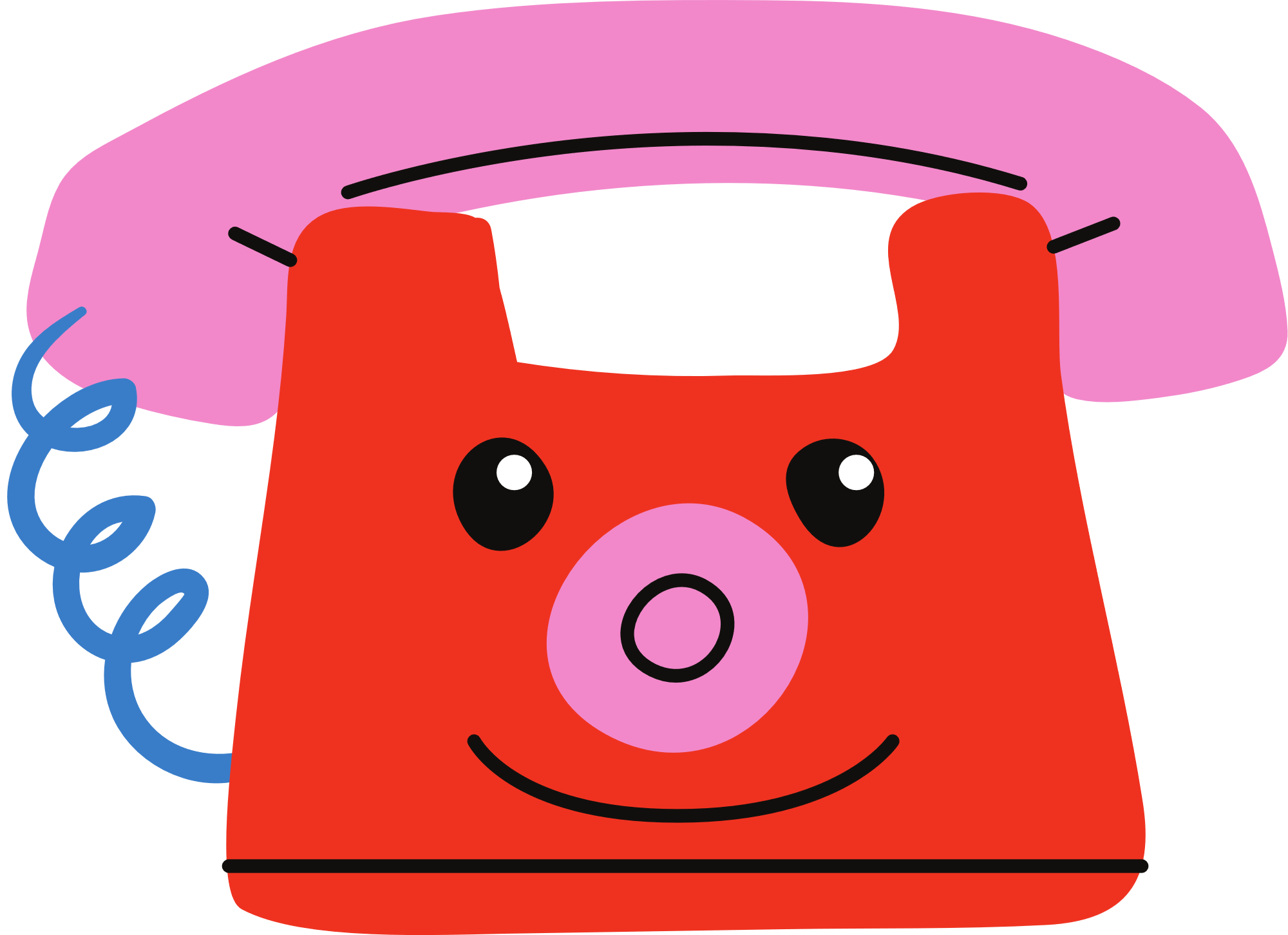 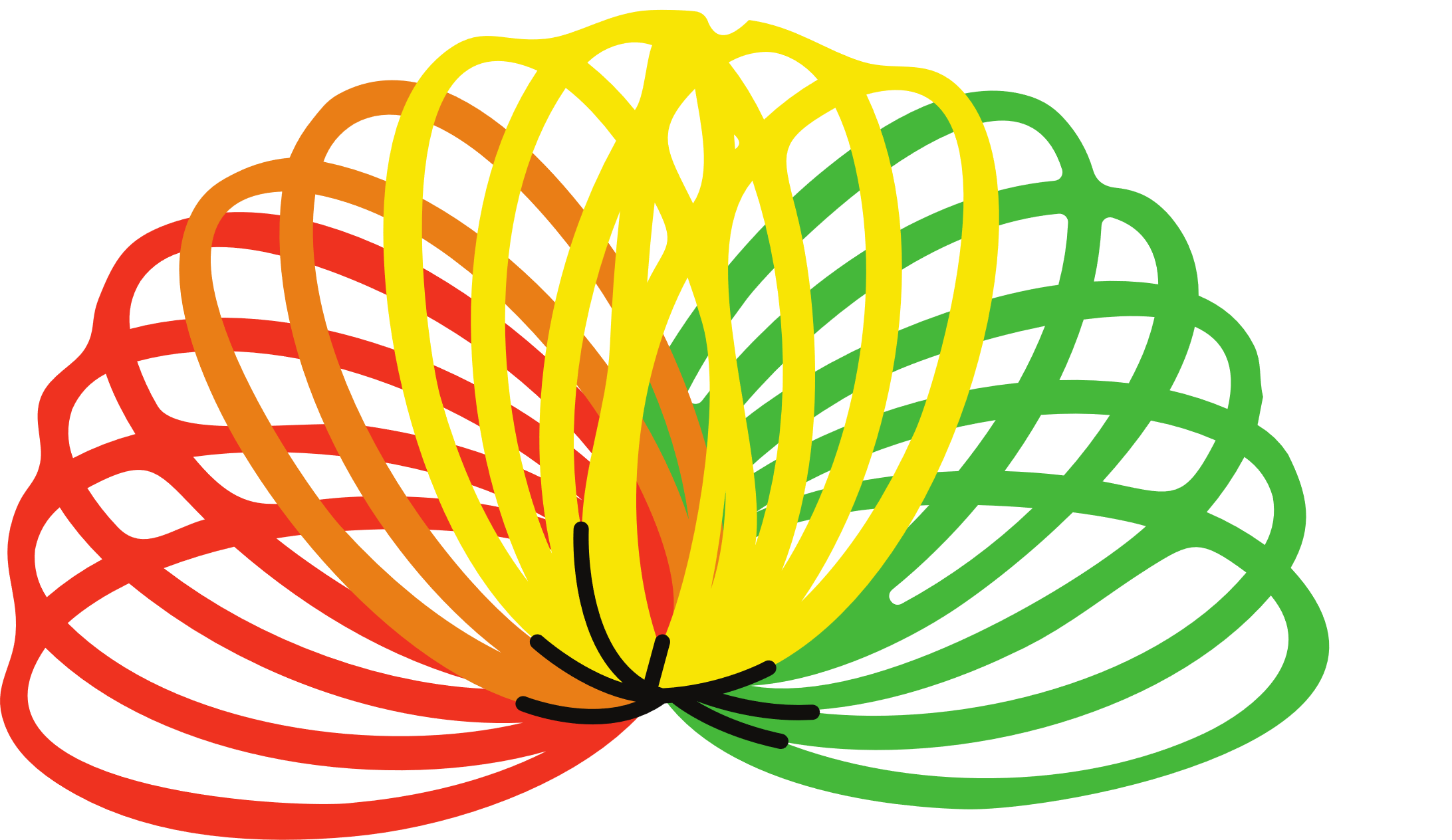 7
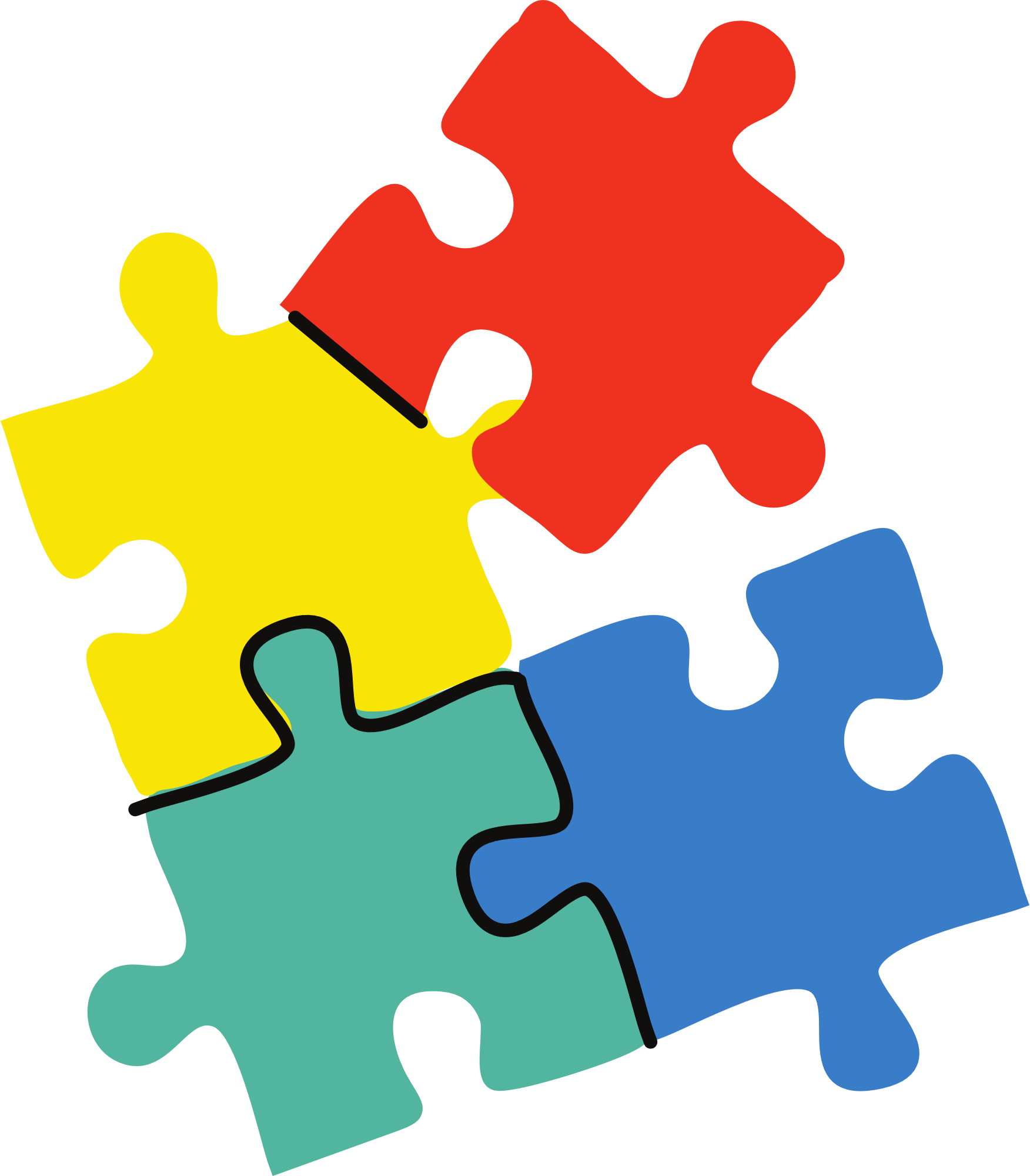 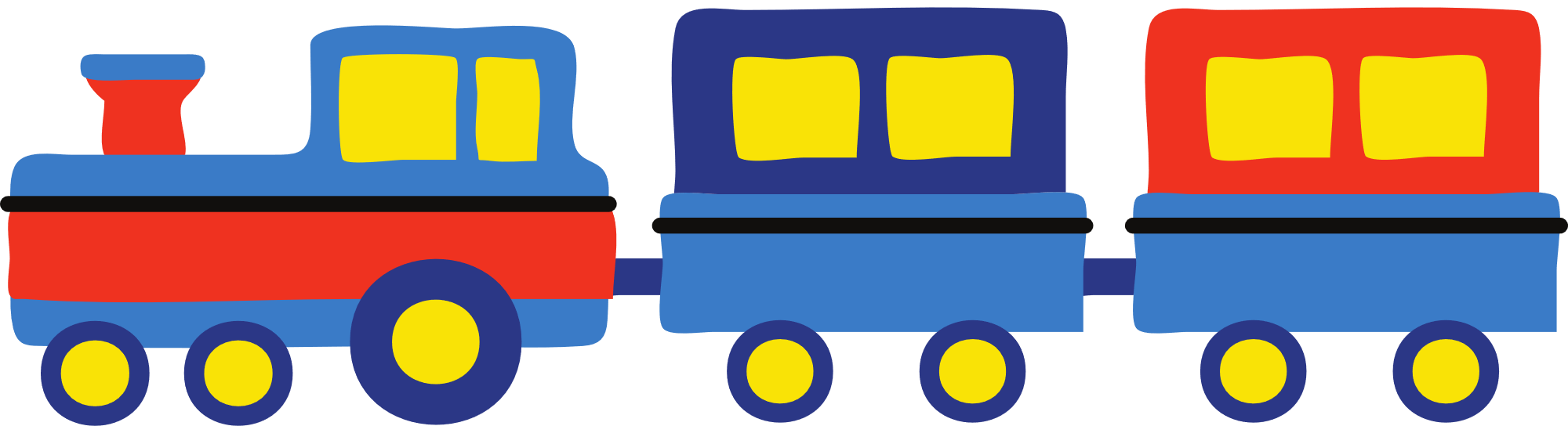 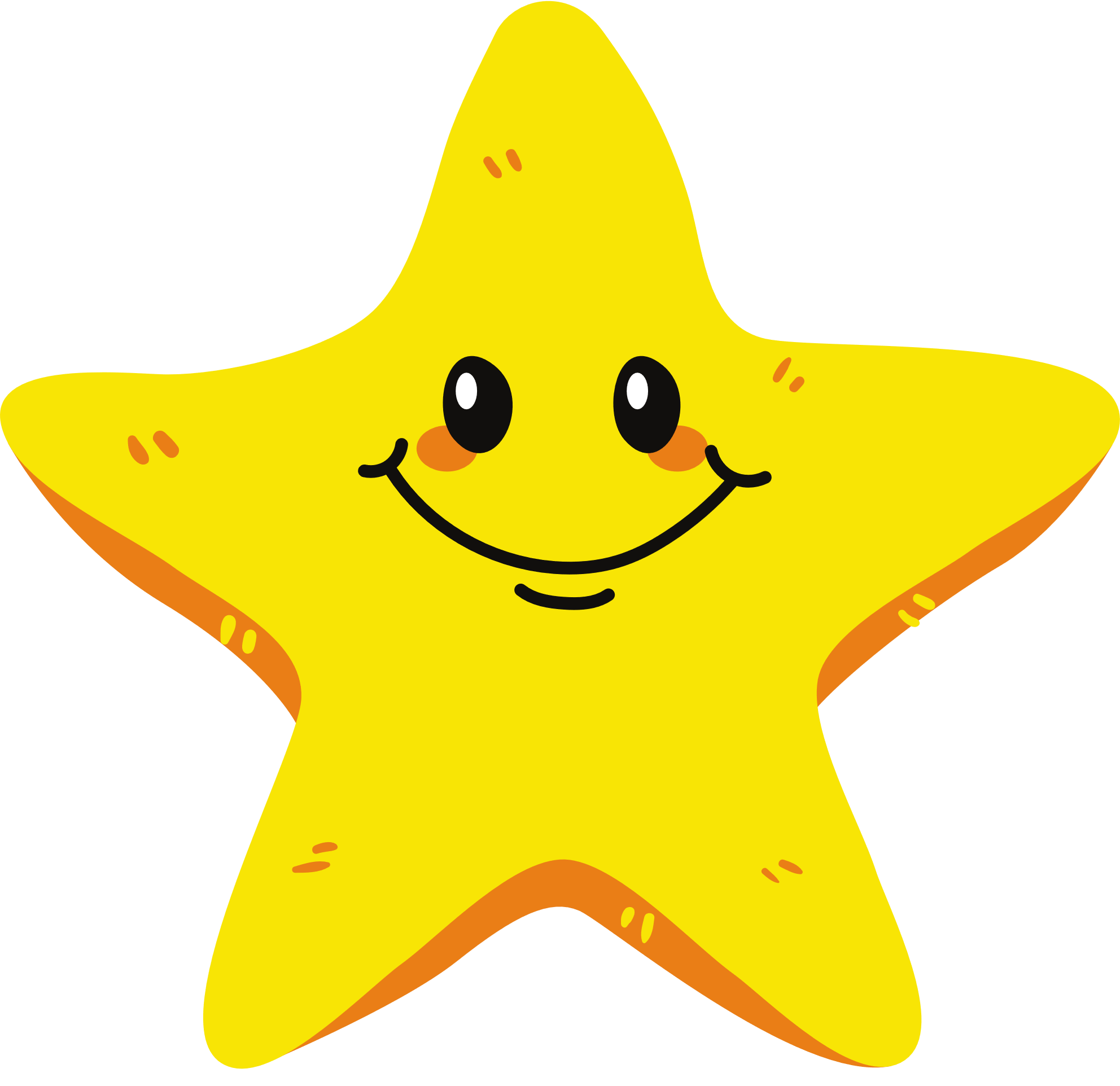 Well done!
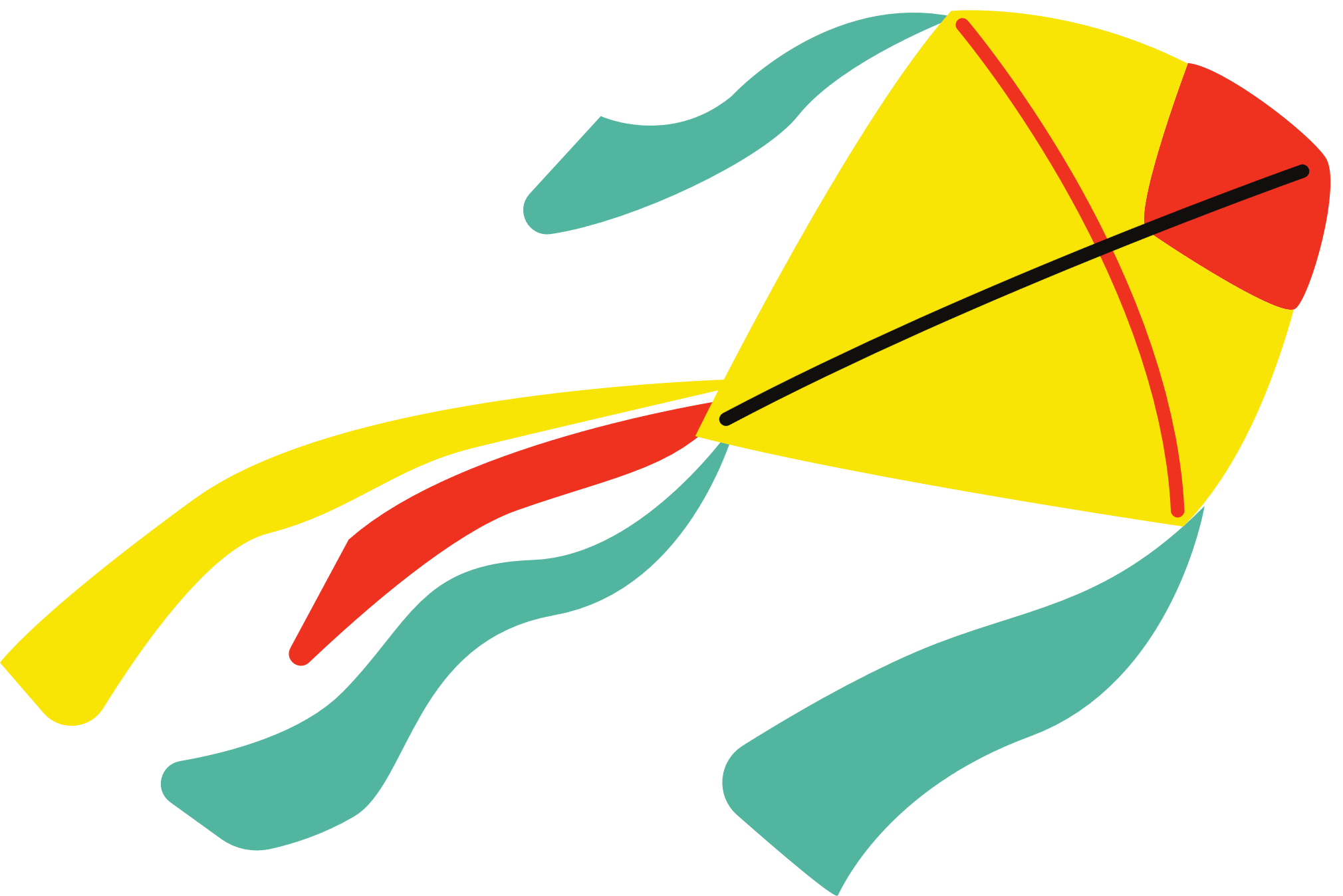 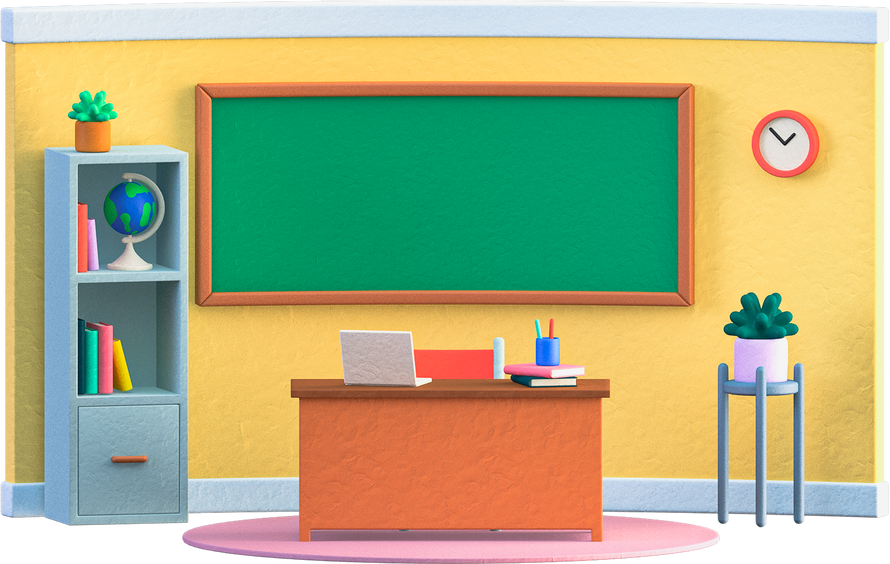 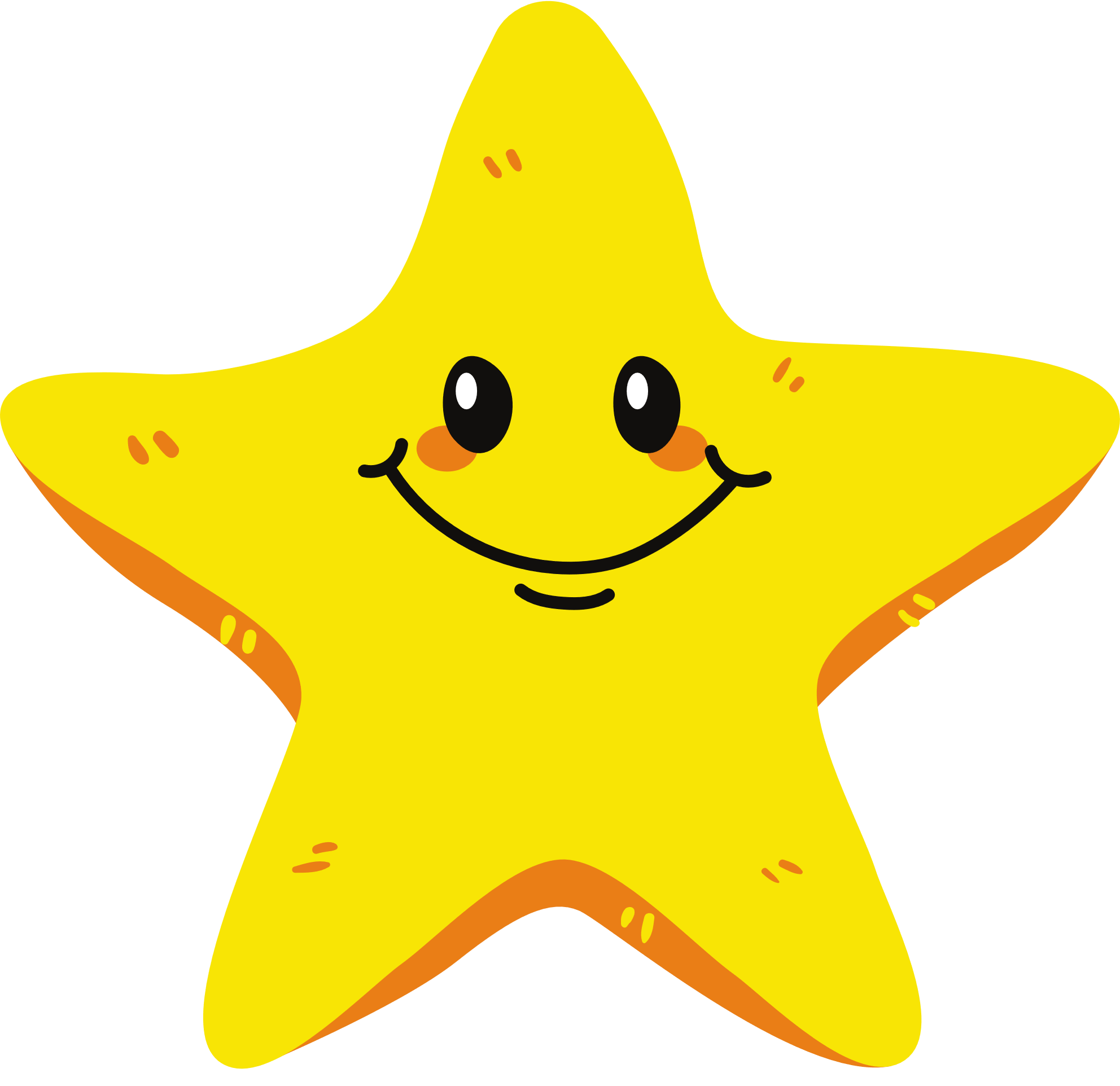 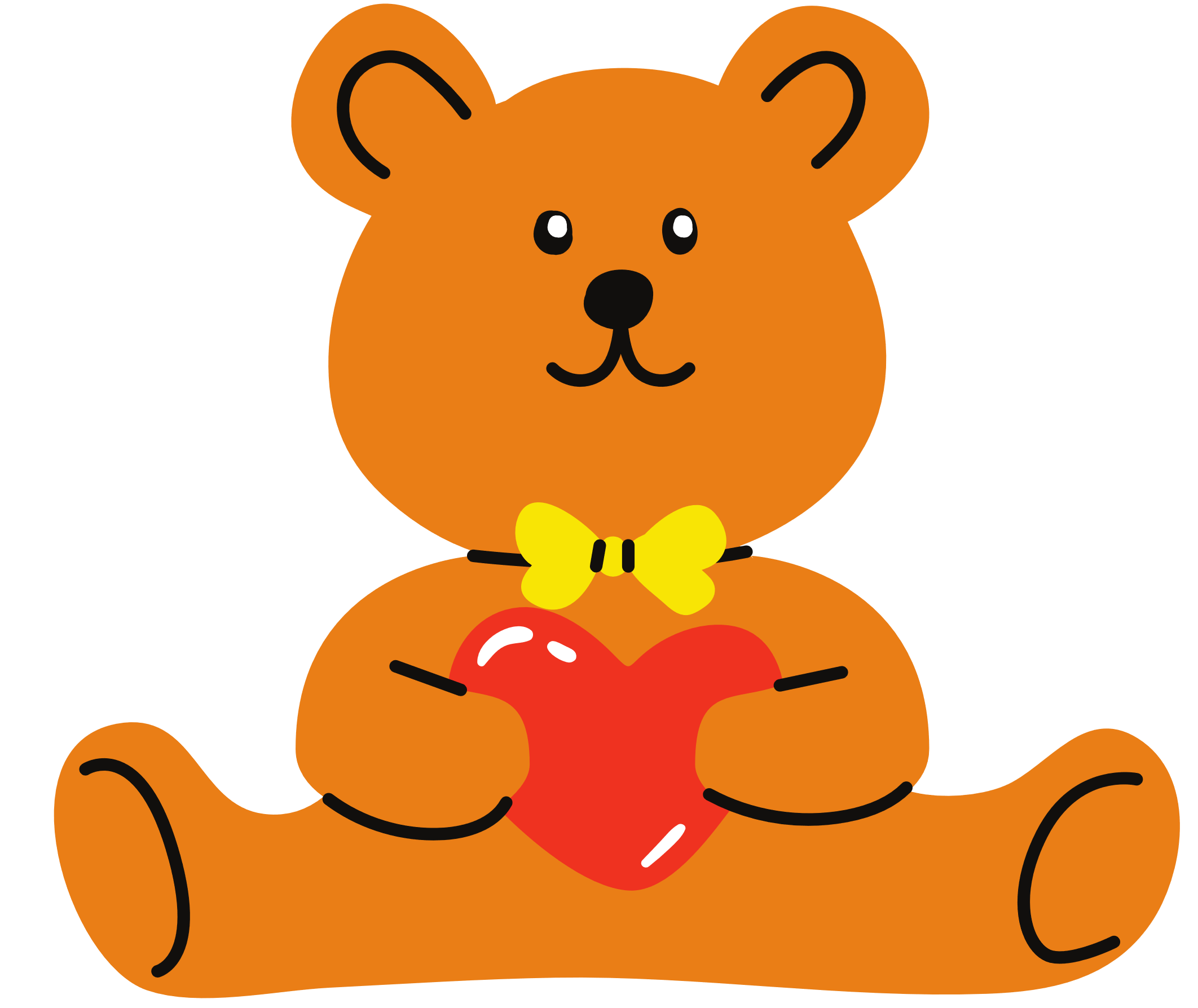 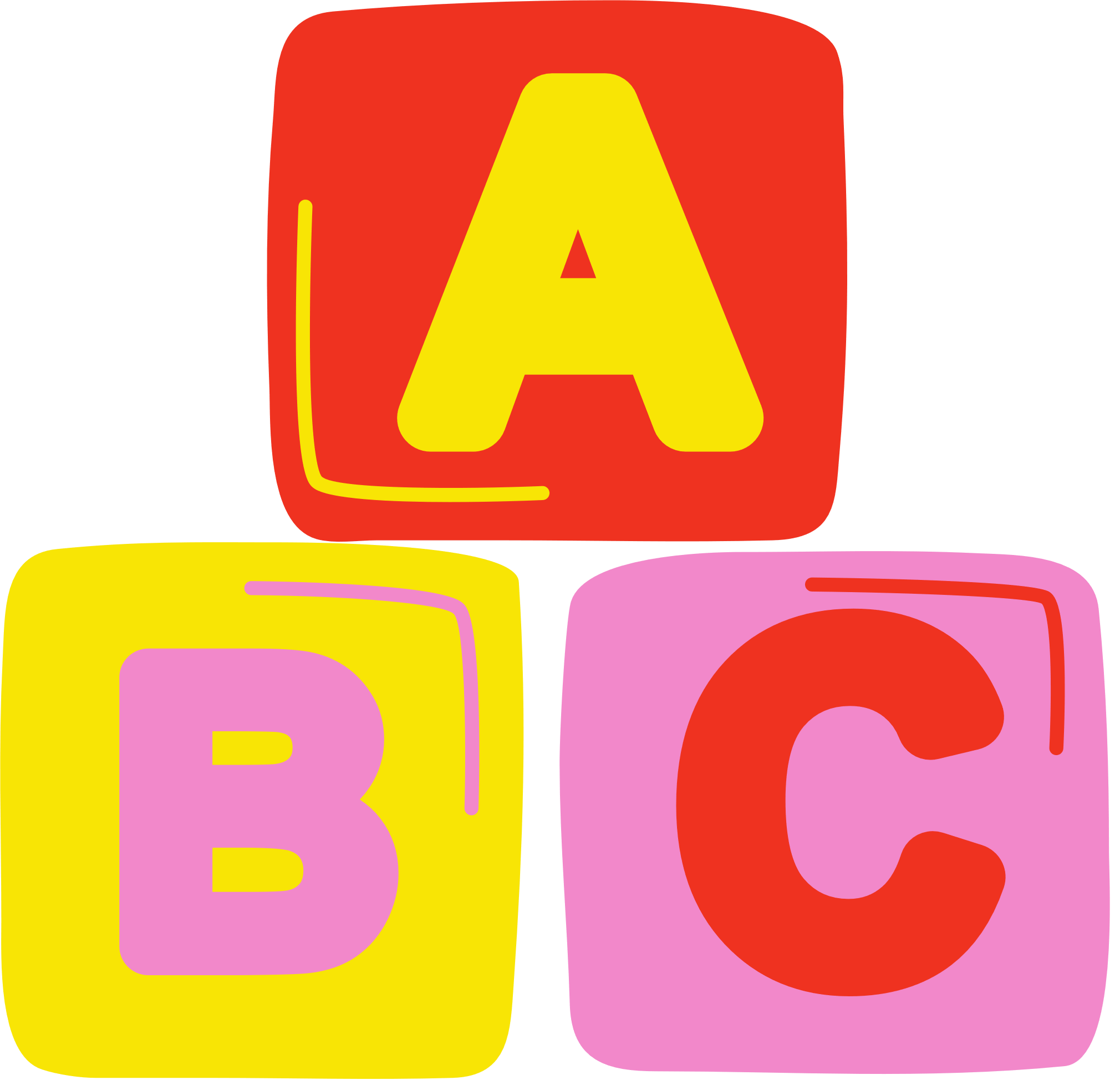 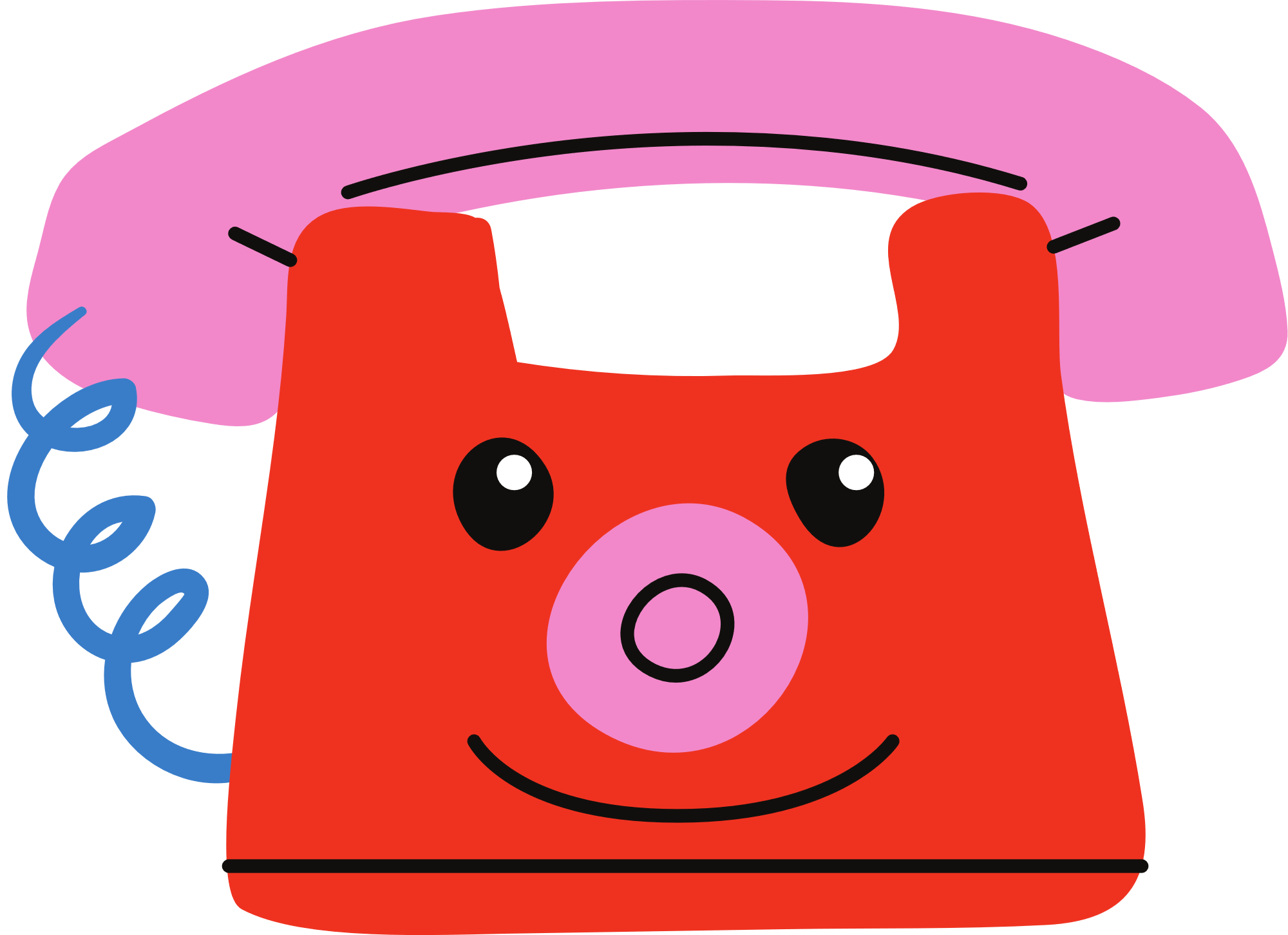 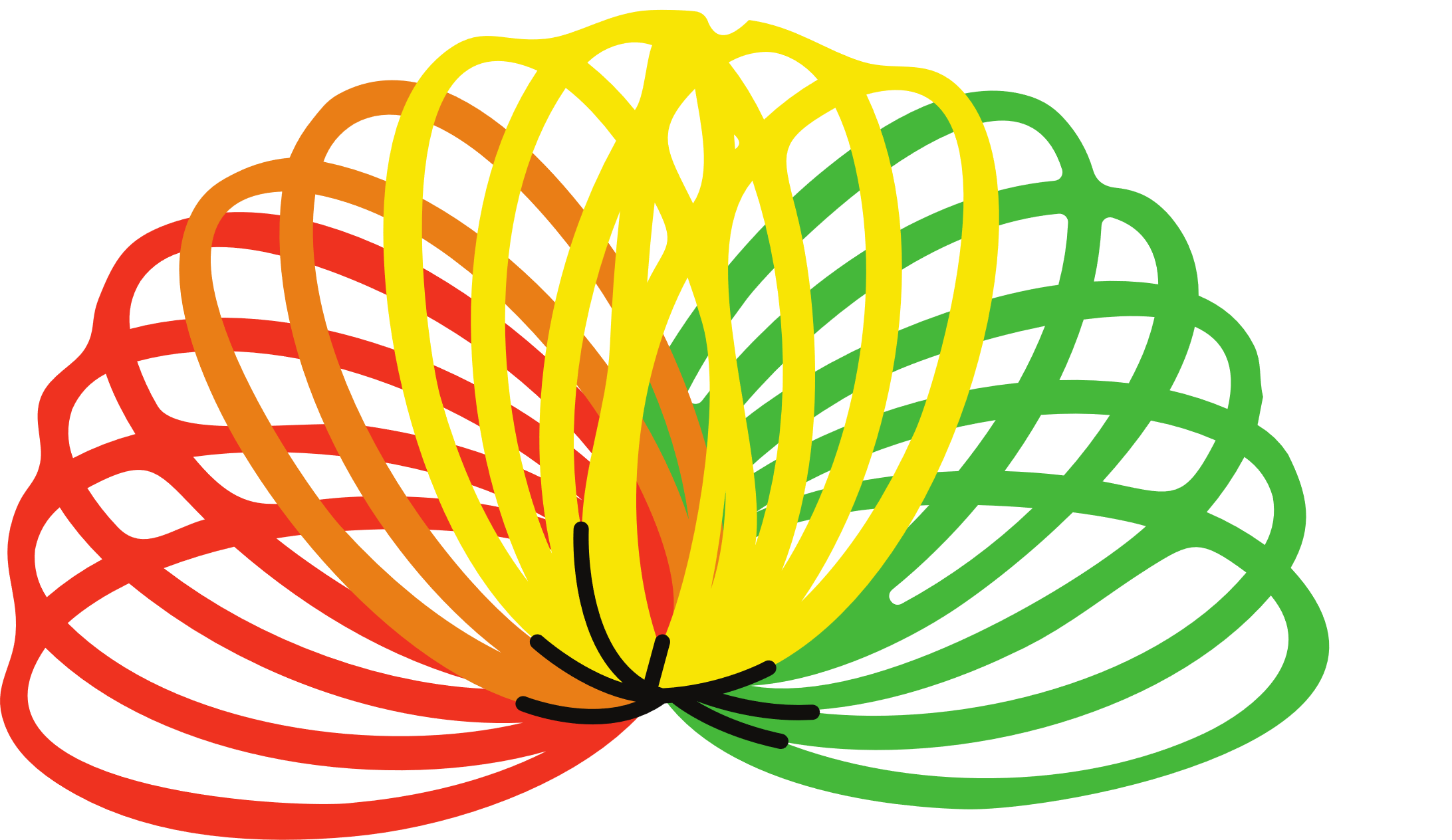 8
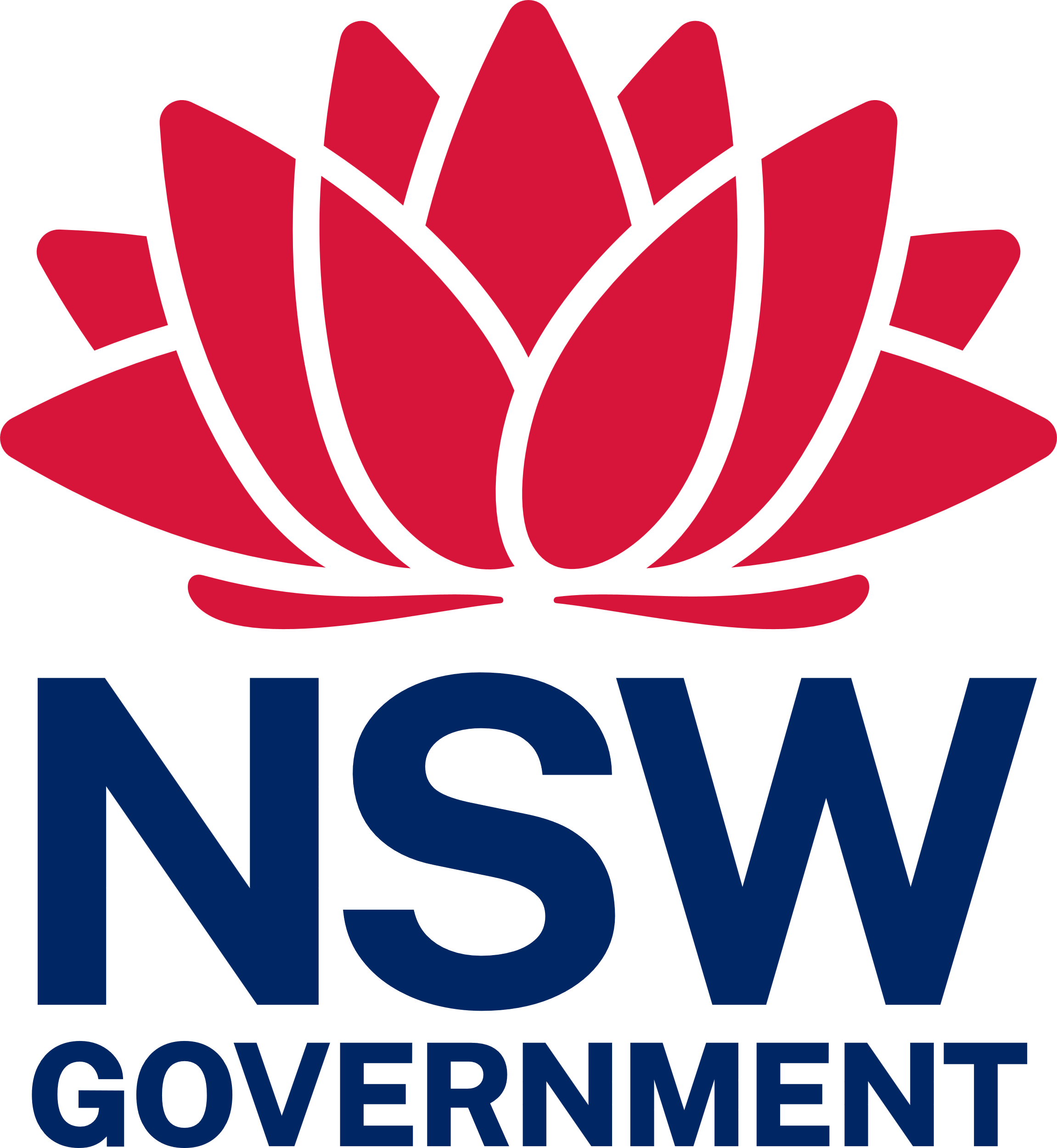 © State of New South Wales (Department of Education) 2023